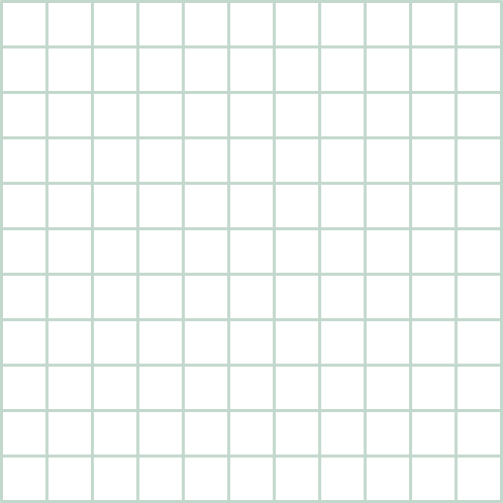 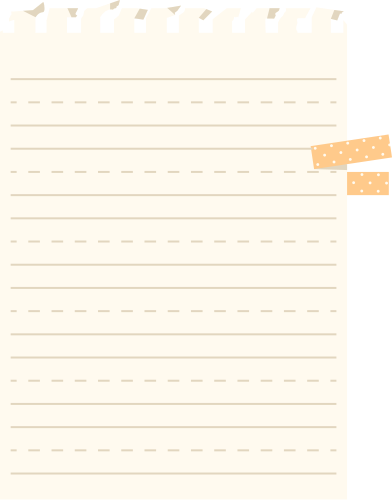 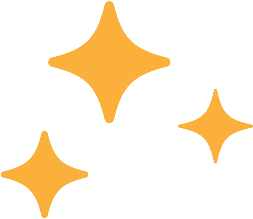 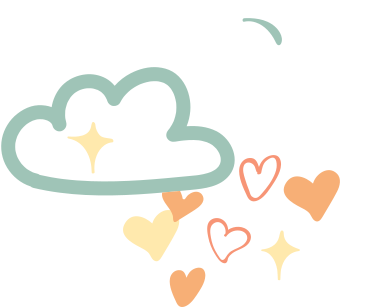 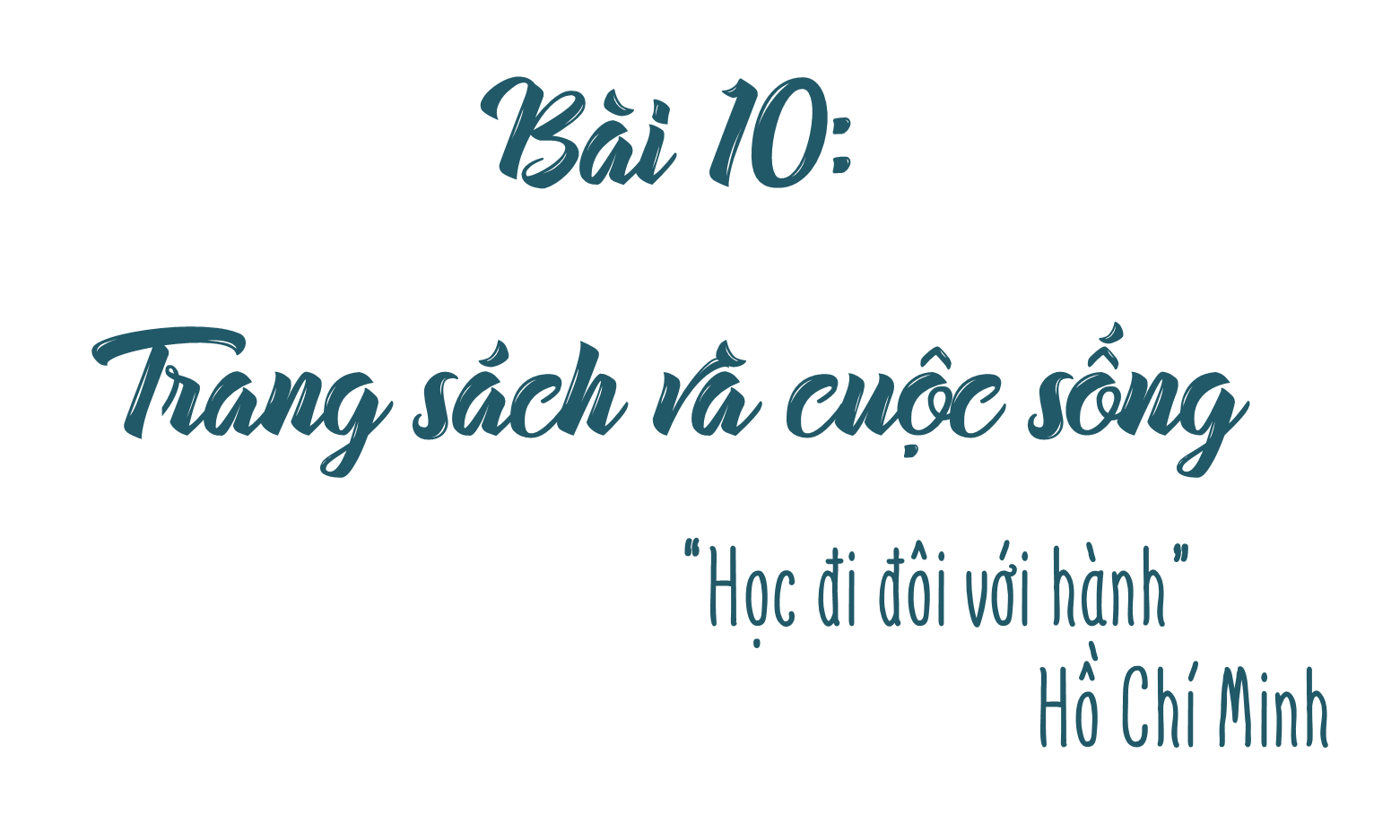 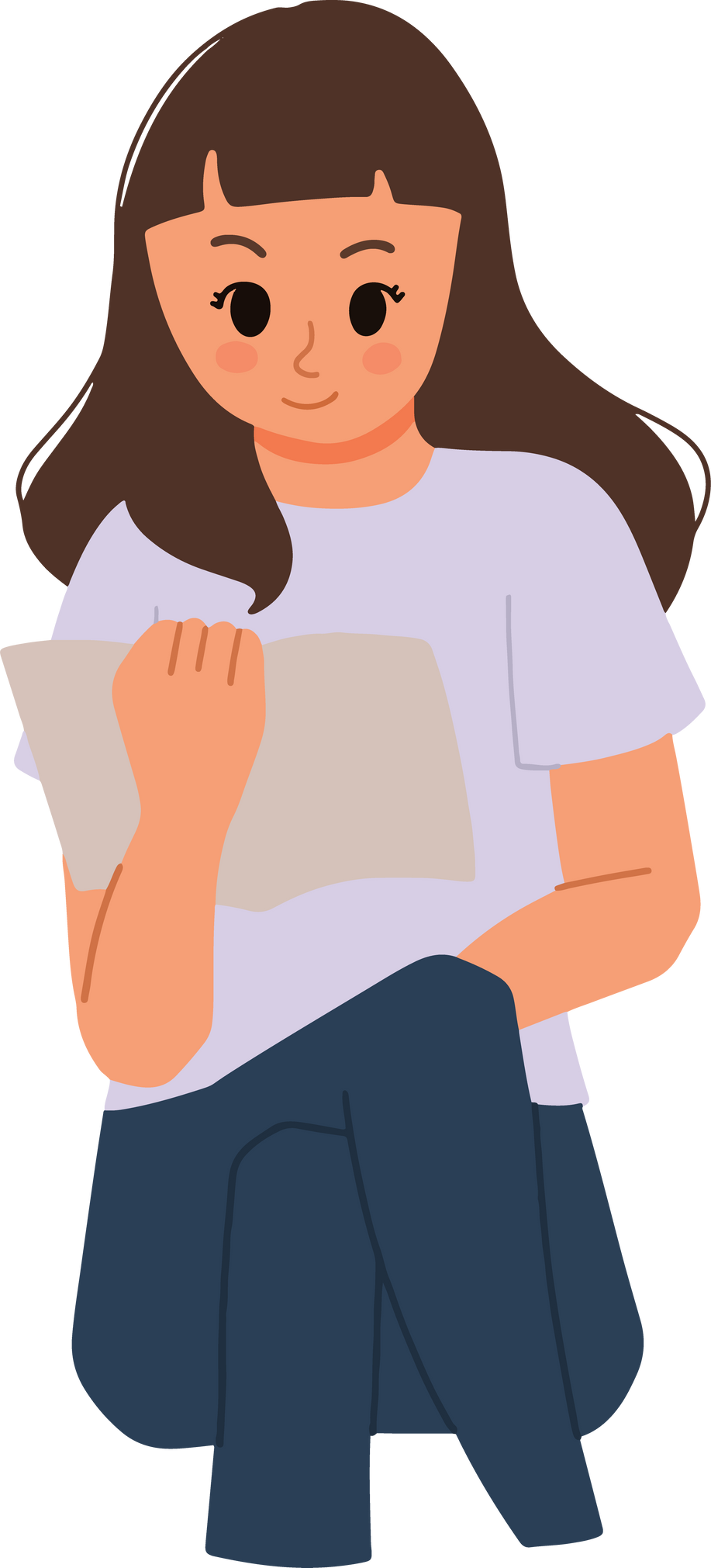 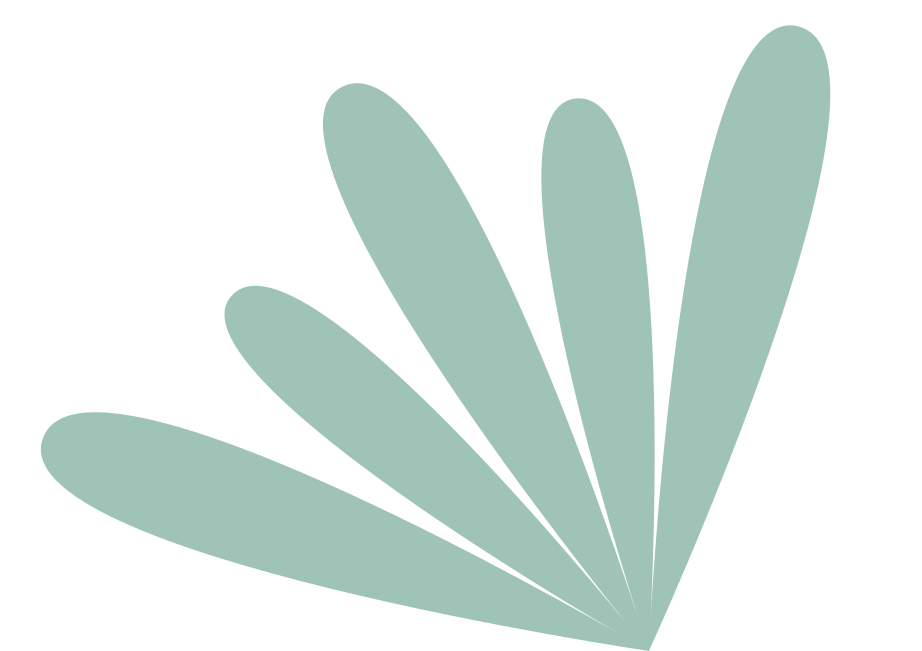 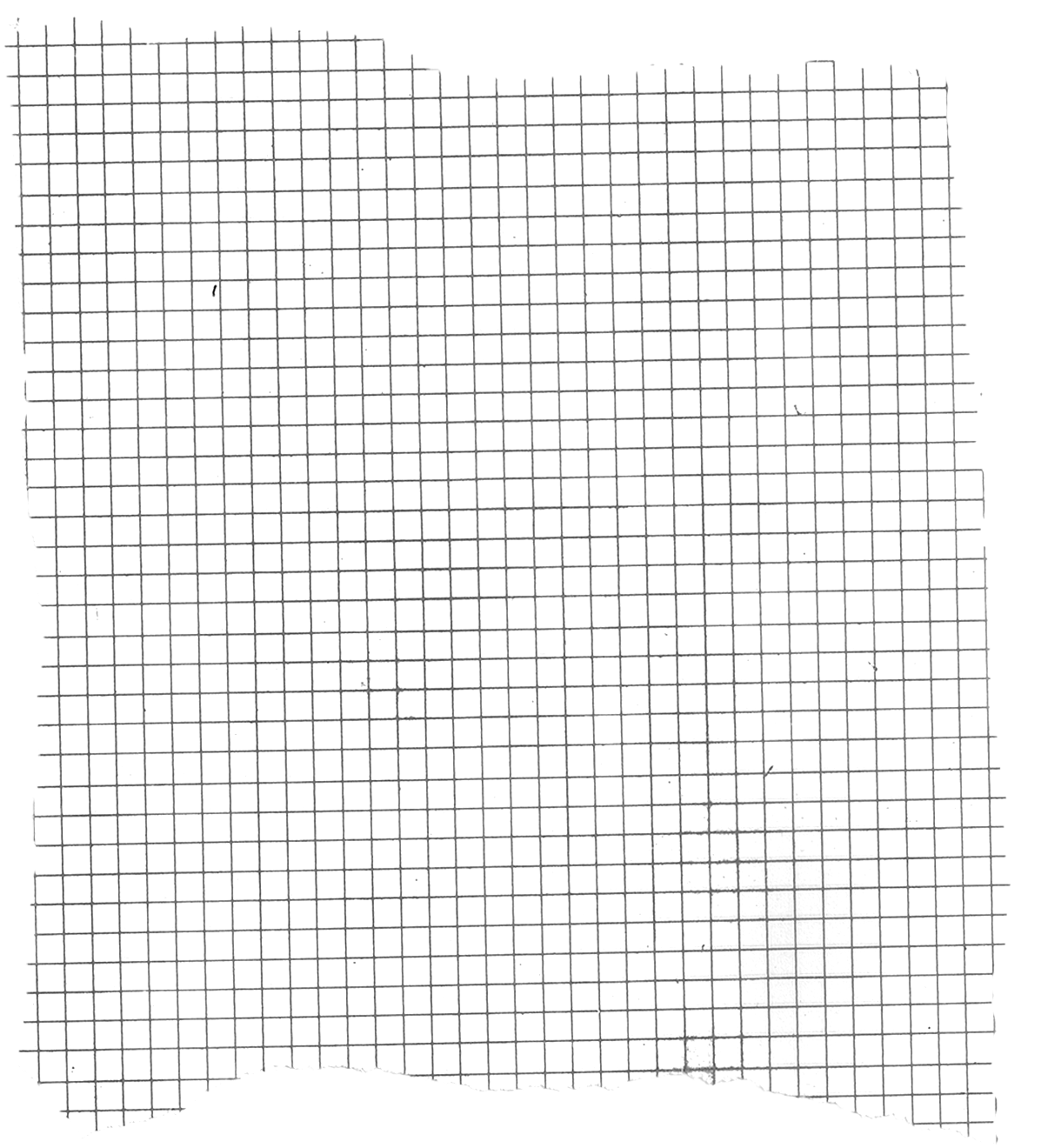 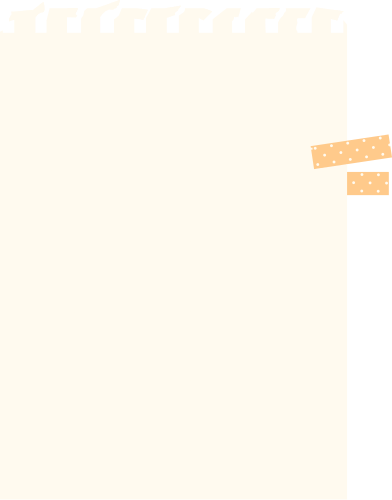 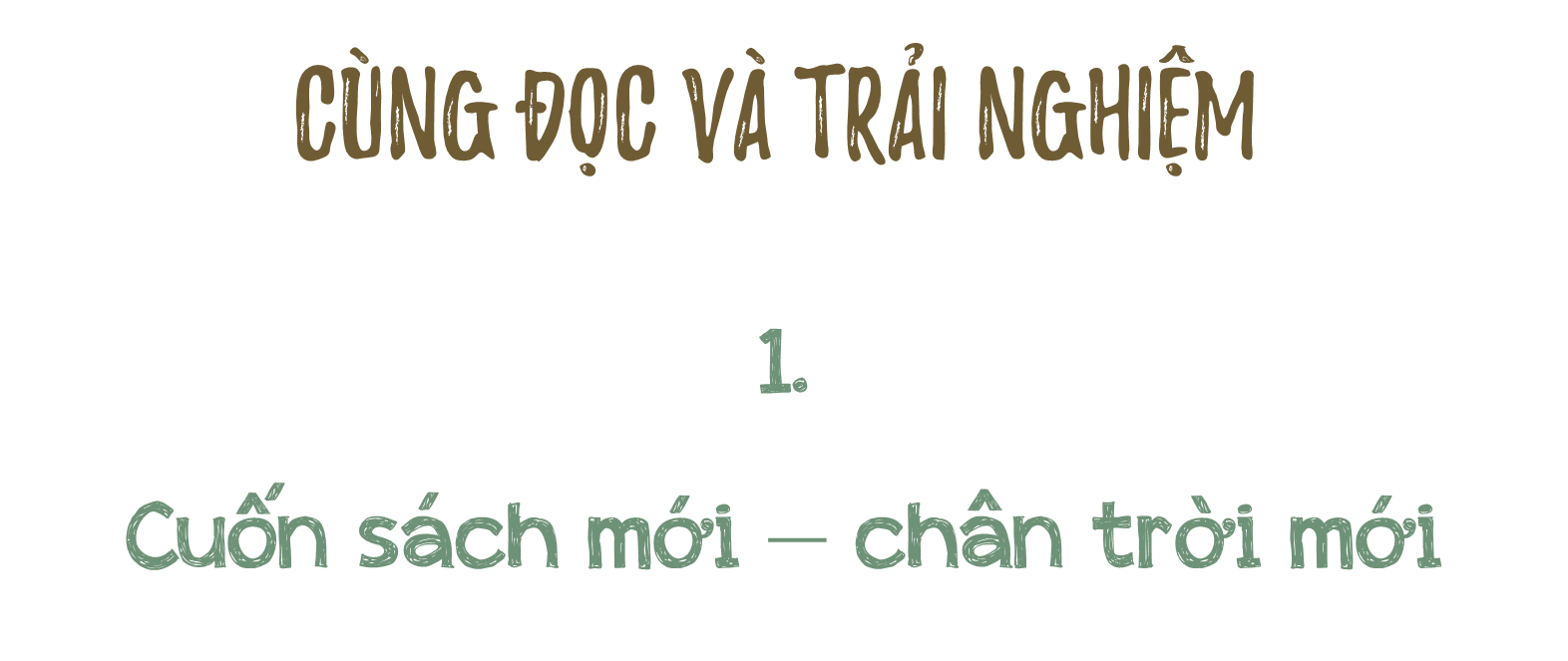 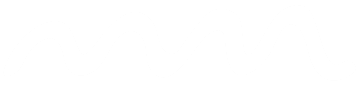 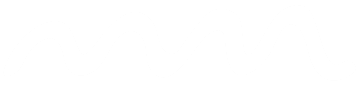 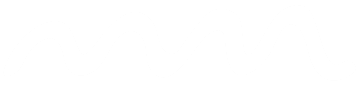 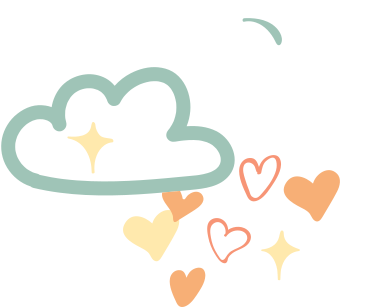 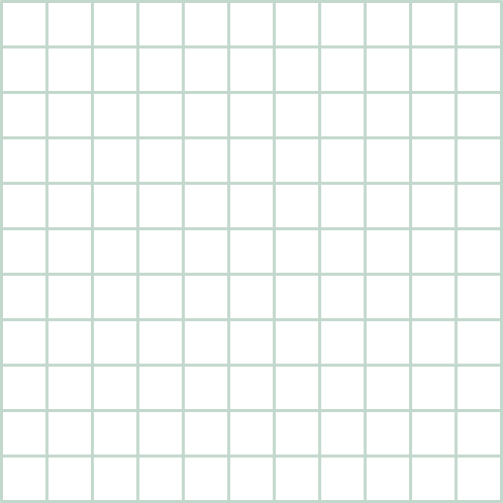 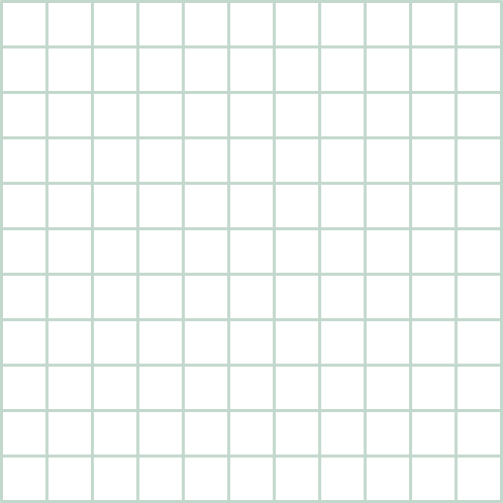 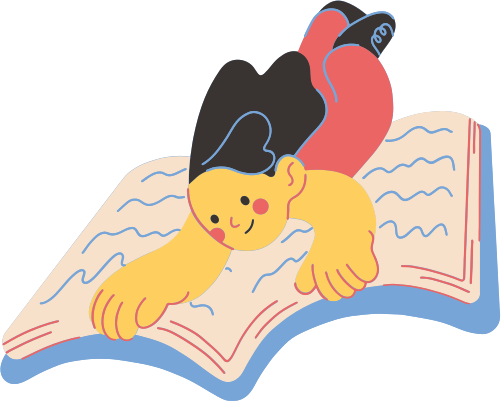 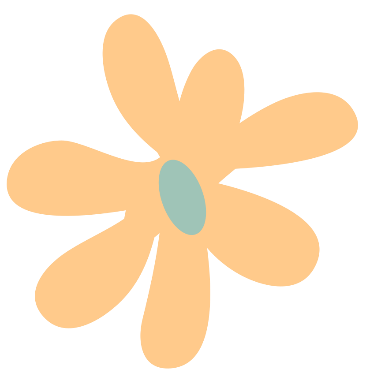 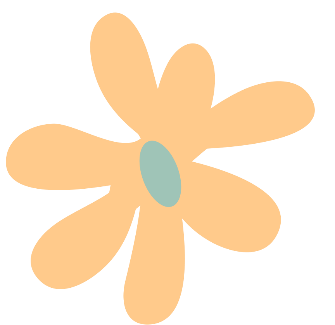 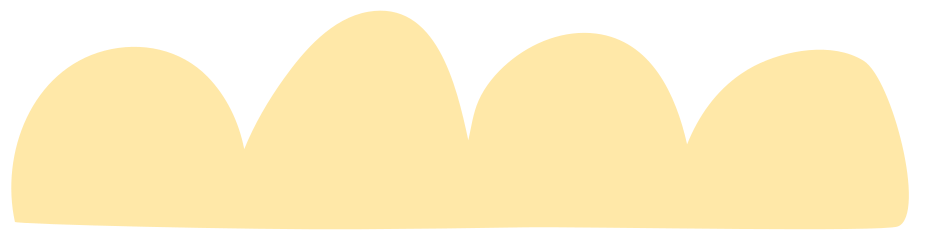 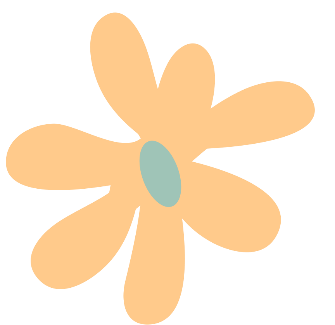 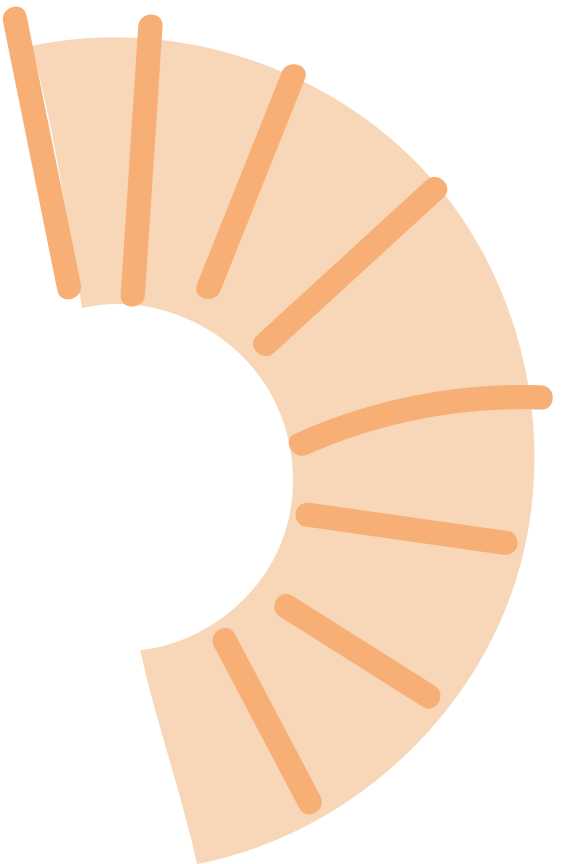 1. Chọn chủ đề cùng đọc
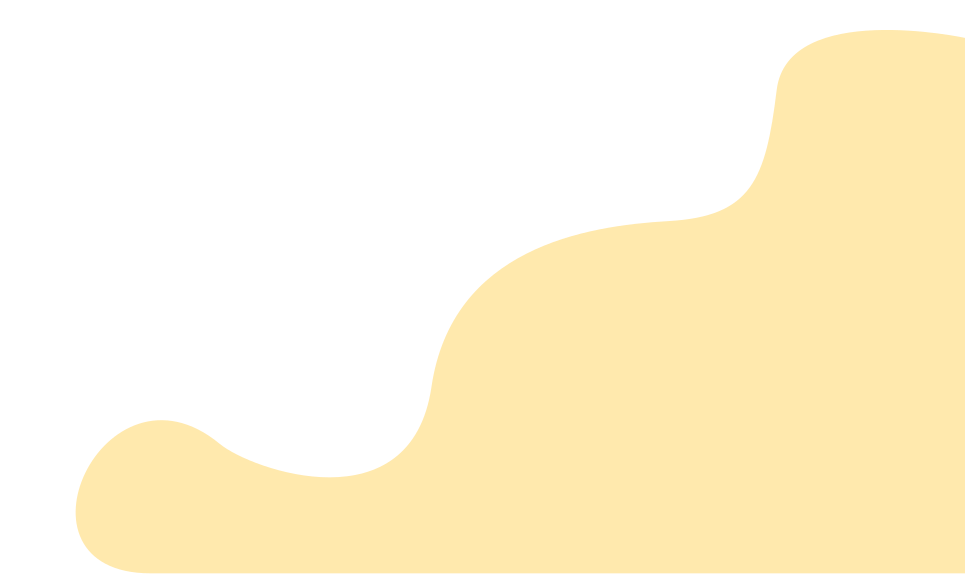 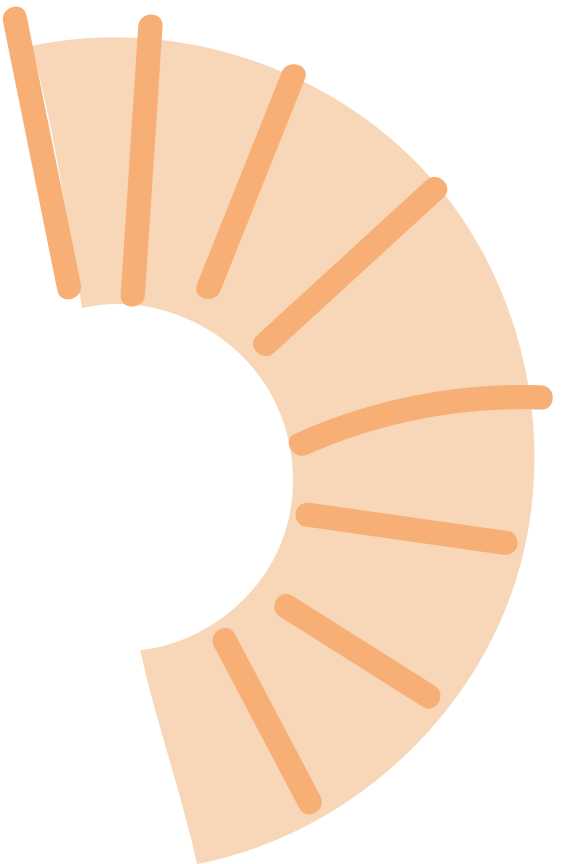 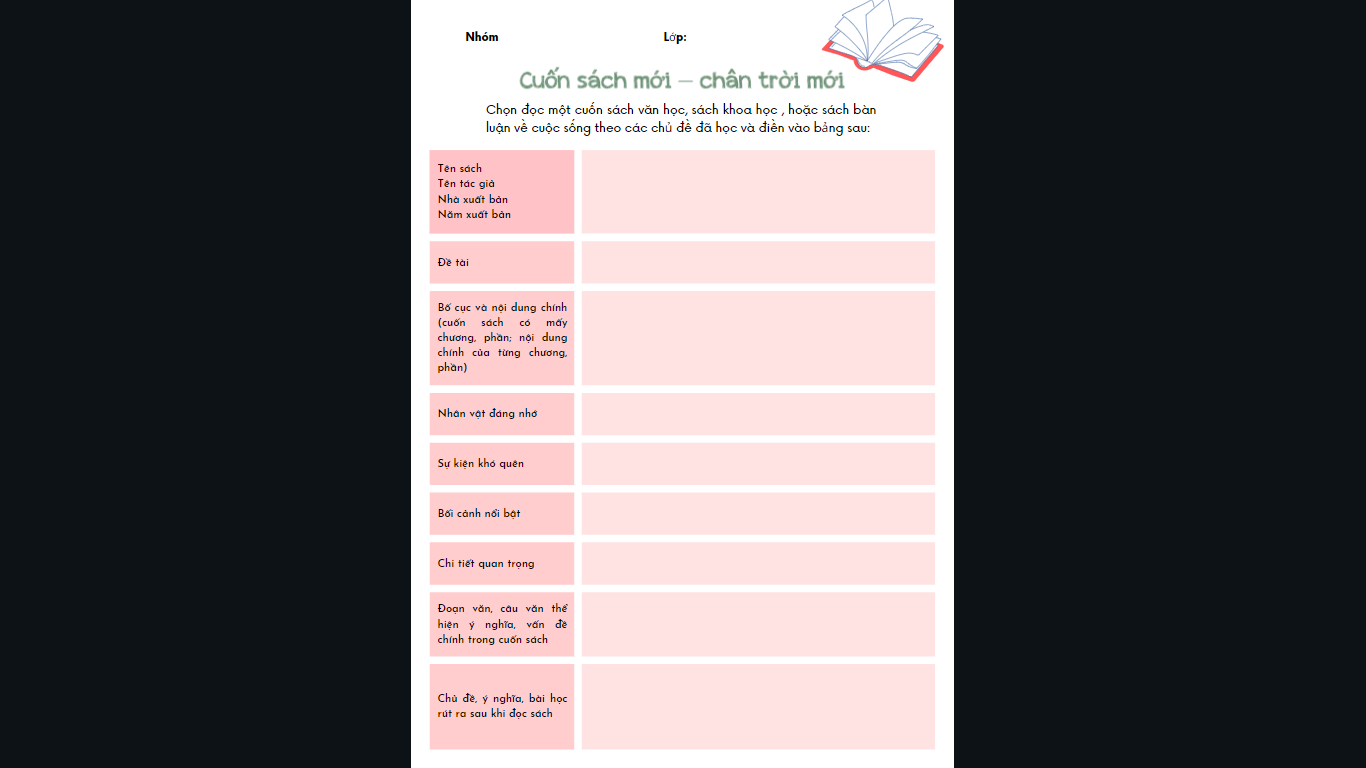 2. Giới thiệu về cuốn sách hay
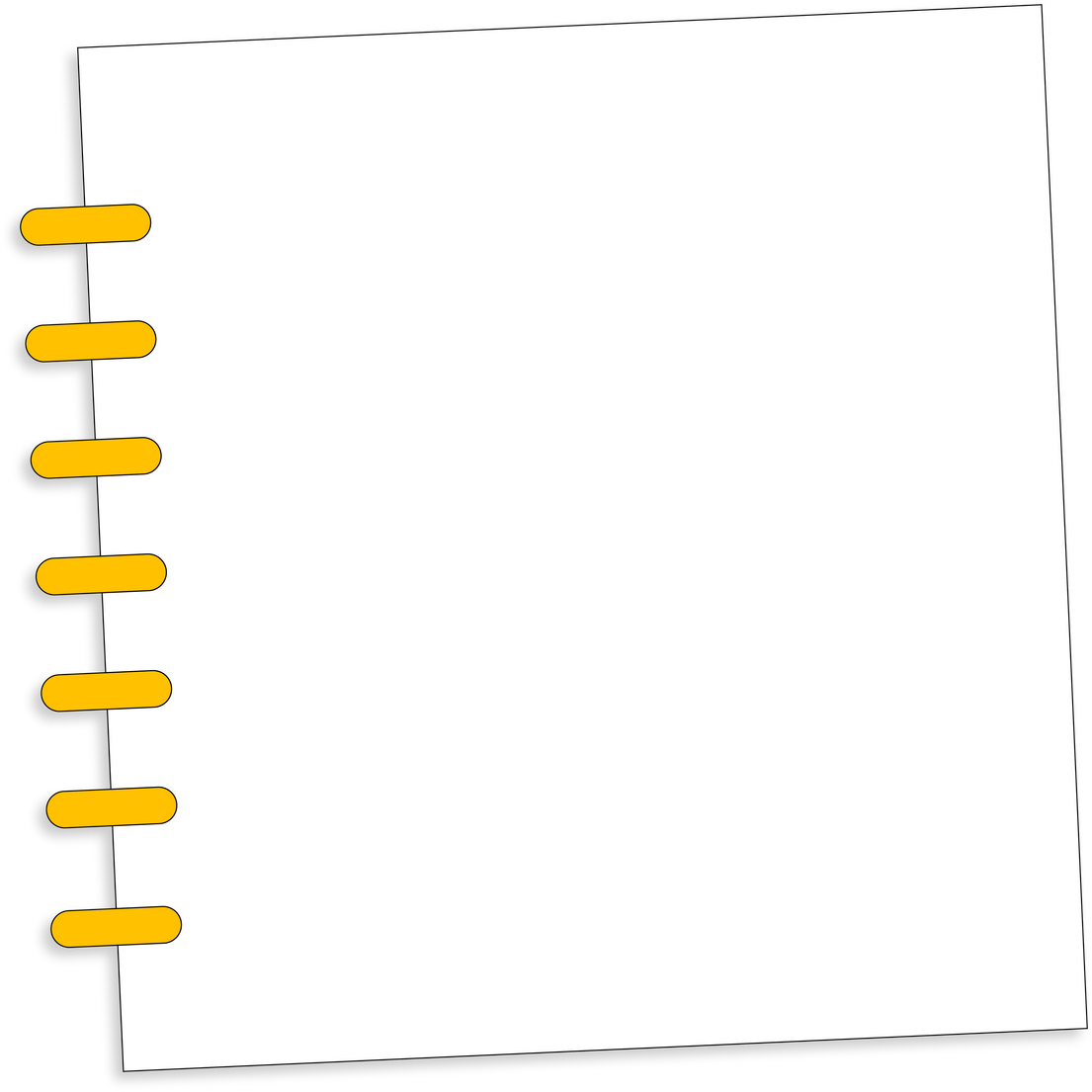 Bài tập: Chọn đọc một cuốn sách văn học, sách khoa học, hoặc sách bàn luận về cuộc sống theo các chủ đề đã học và hoàn thành PHT sau.
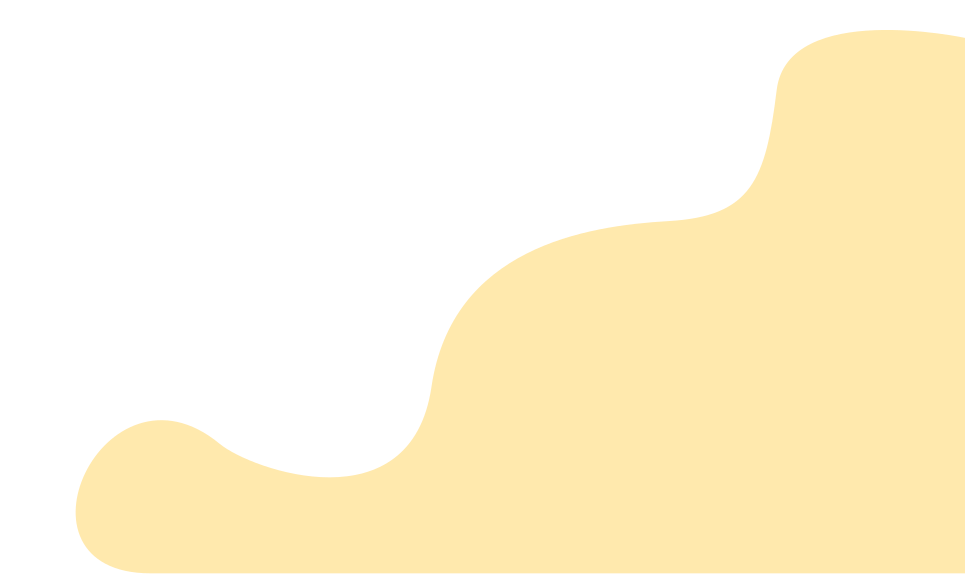 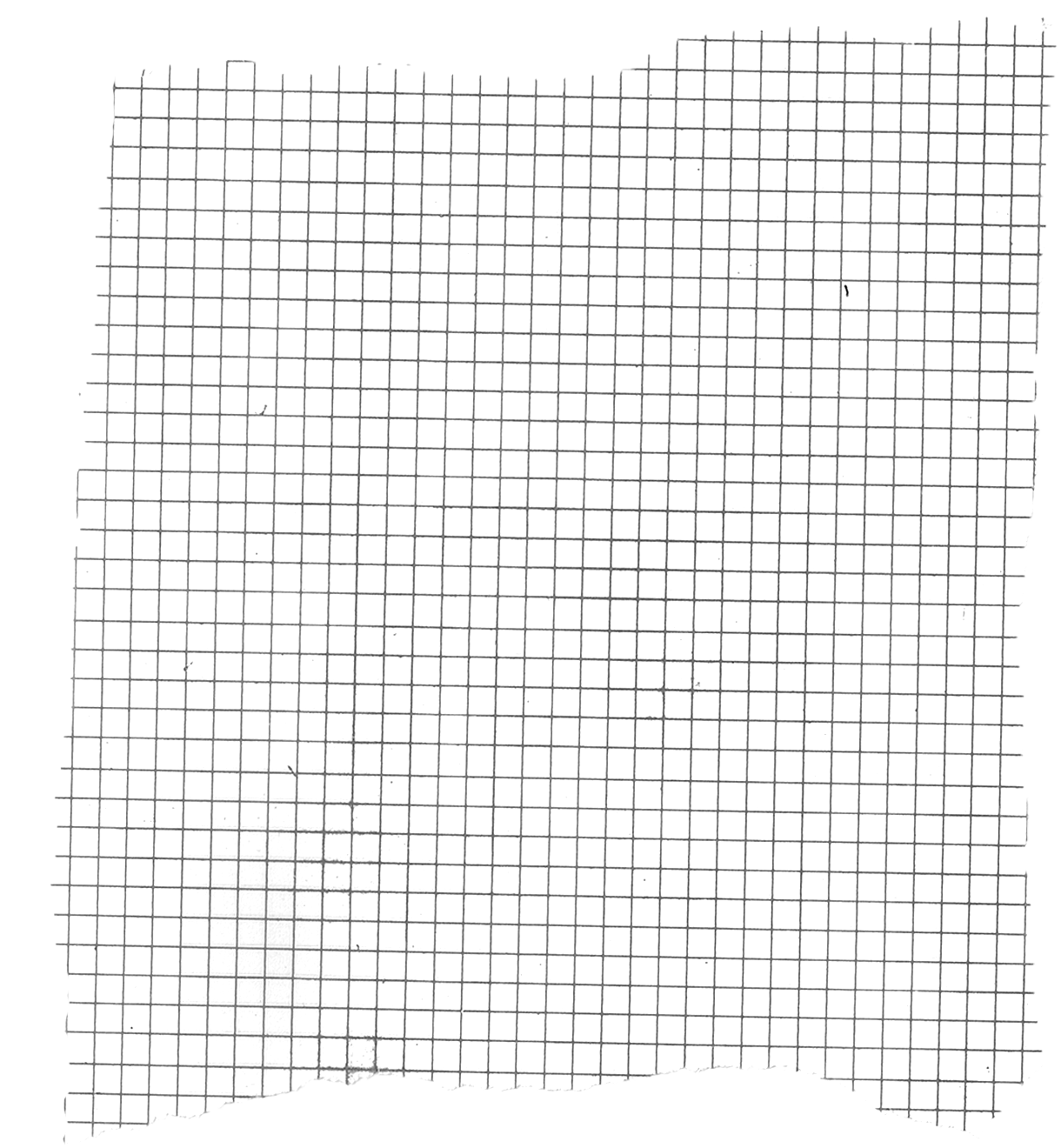 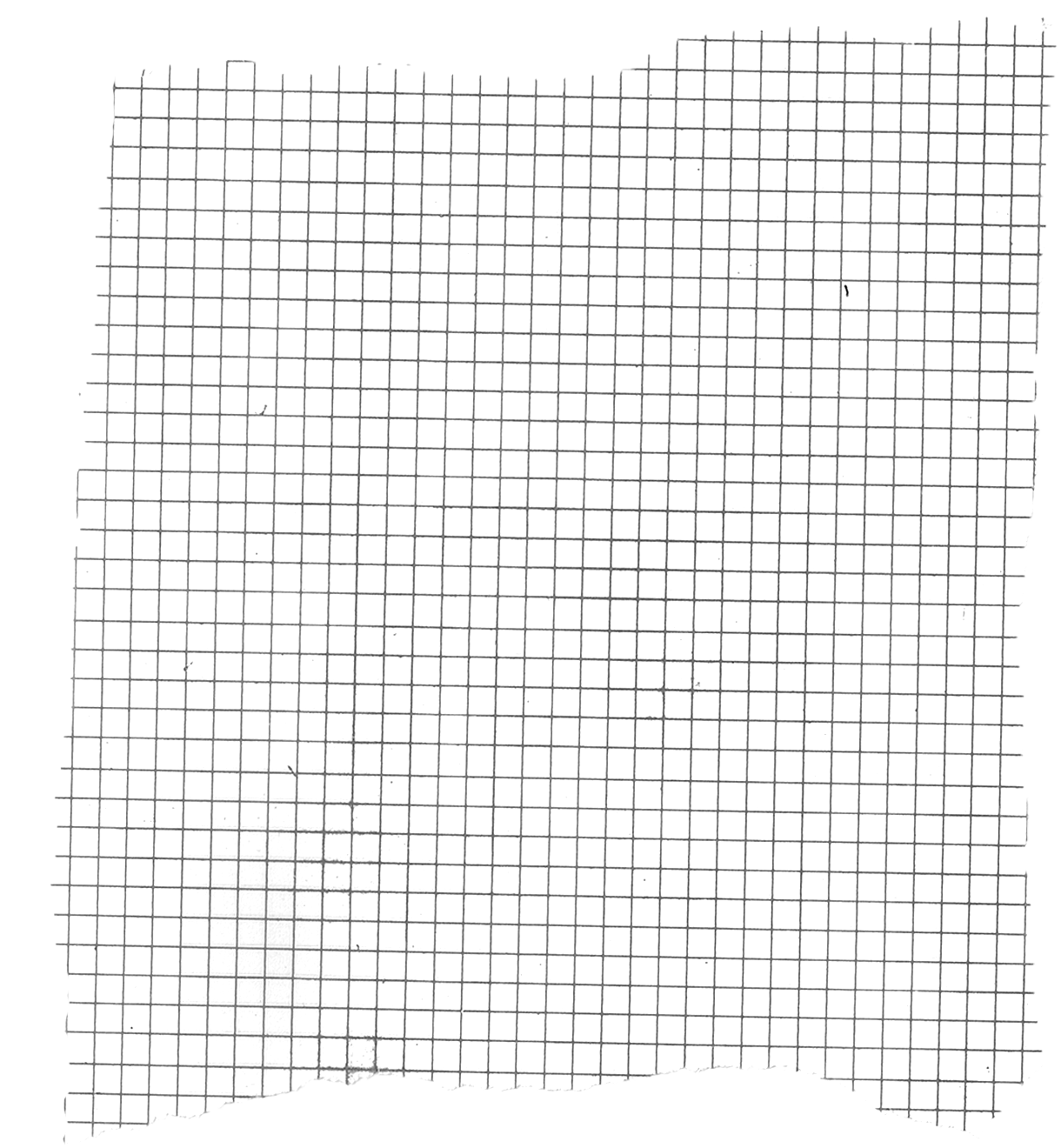 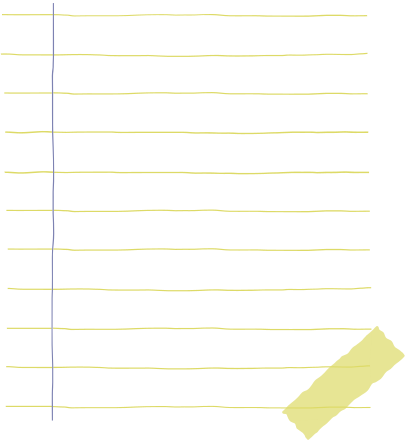 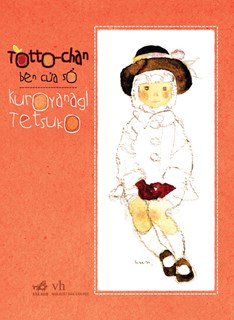 Gợi ý: Có thể đọc trọn vẹn một cuốn sách có các đoạn trích đã học trong SGK như Đất rừng phương Nam (Đoàn Giỏi); Tốt-tô-chan bên cửa sổ (Cư-rô-ya-na-gi Tê-sư-cô); Vừa nhắm mắt vừa mở cửa sổ (Nguyễn Ngọc Thuần); Người thầy đầu tiên (Trin-ghi-dơ Ai-tơ-ma-tốp); Những bức thư gửi cháu Sam (Đa-ni-en Gốt-li-ép); Nóng, Phẳng, Chật (Thô-mát L.Phrít-man); Quê nội (Võ Quảng)
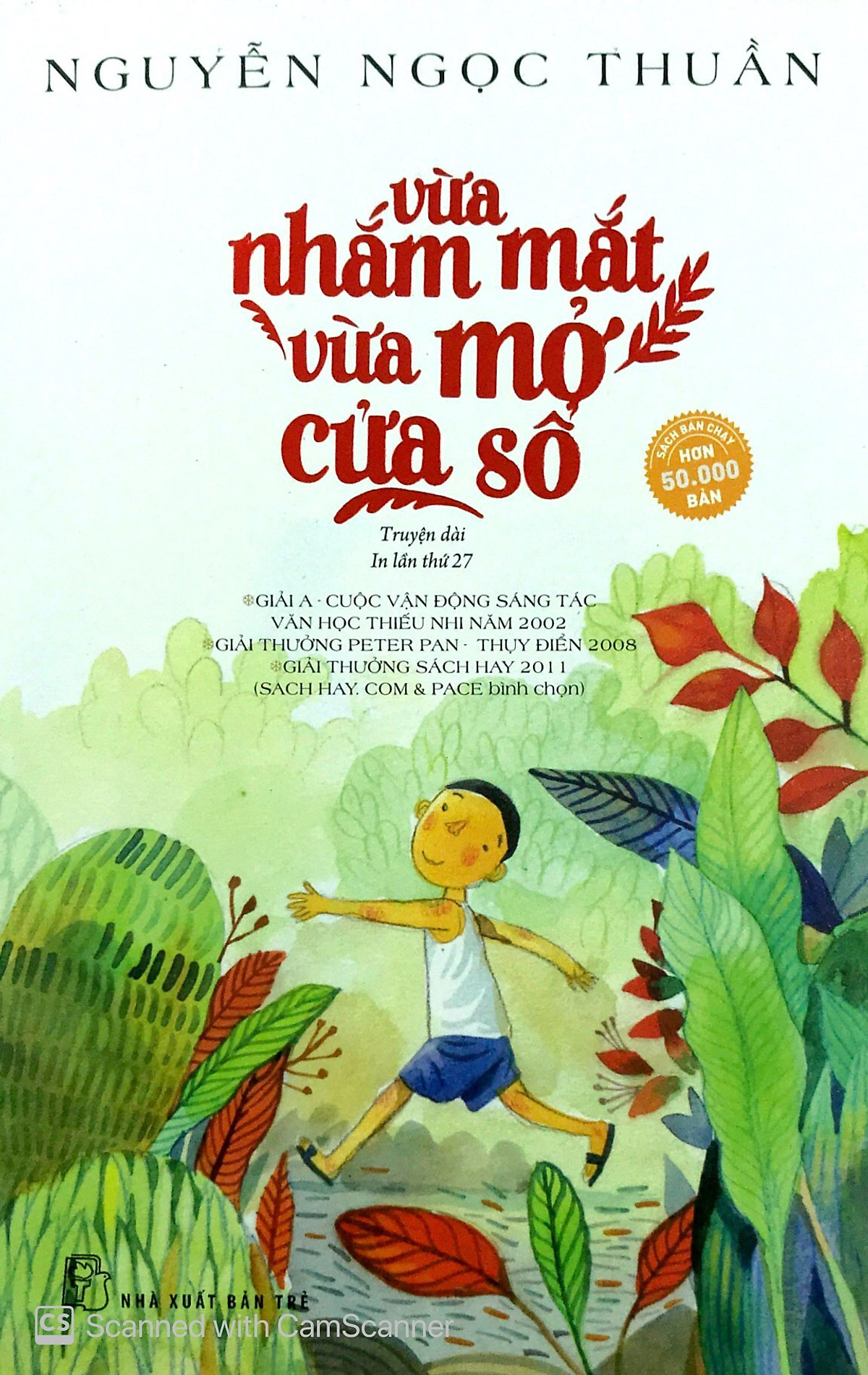 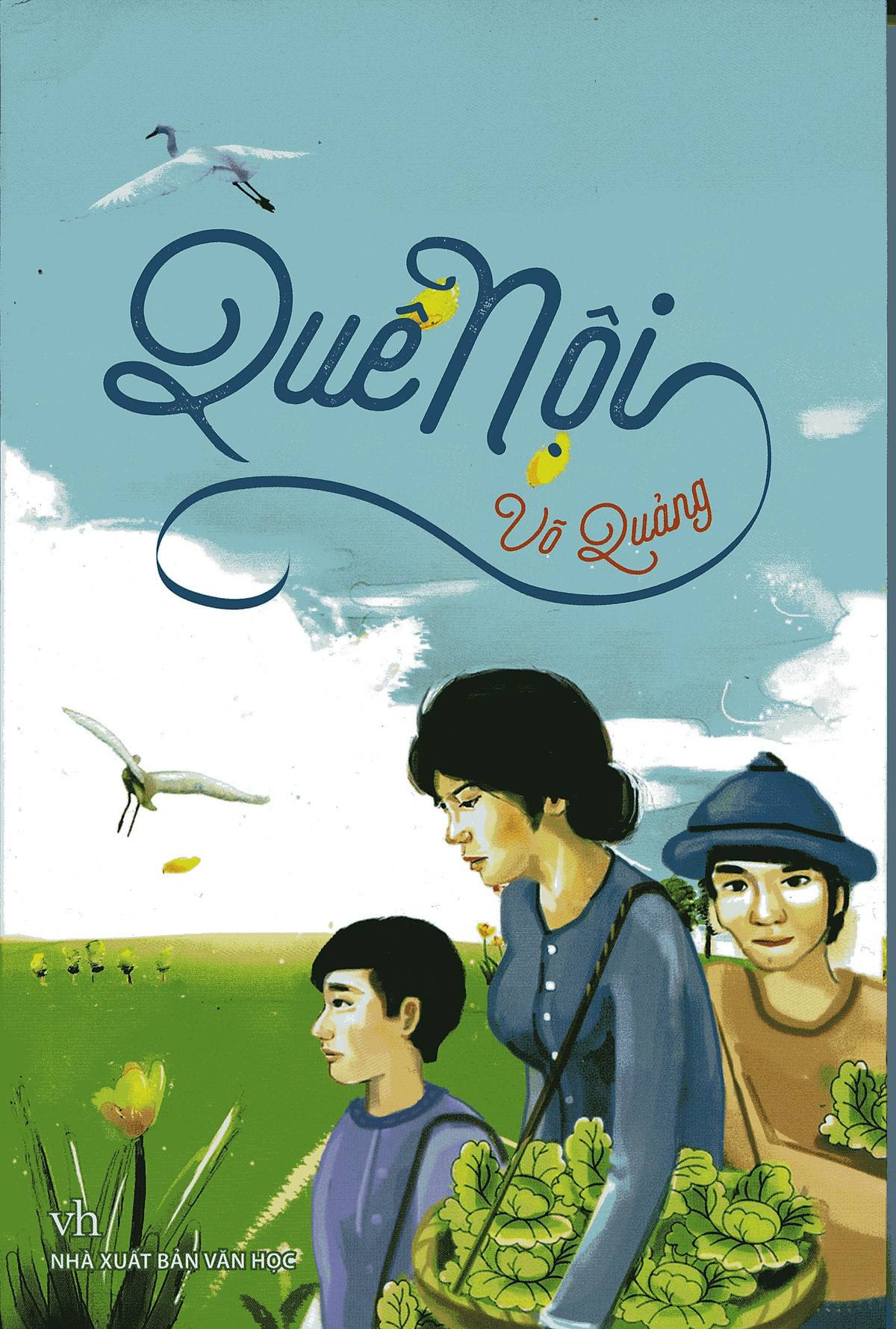 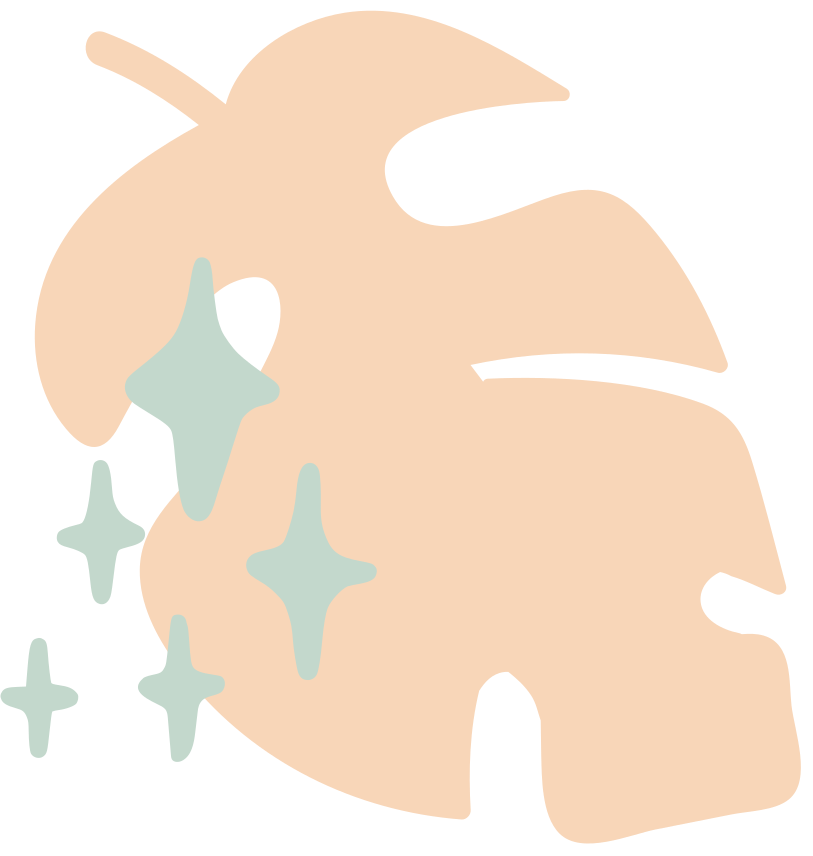 [Speaker Notes: GV chia 4 nhóm: Nhóm 1,3 tìm đọc tác phẩm Quê nội (Võ Quảng)
Nhóm 2,4 tìm đọc tác phẩm Đất rừng phương Nam (Đoàn Giỏi)]
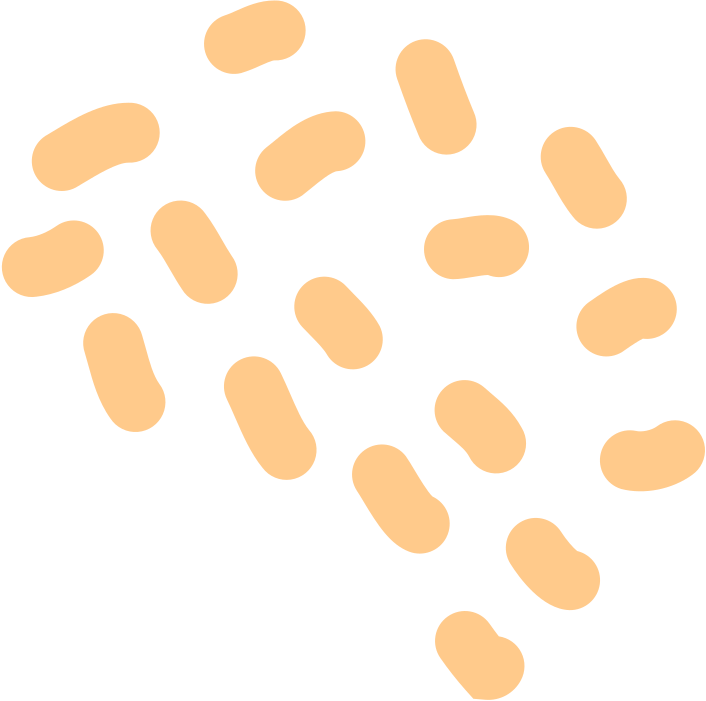 Phiếu đánh giá tiêu chí giới thiệu về sách
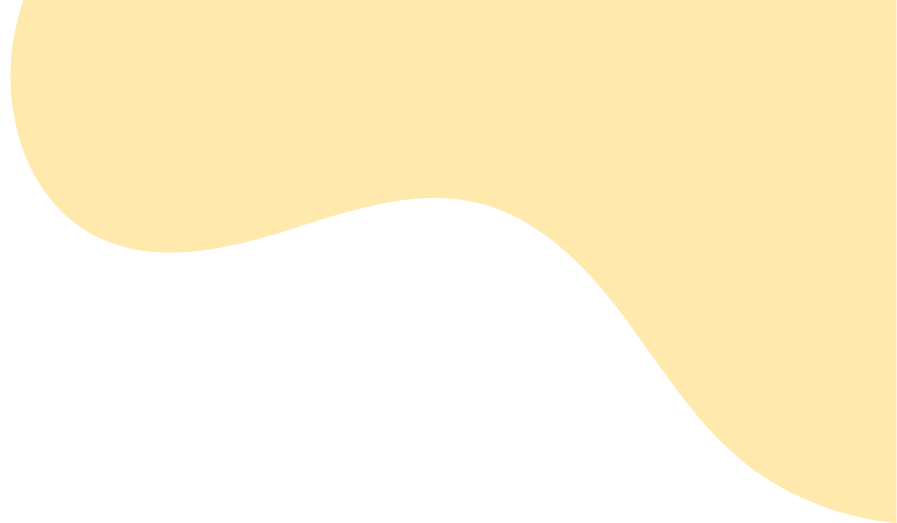 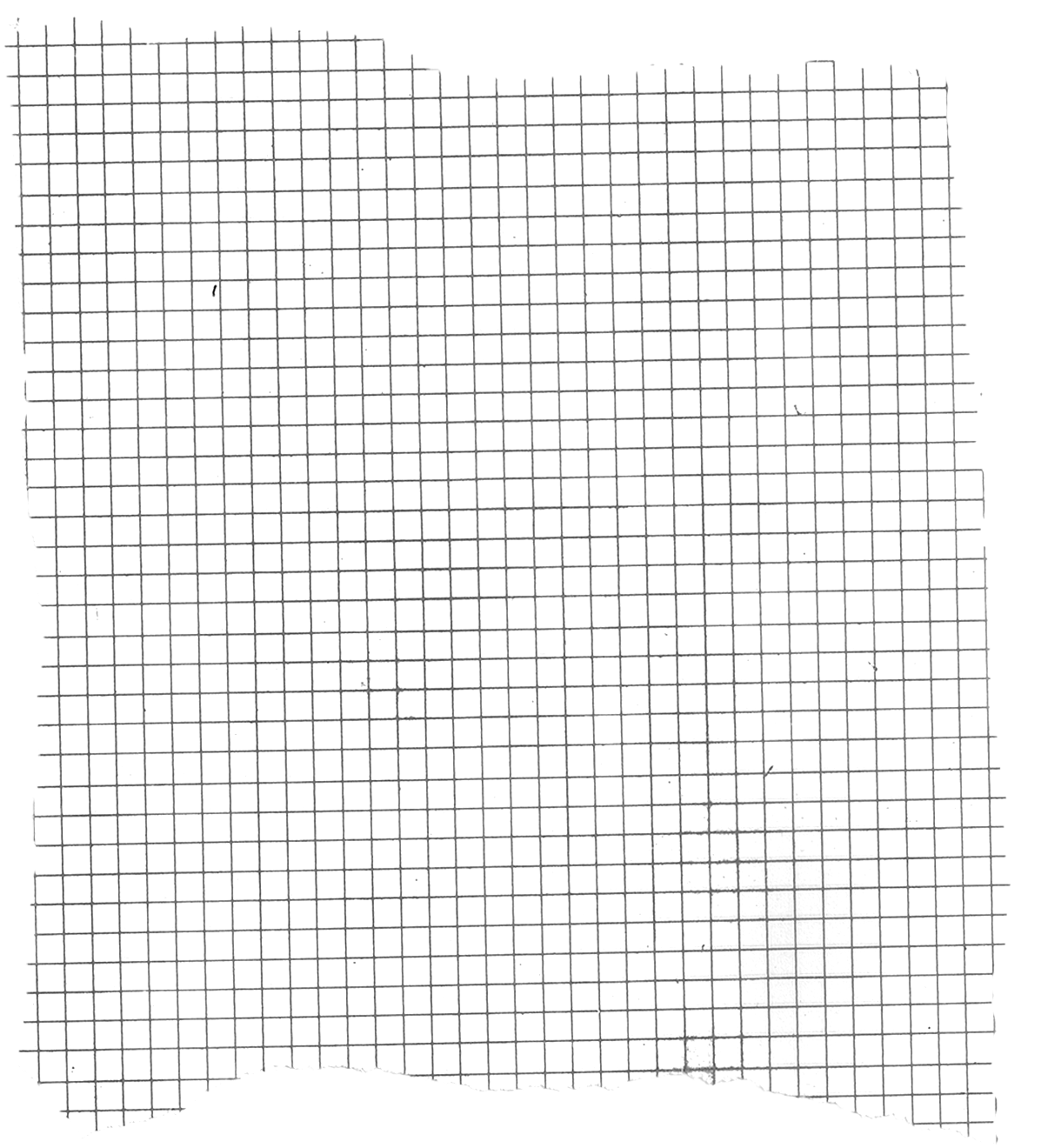 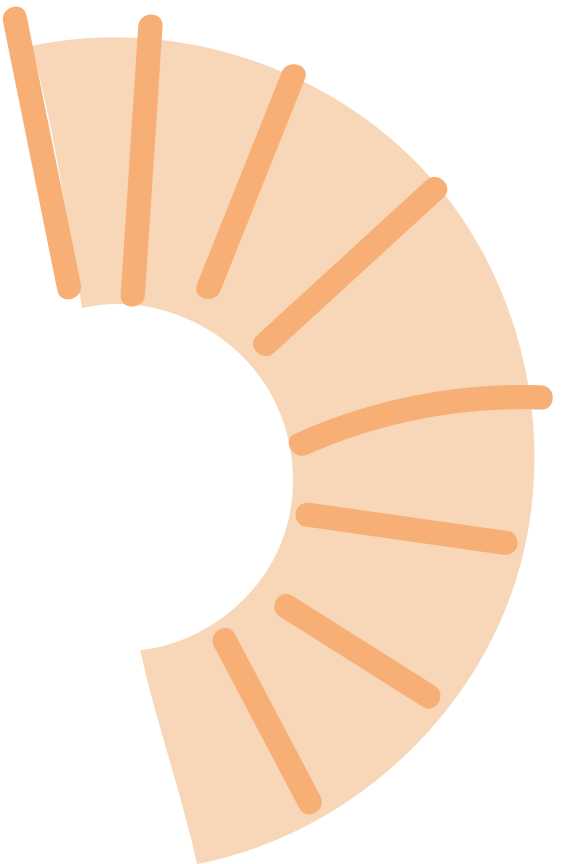 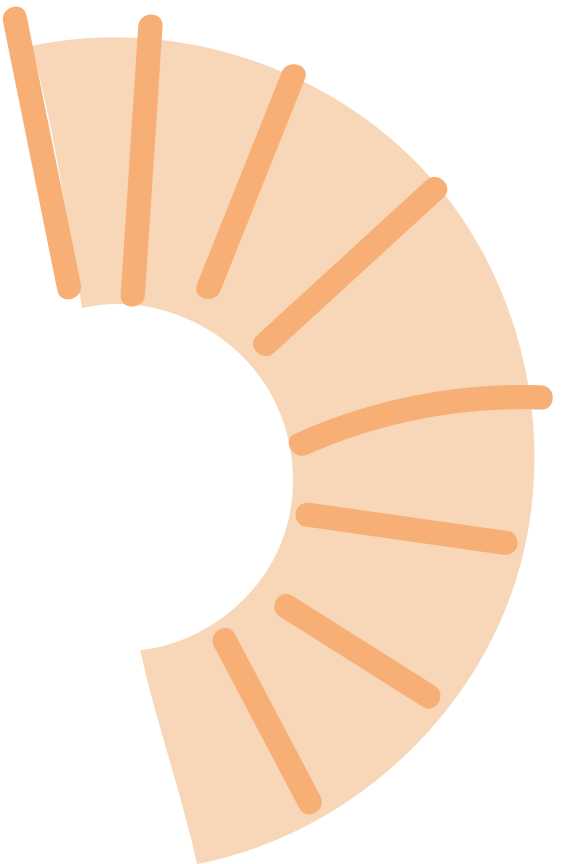 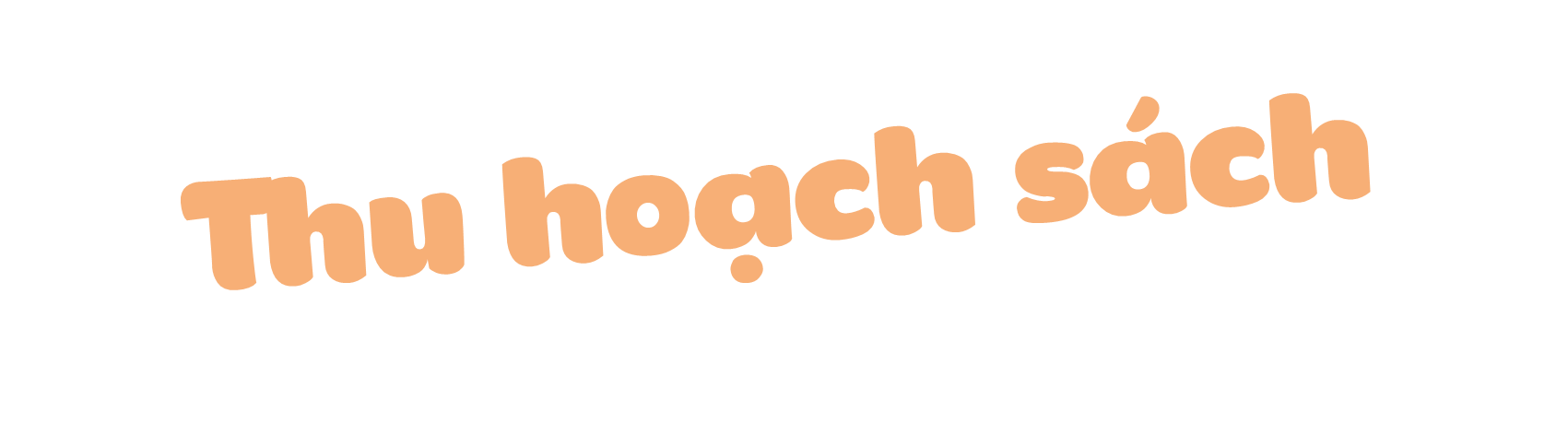 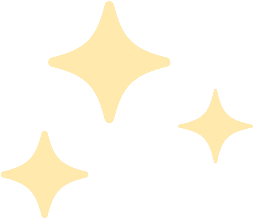 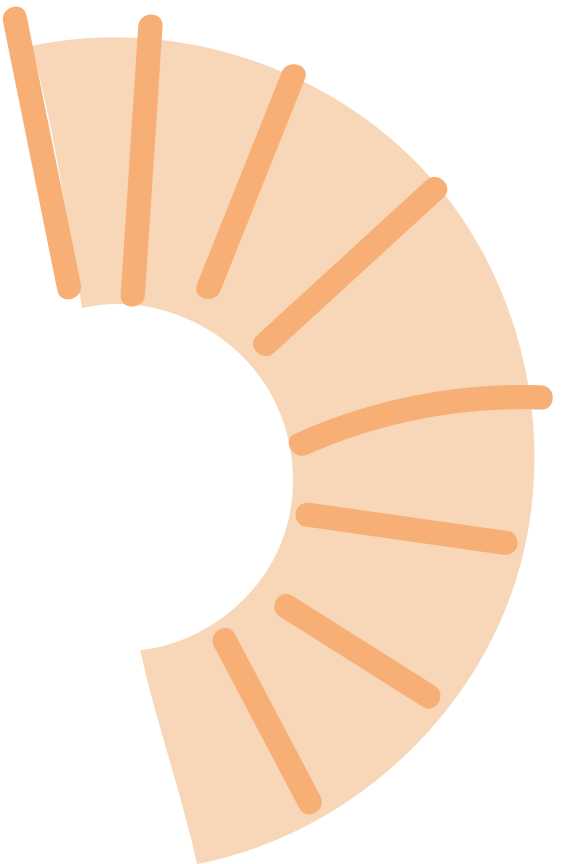 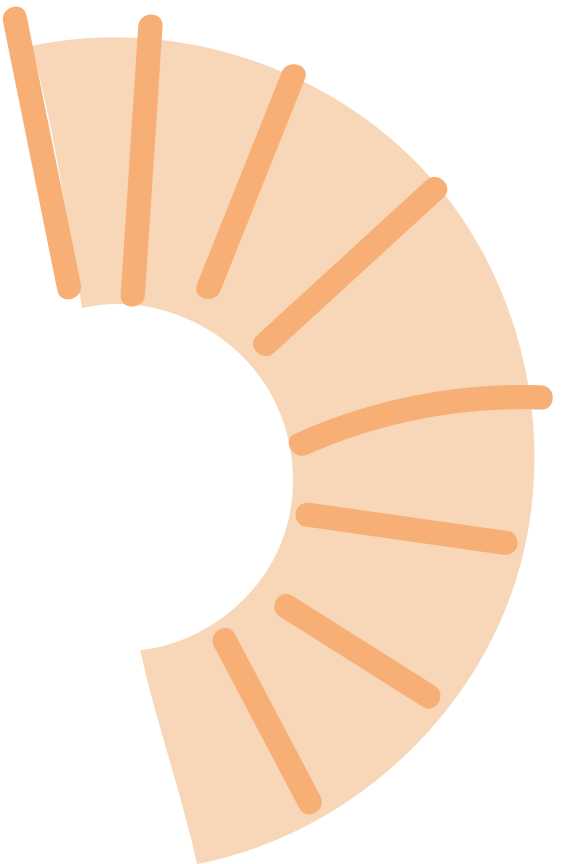 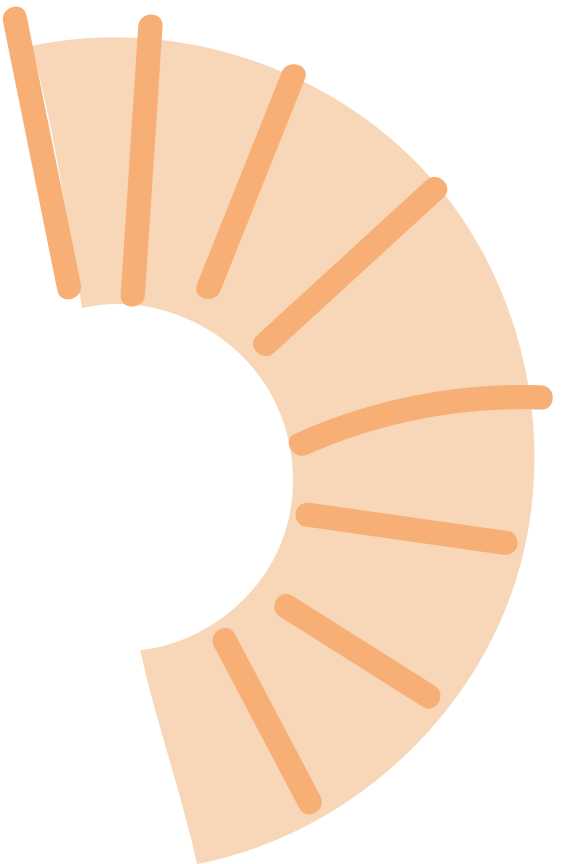 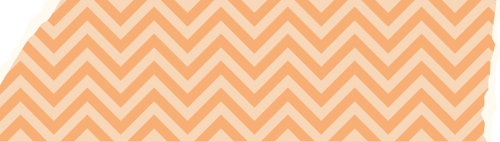 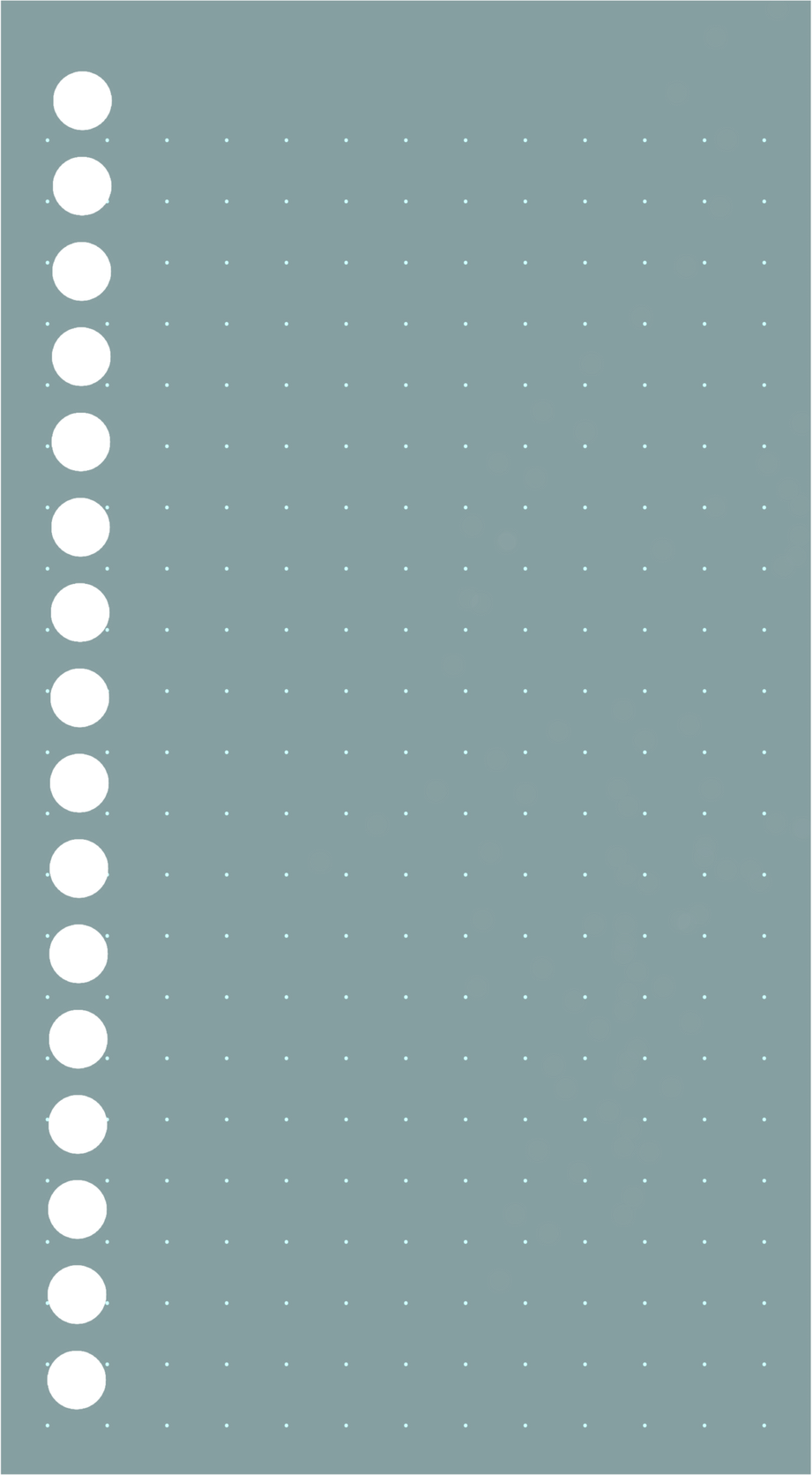 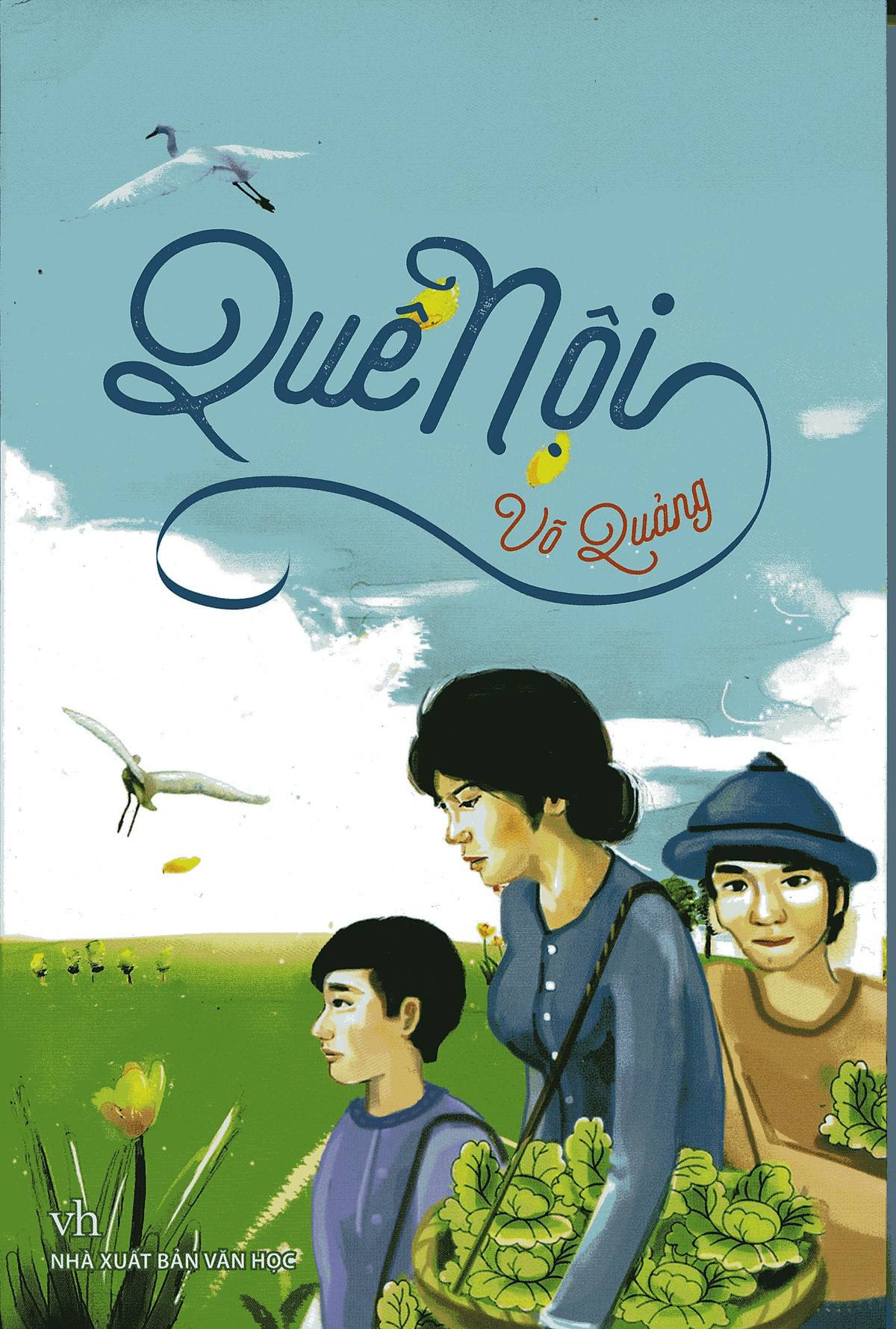 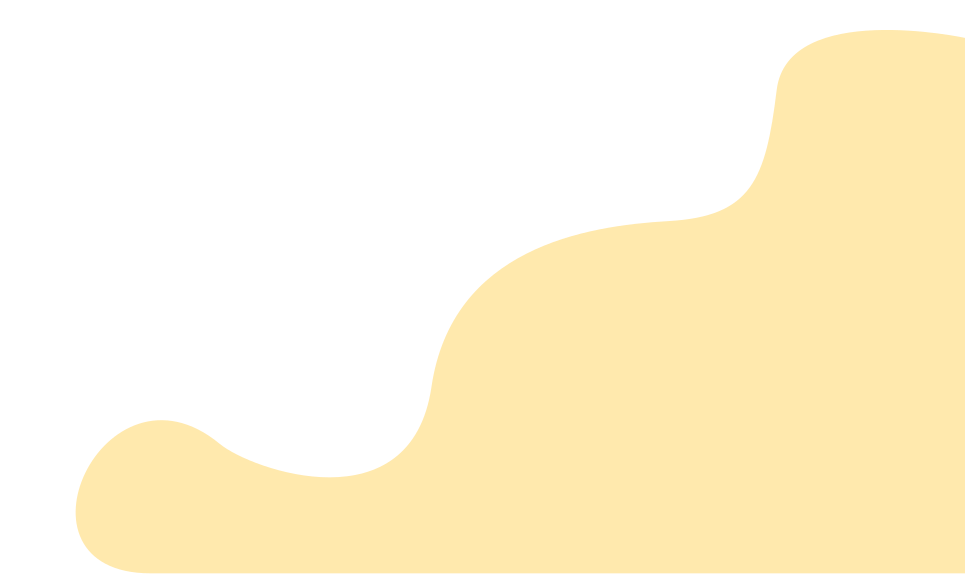 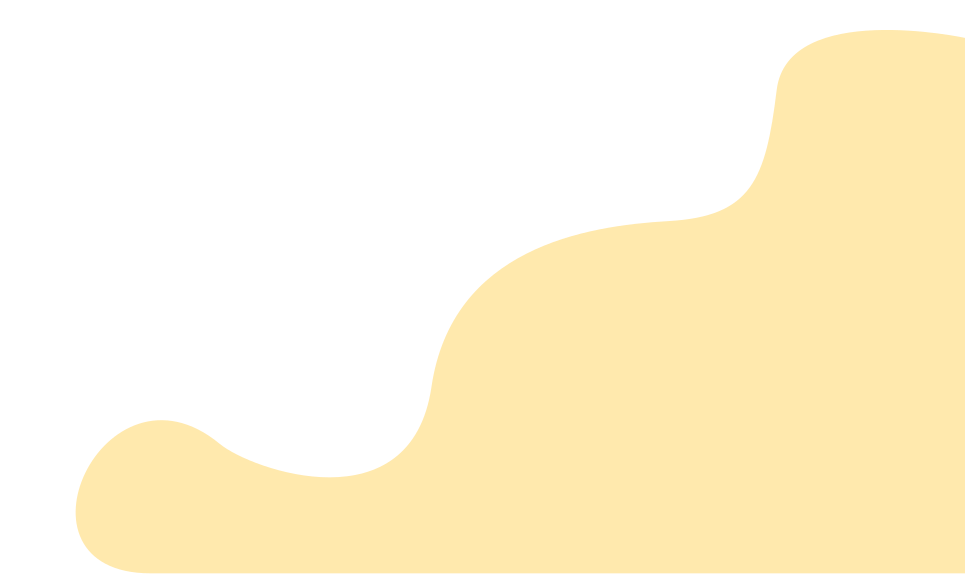 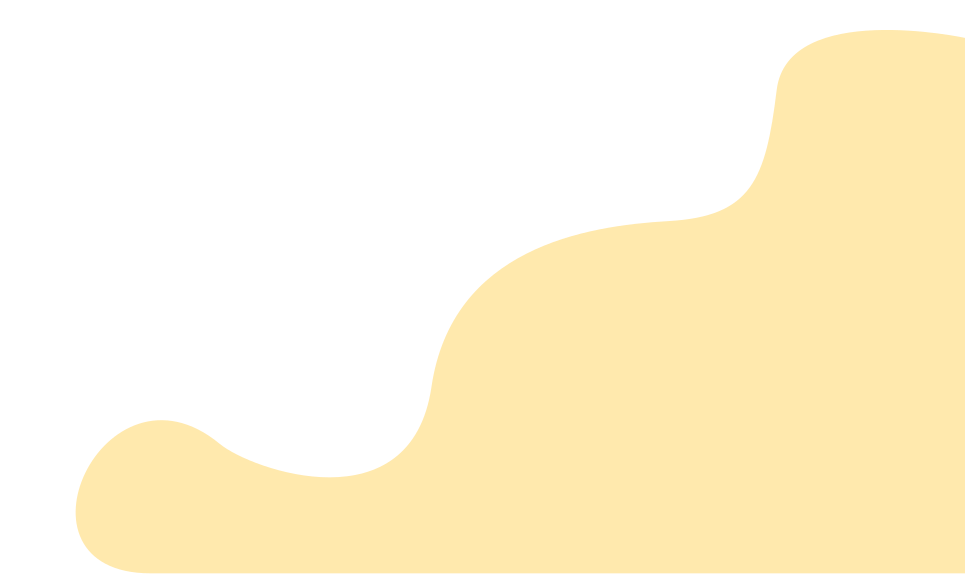 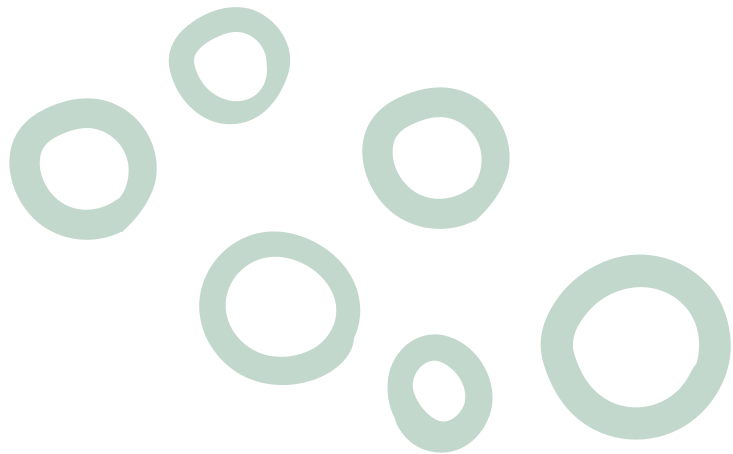 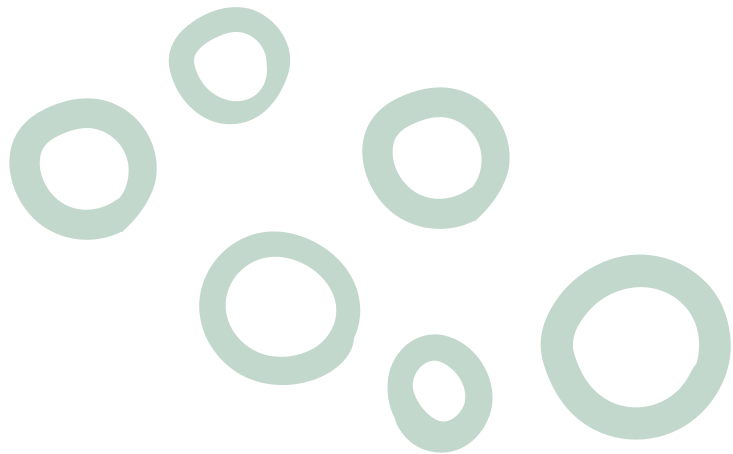 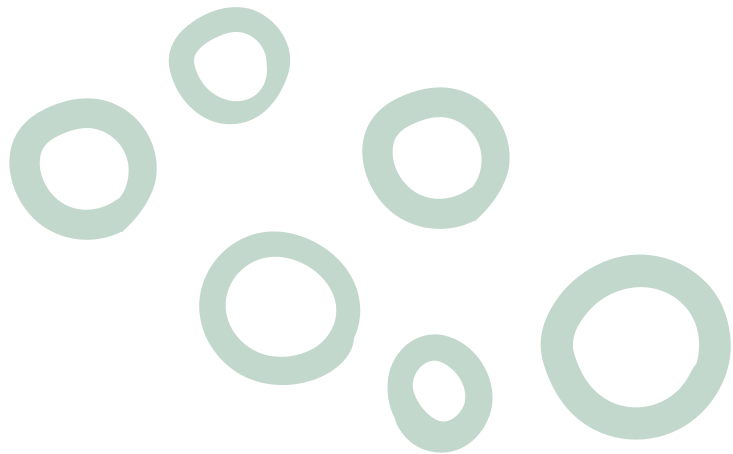 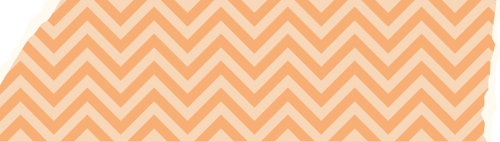 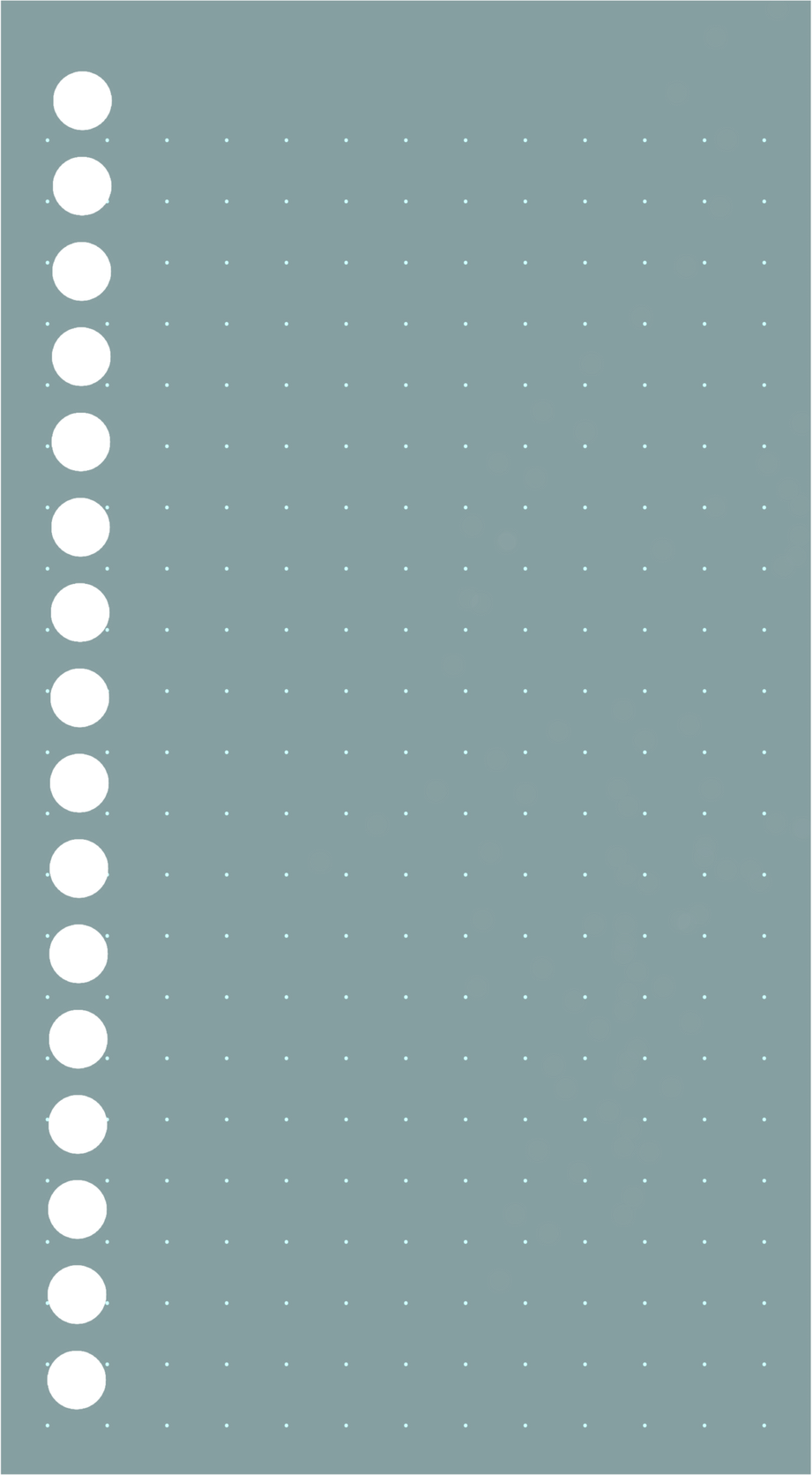 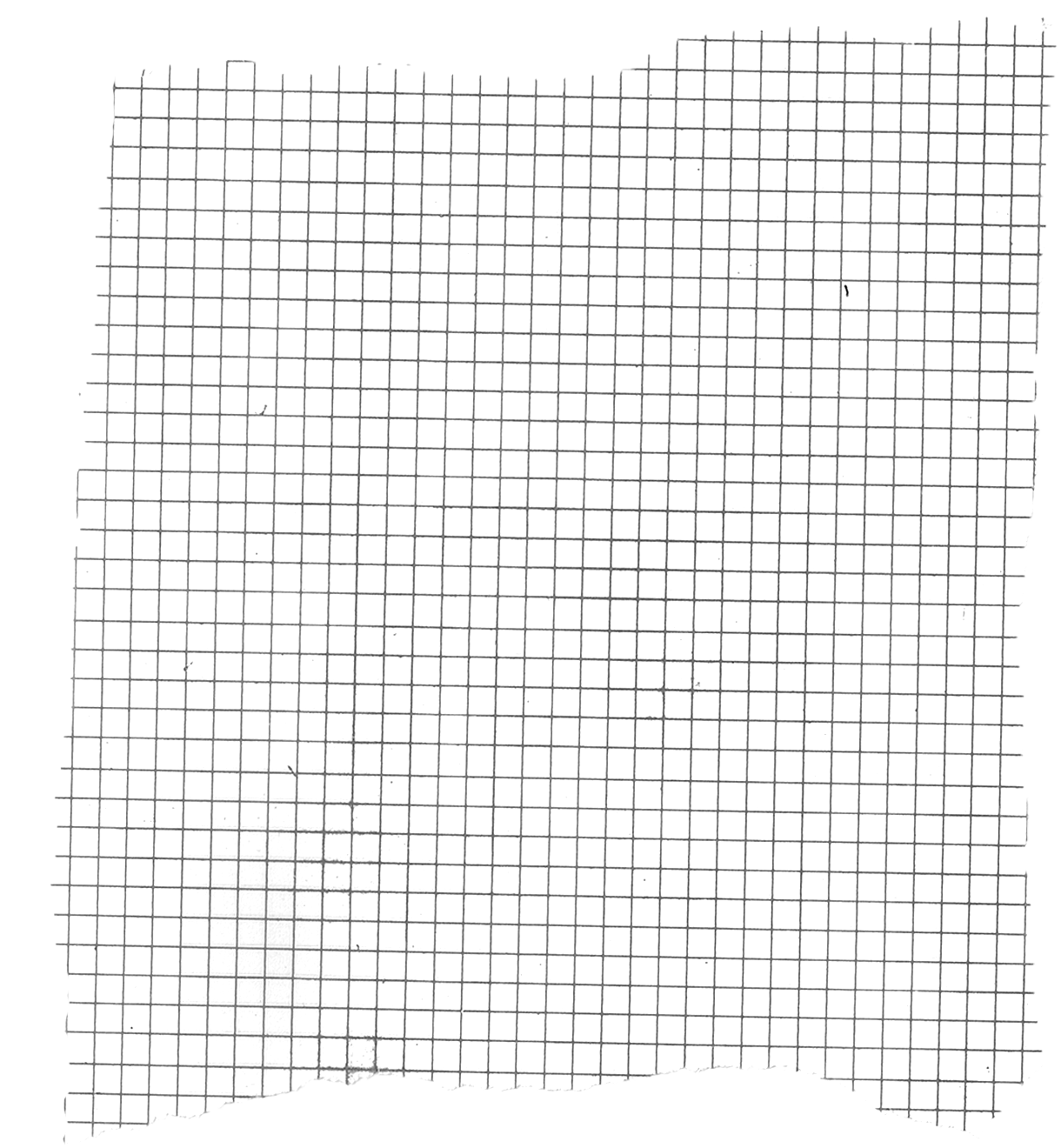 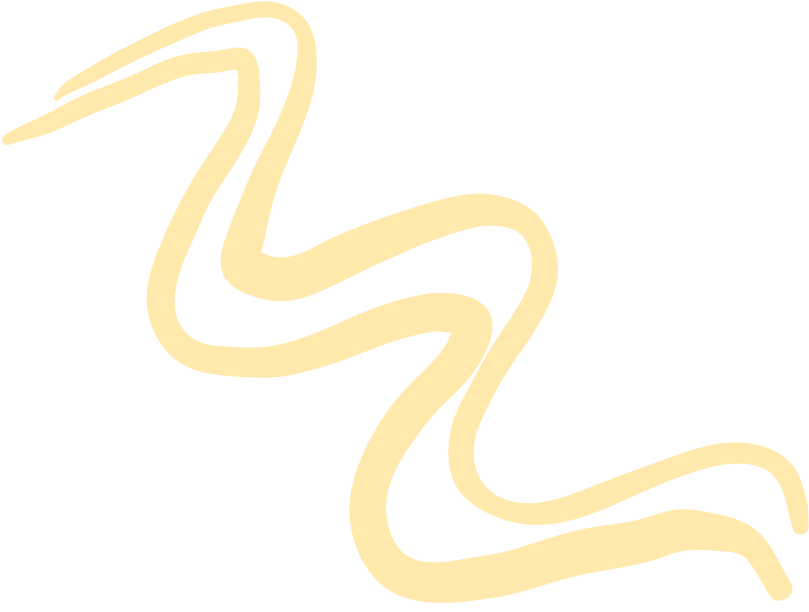 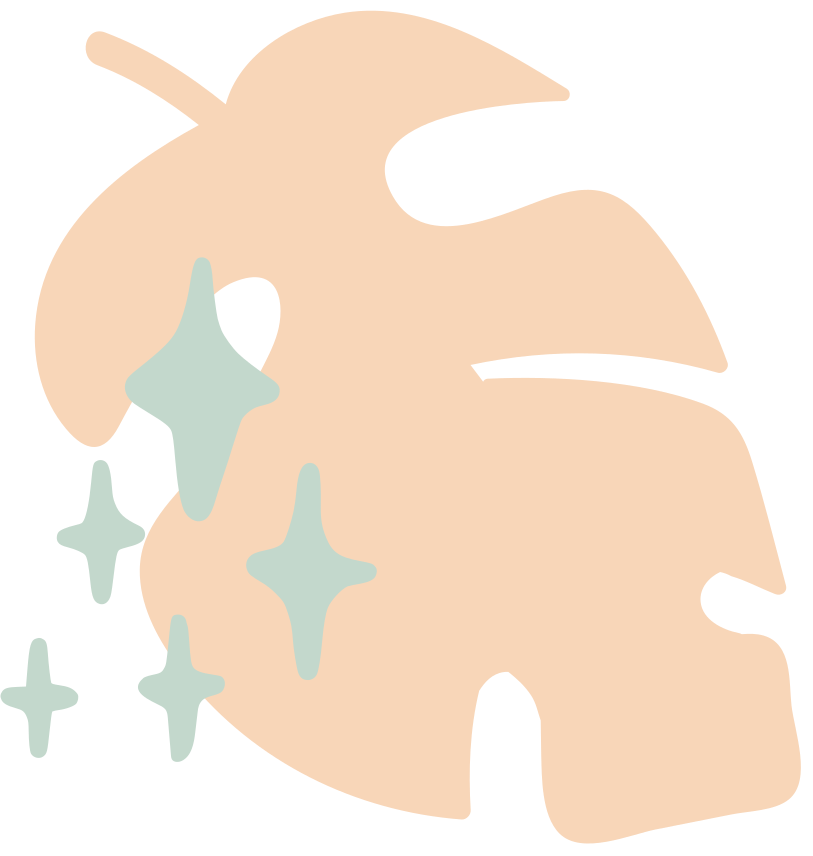 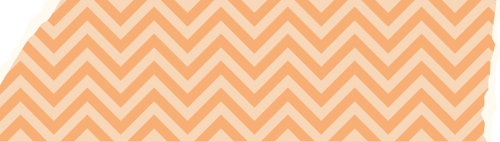 Câu 1: Ai là tác giả  của tác phẩm “Quê nội”?
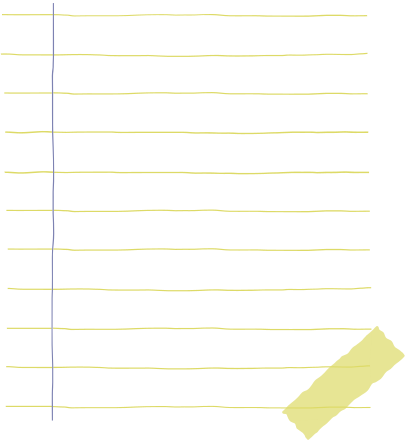 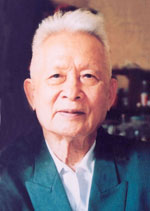 Võ Quảng
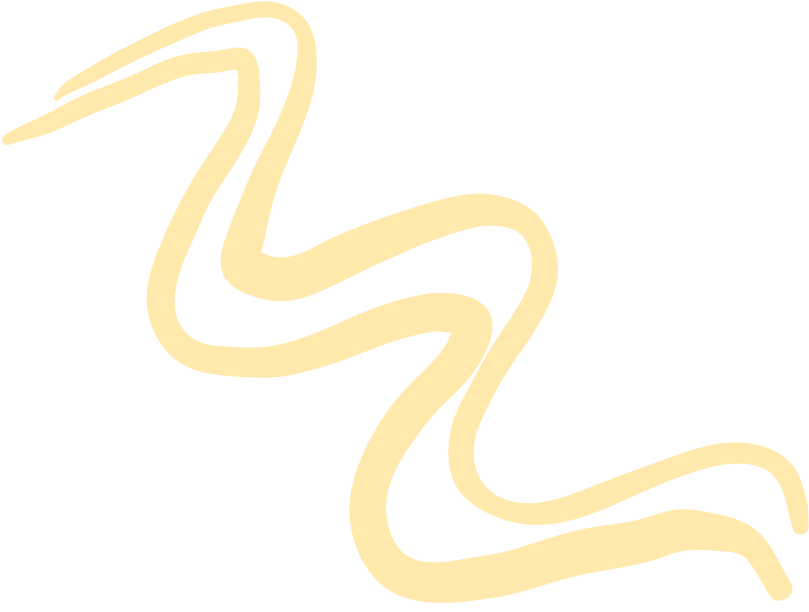 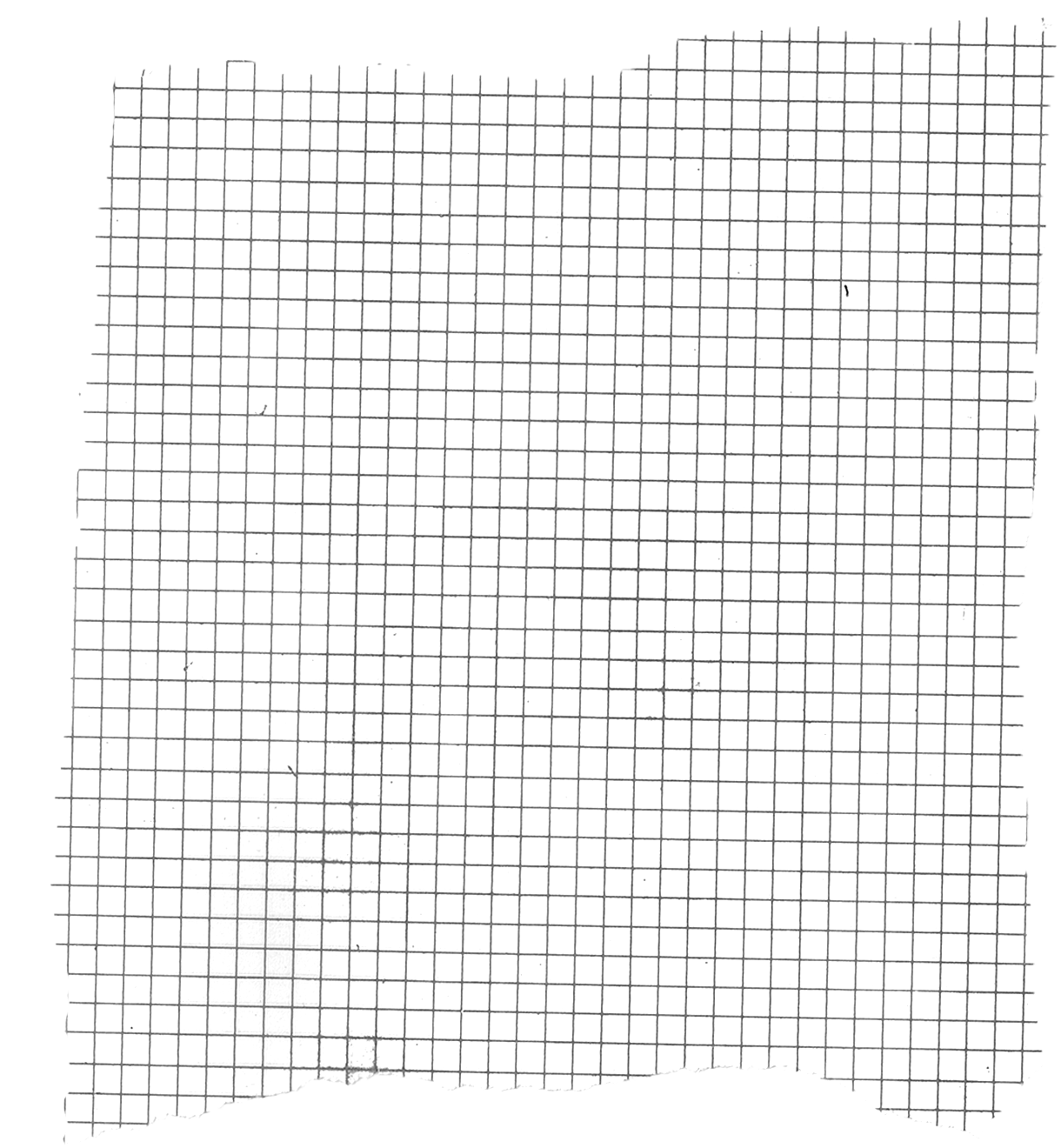 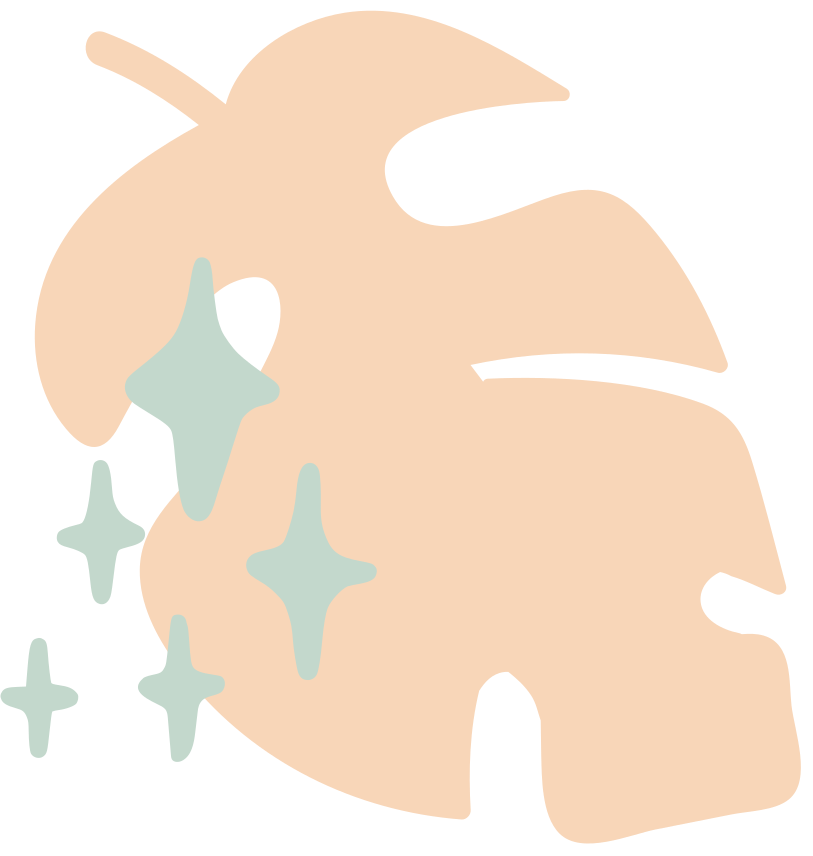 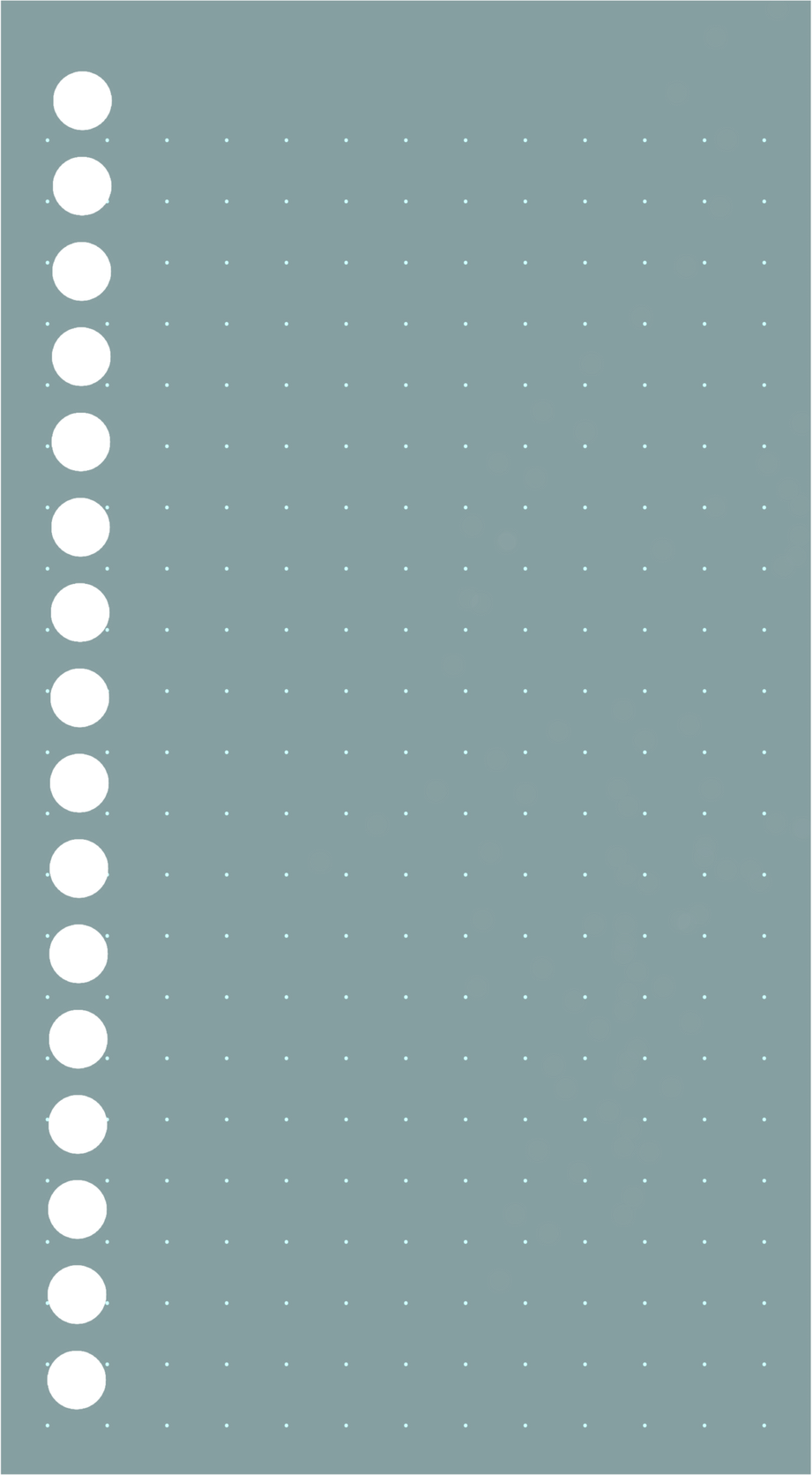 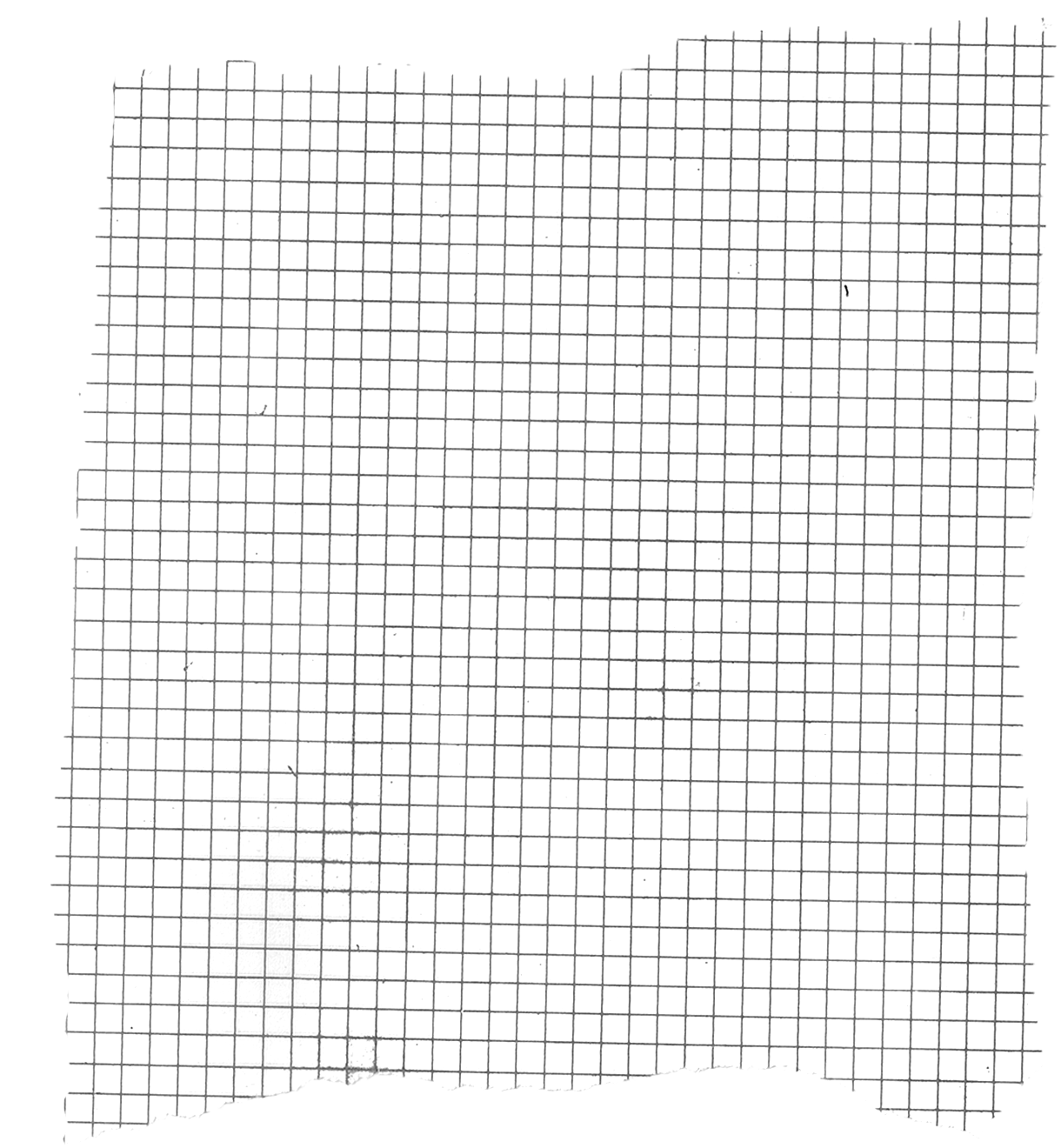 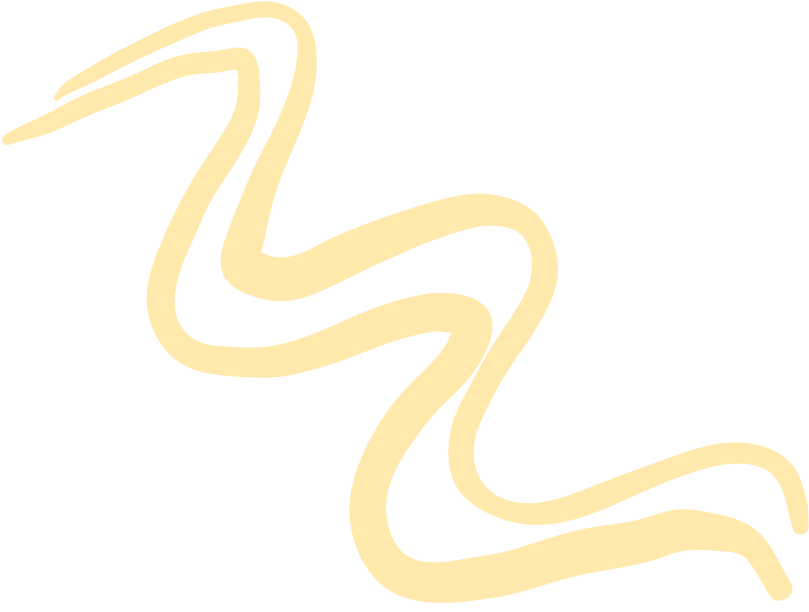 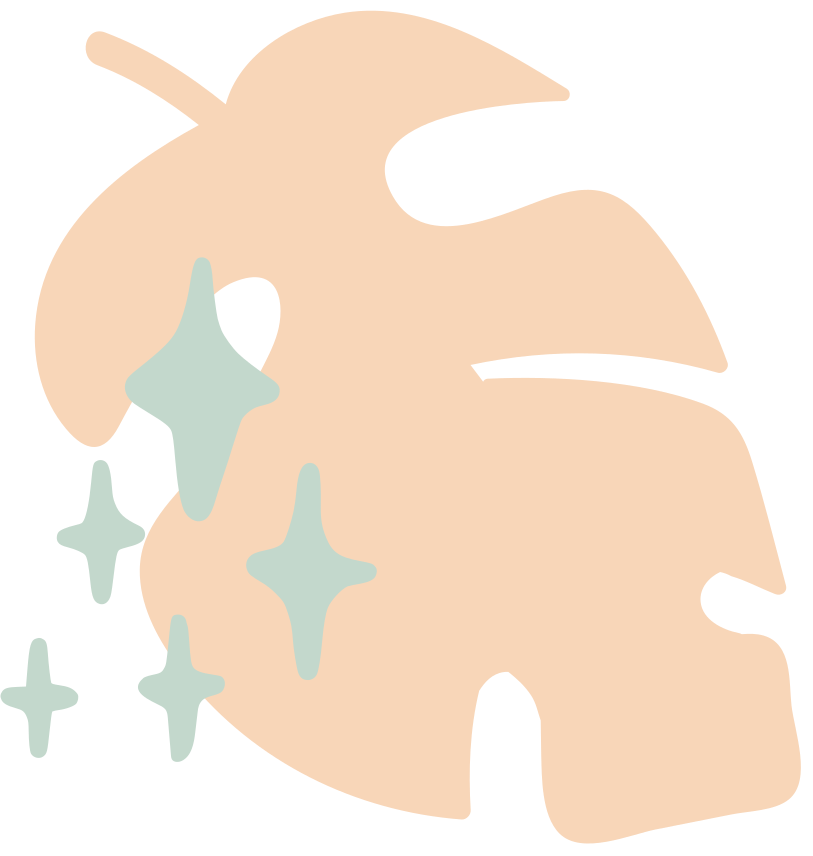 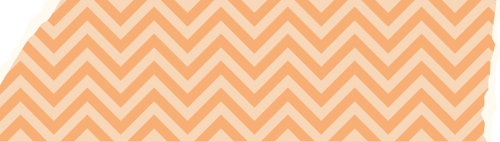 Câu 2: Tác phẩm “Quê nội” thuộc thể loại nào?
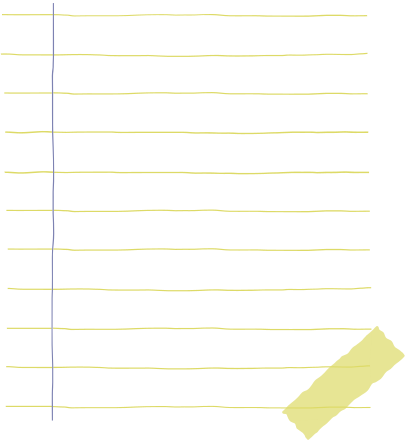 Truyện dài
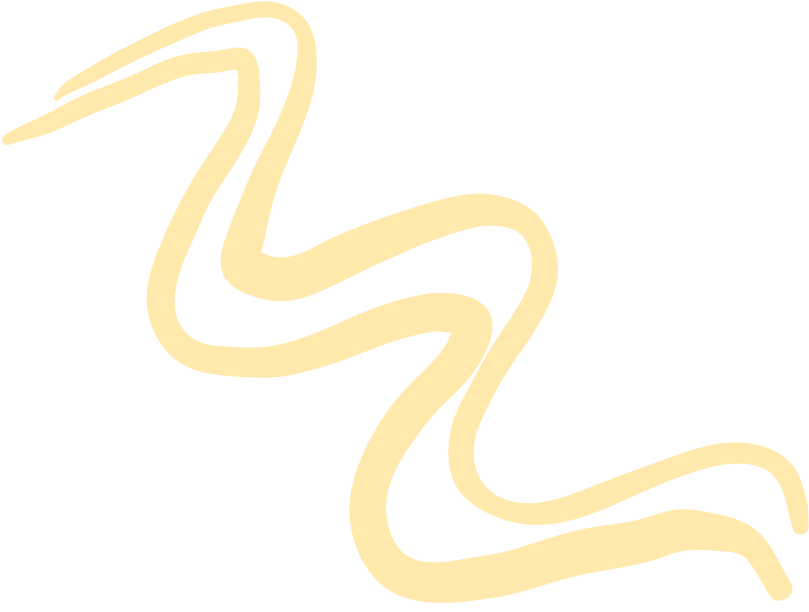 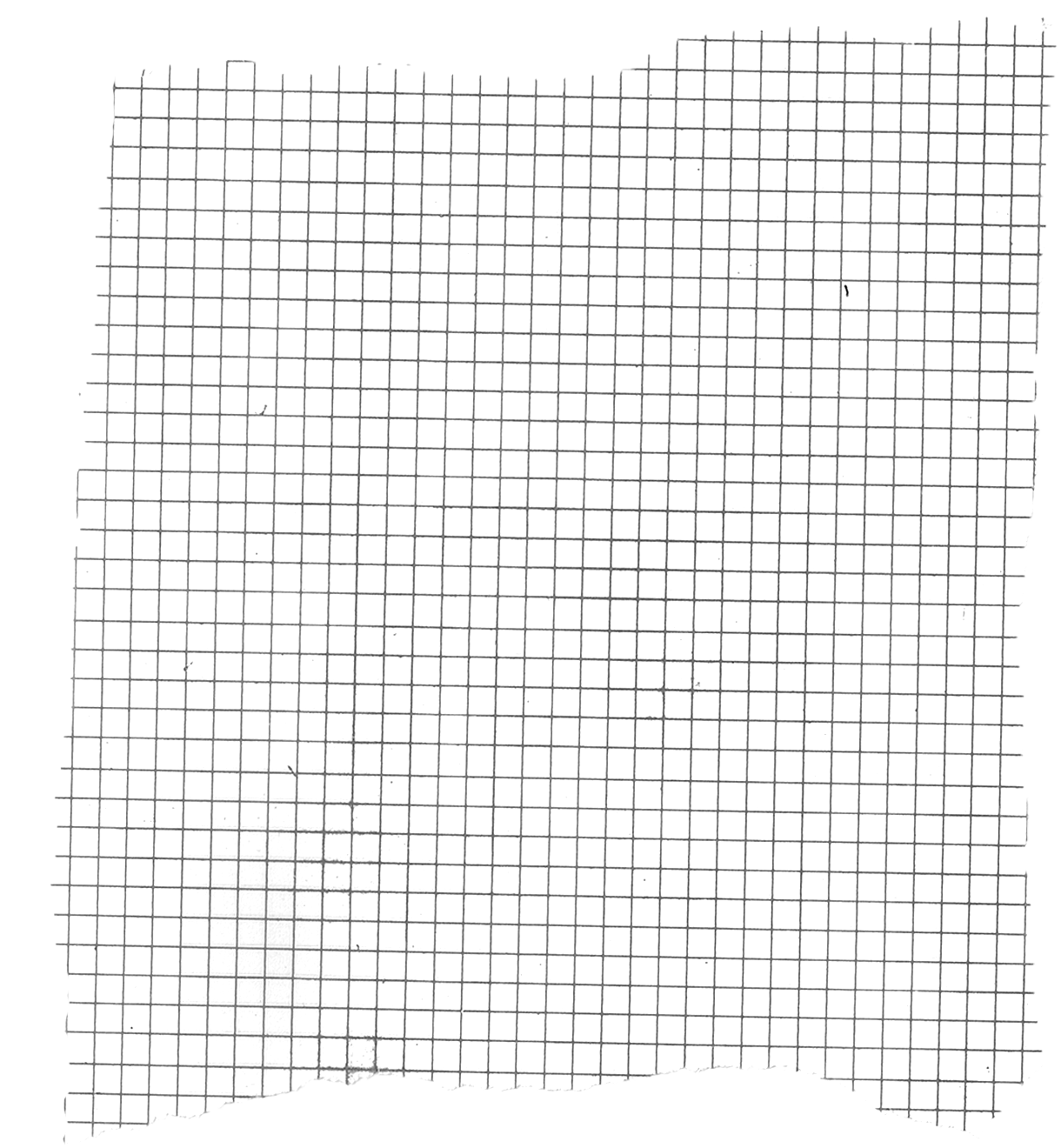 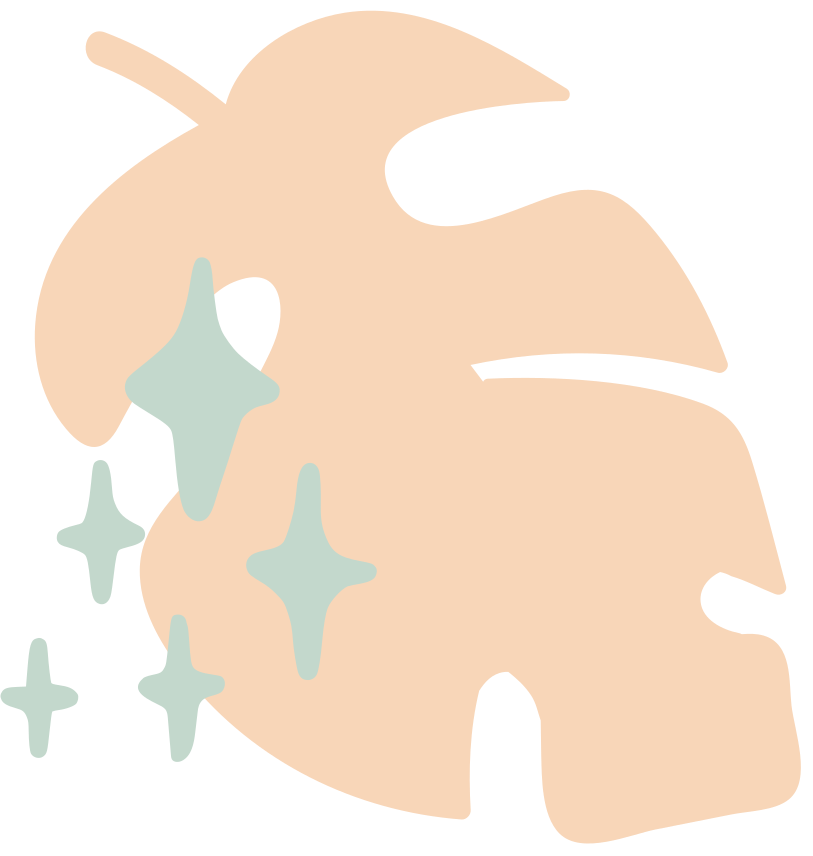 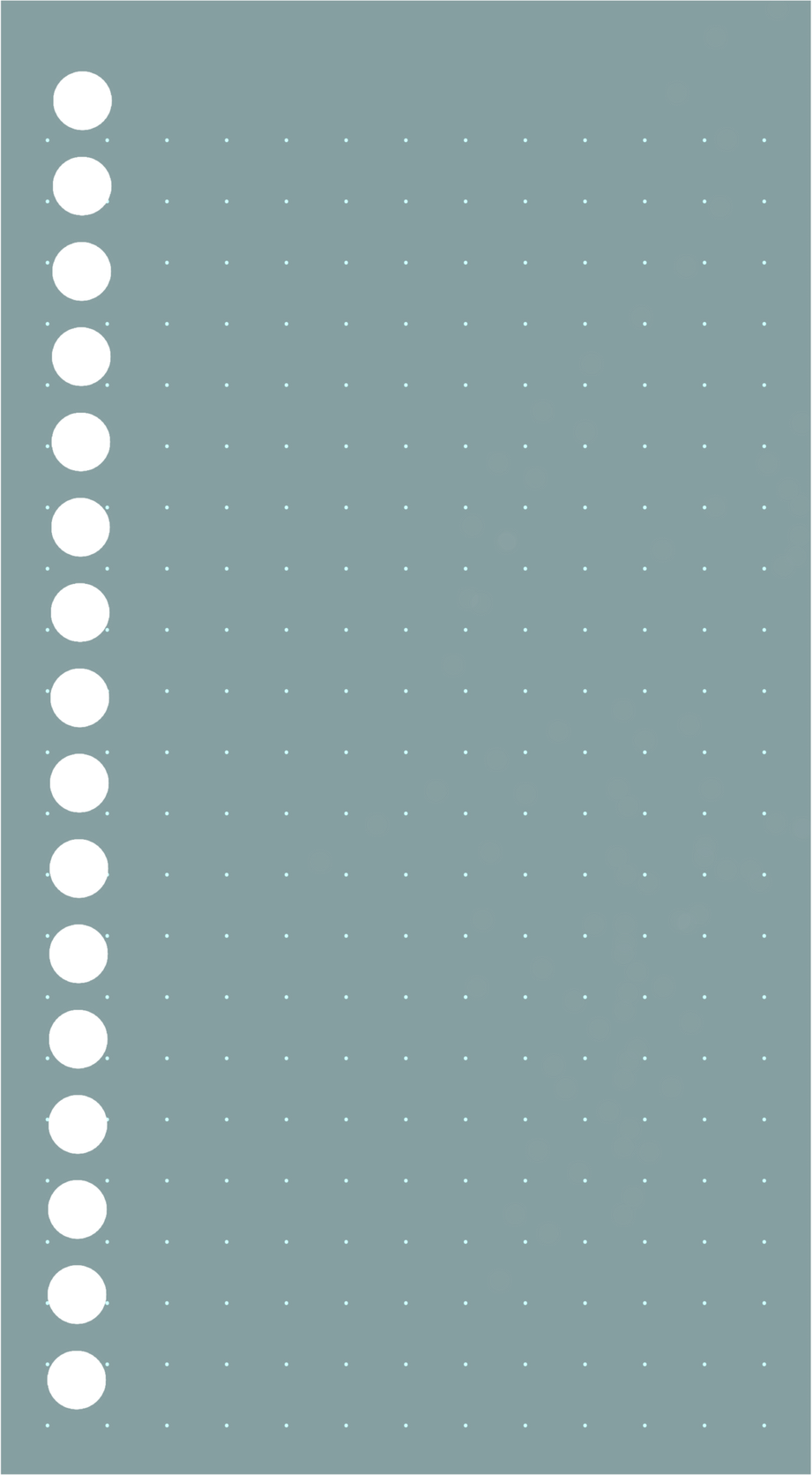 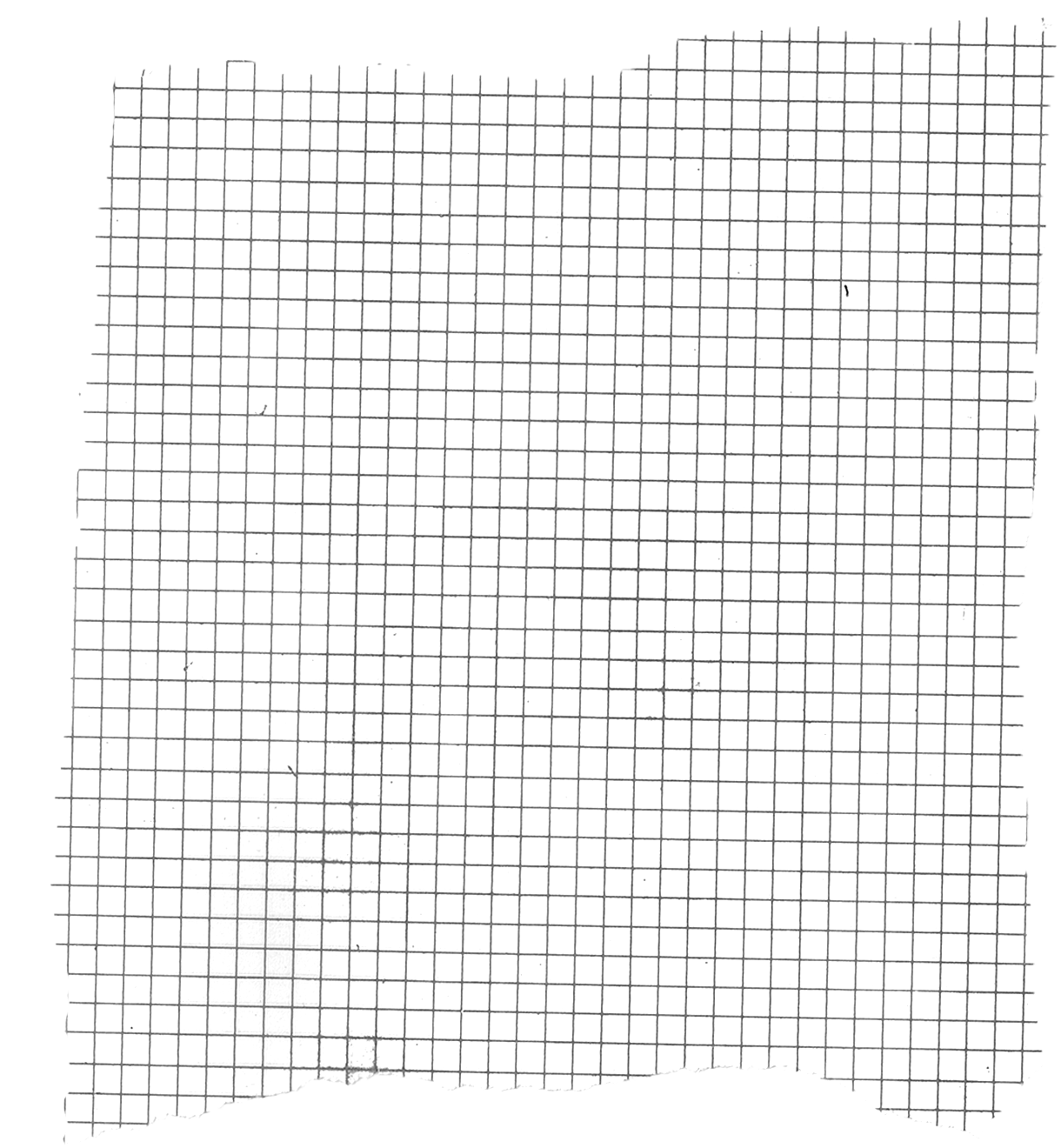 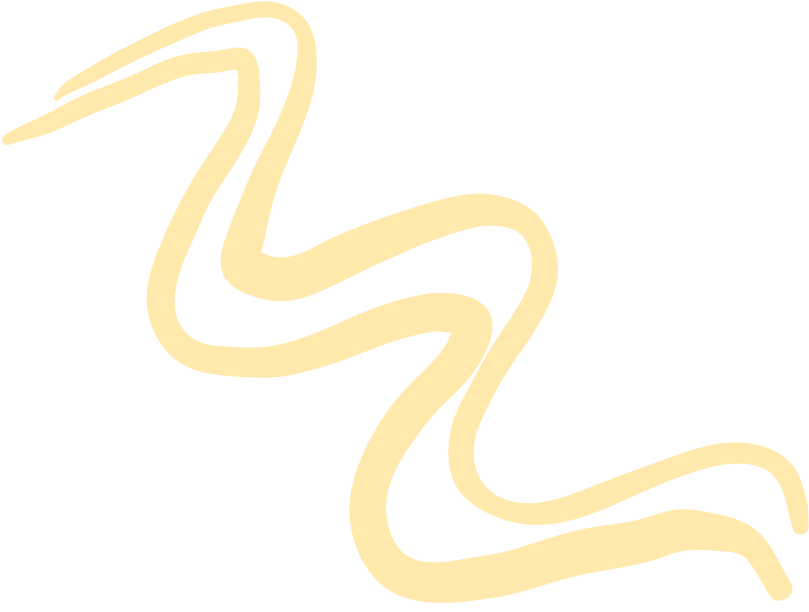 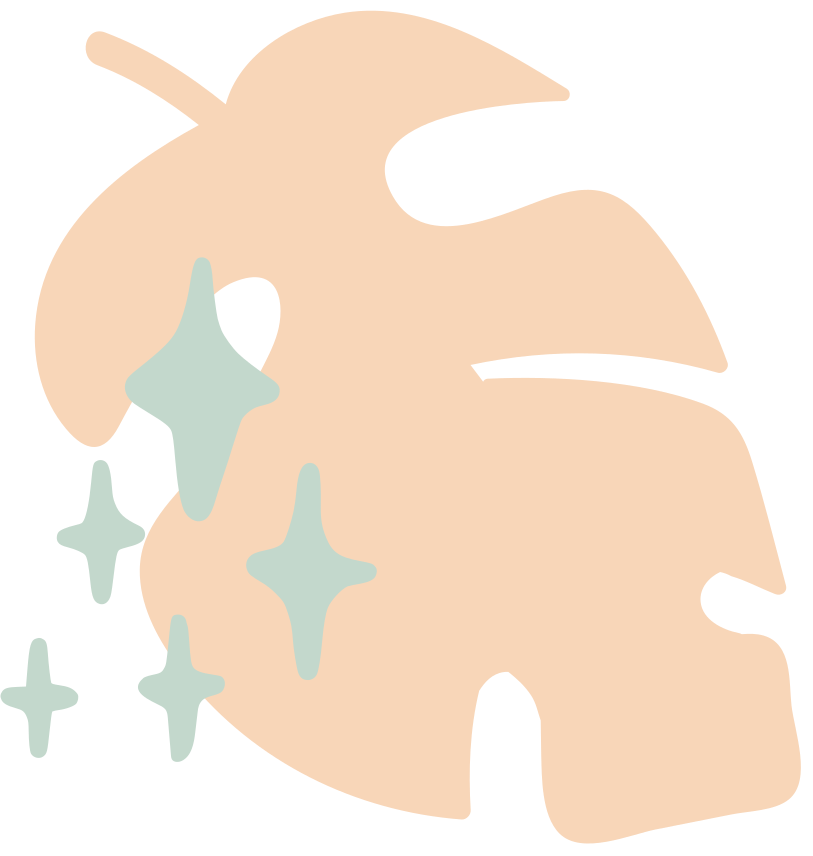 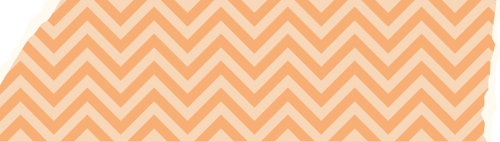 Câu 3: Em hãy nêu bối cảnh của tác phẩm “Quê nội”
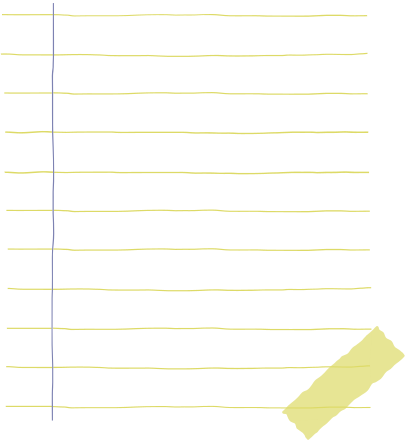 Ở quê hương của tác giả - làng Hòa Phước tỉnh Quảng Nam – sau cách mạng tháng Tám
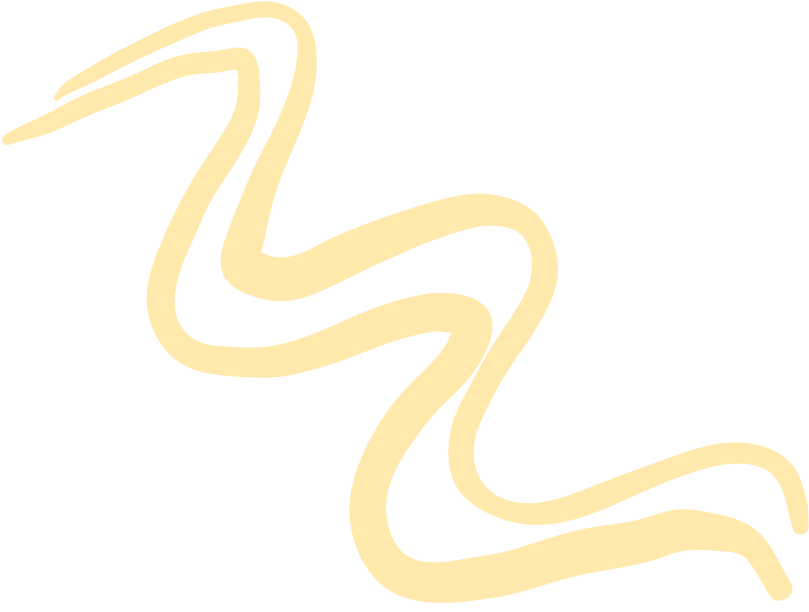 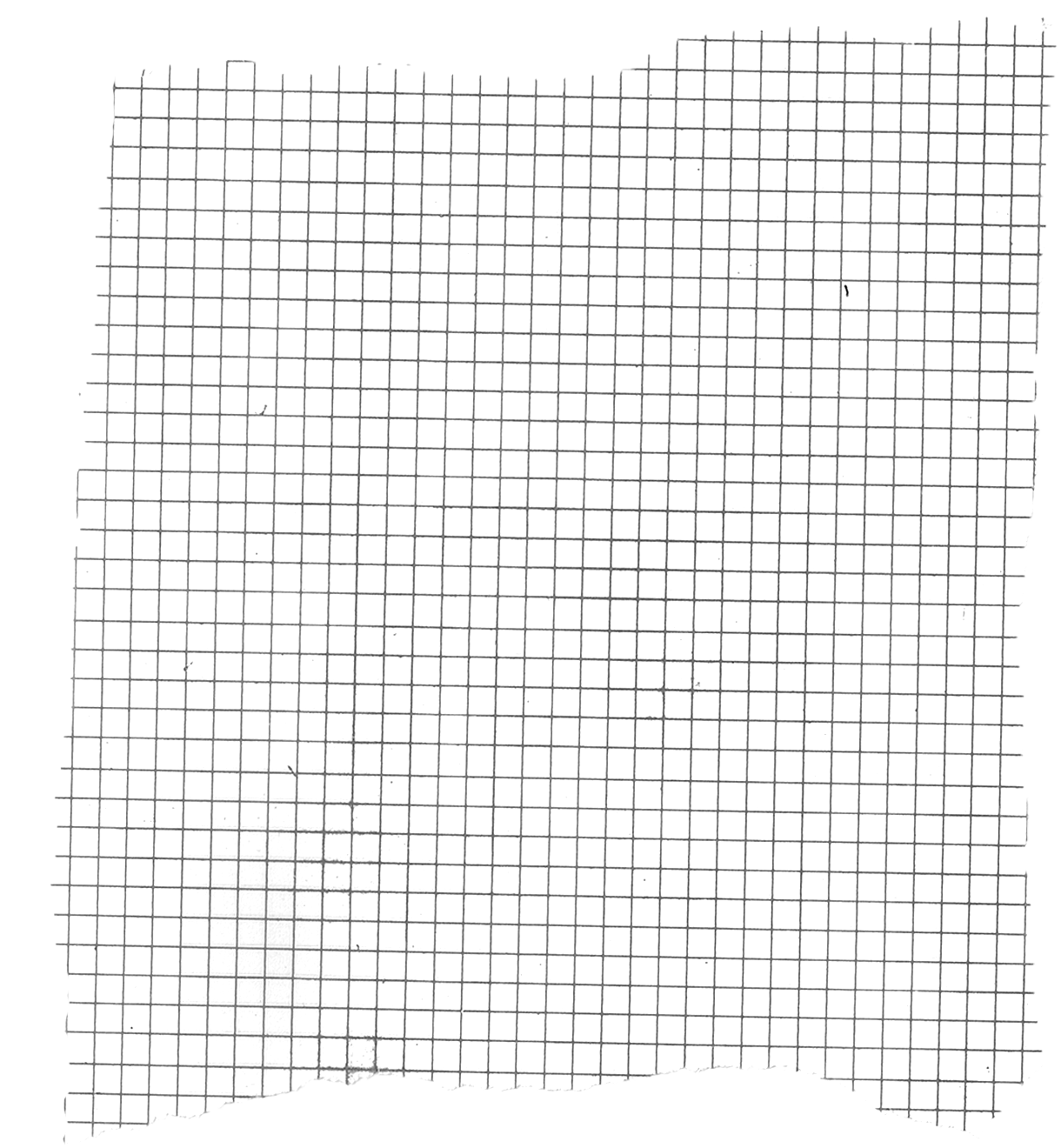 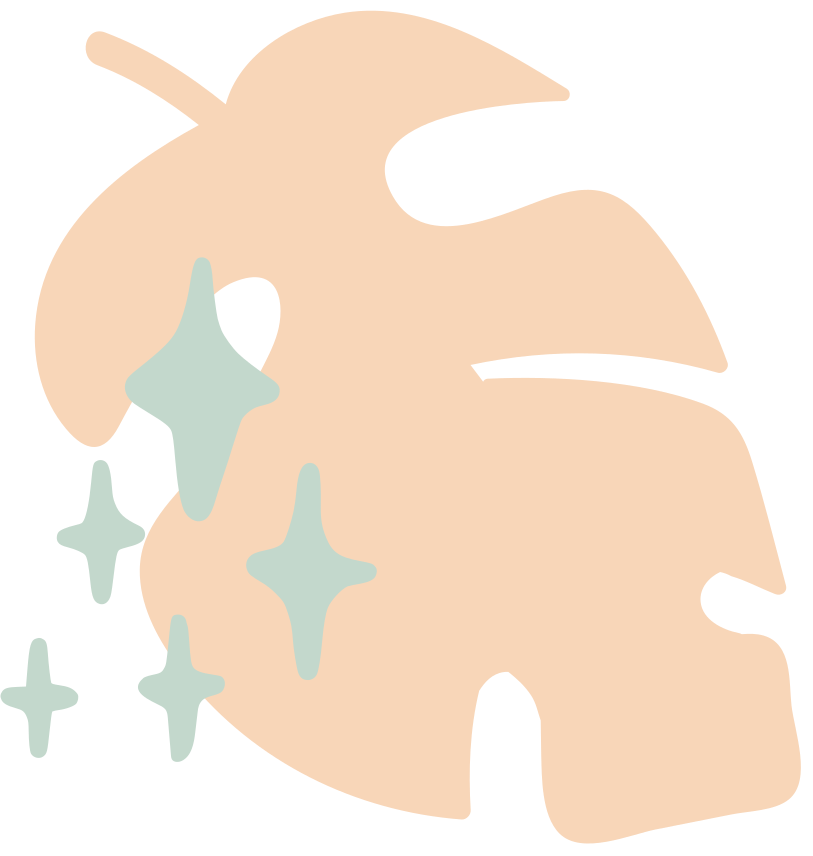 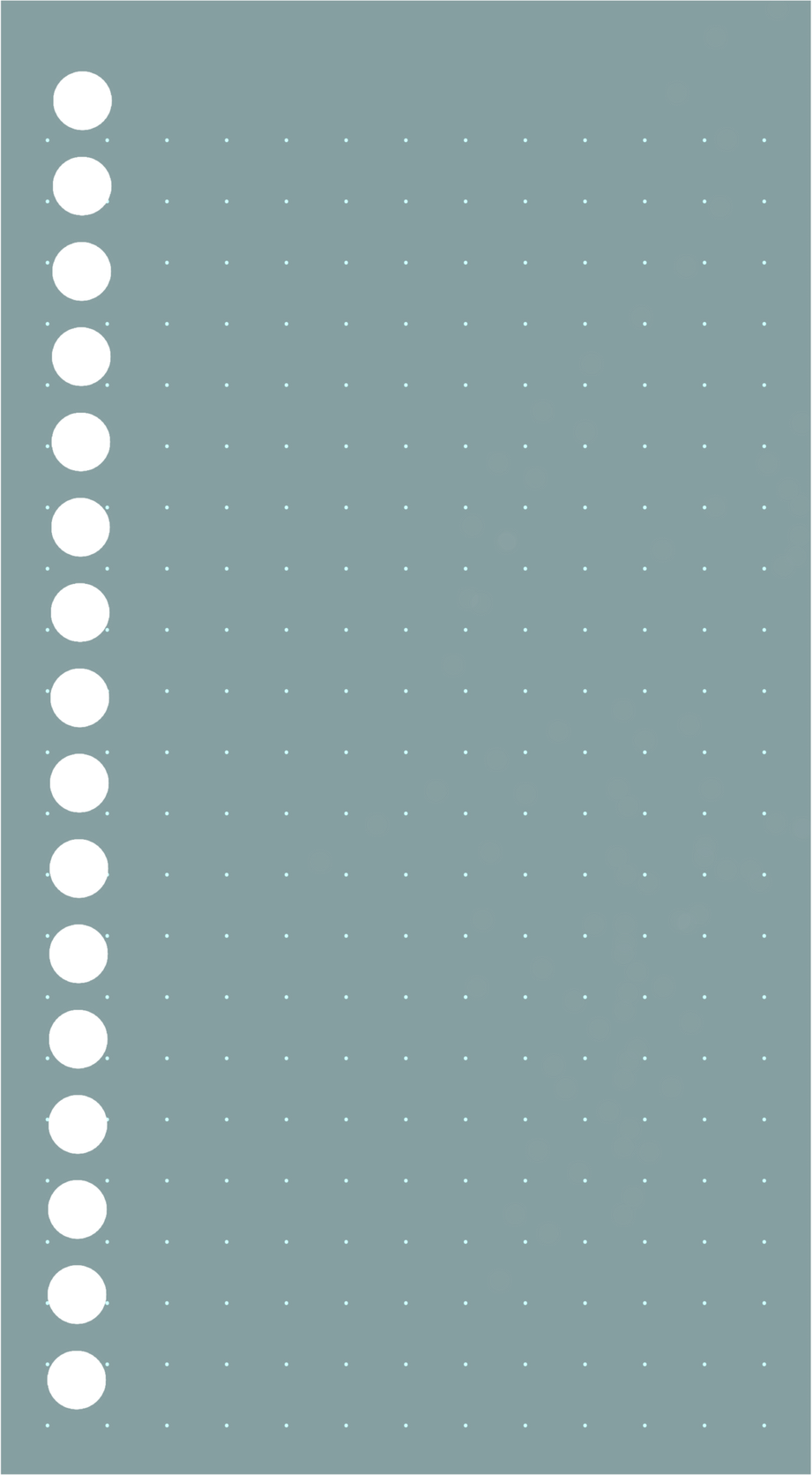 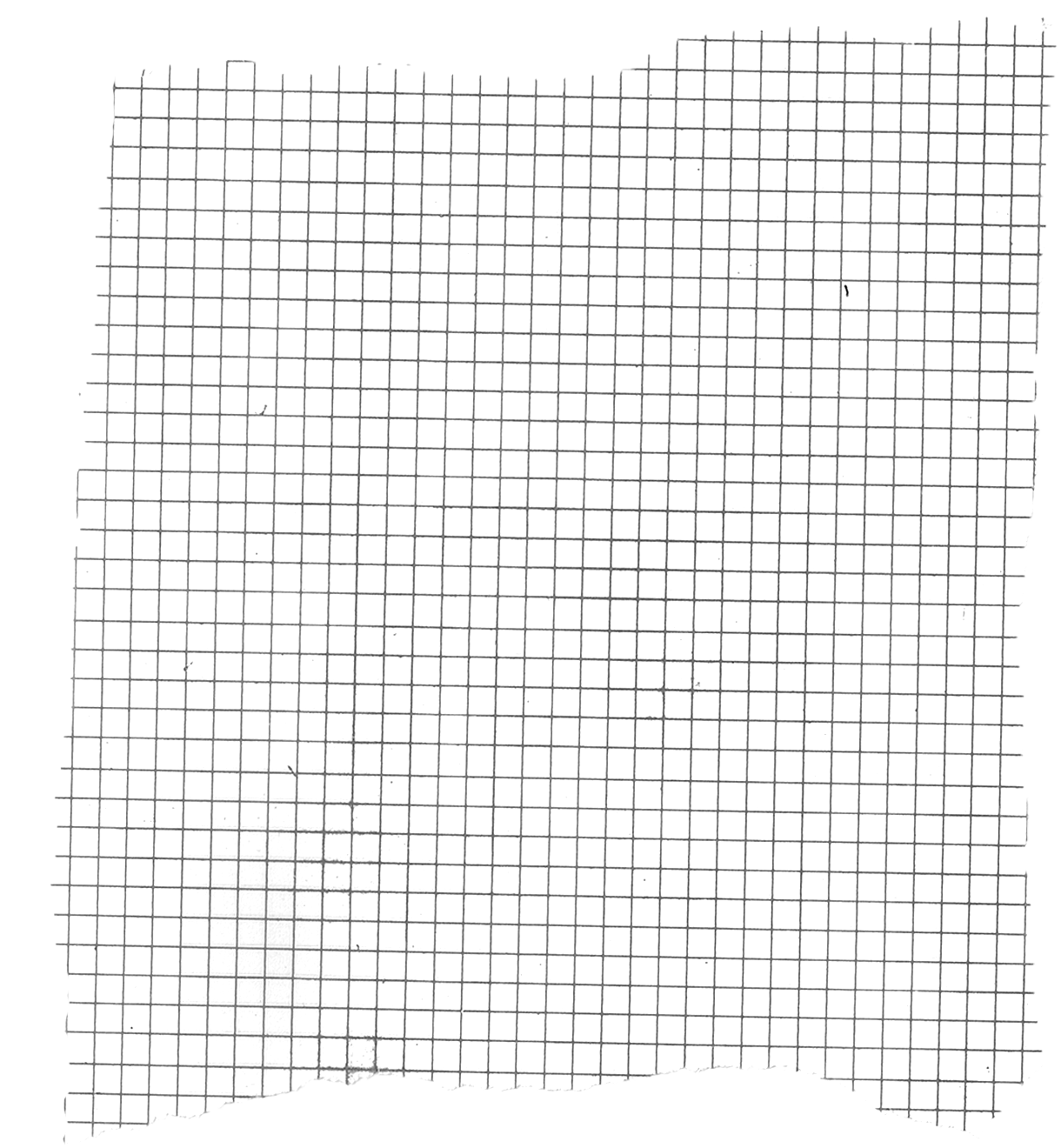 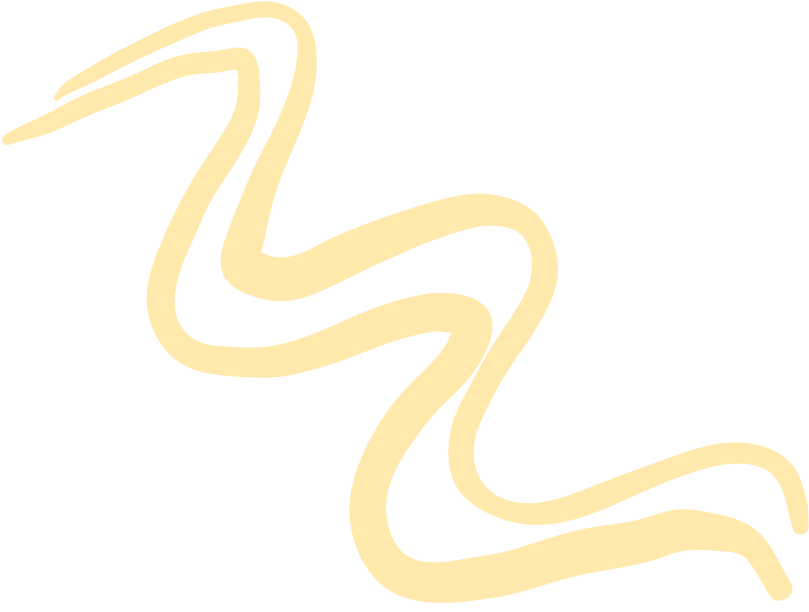 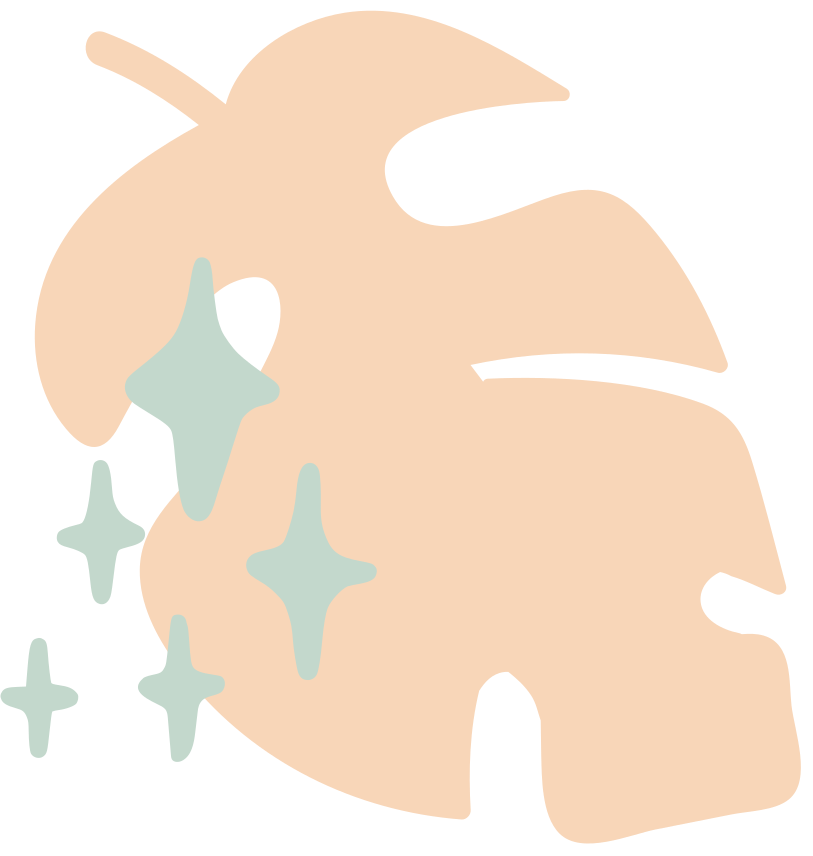 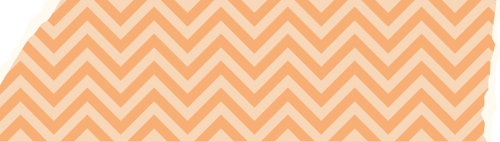 Câu 4: Những nhân vật nào xuất hiện trong tác phẩm “Quê nội”?
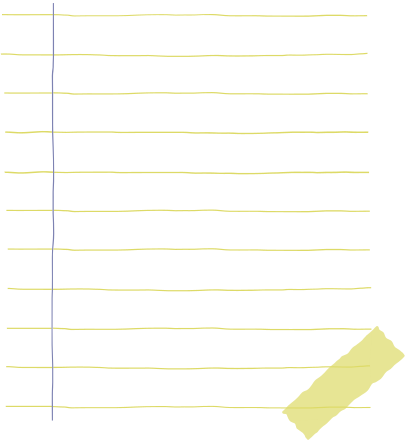 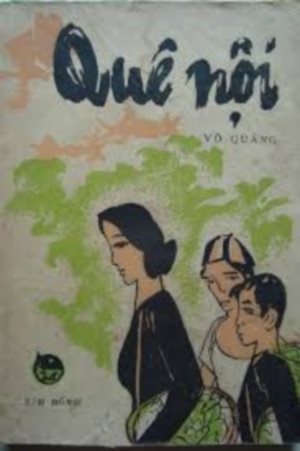 Ông Bảy Hóa, Cục, Cù Lao, bà Hiến, chú Hai Quân
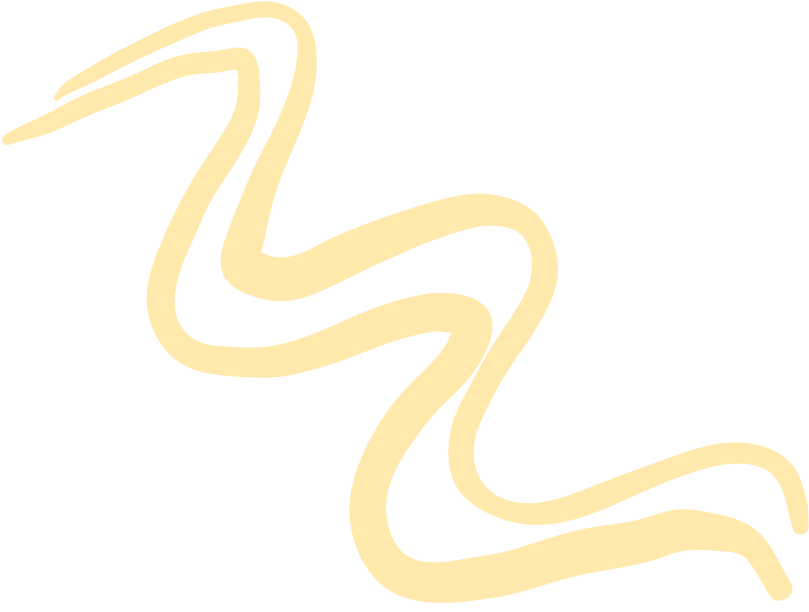 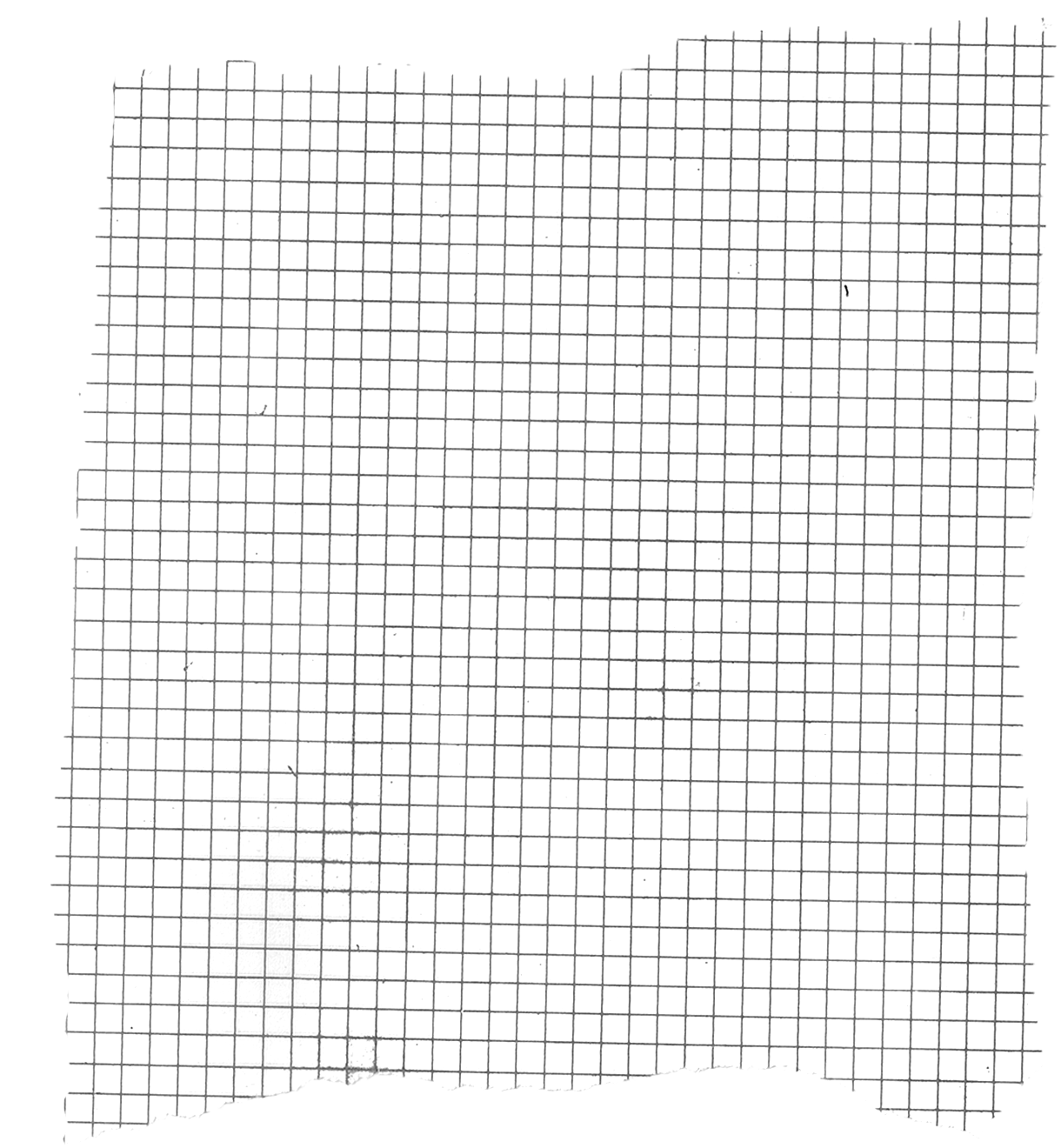 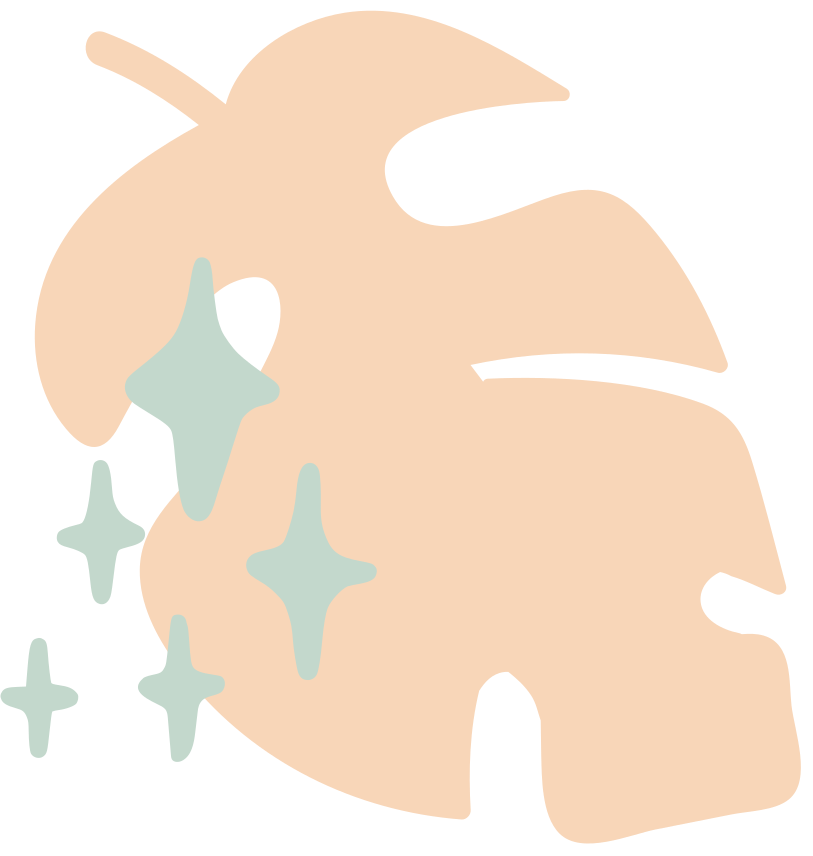 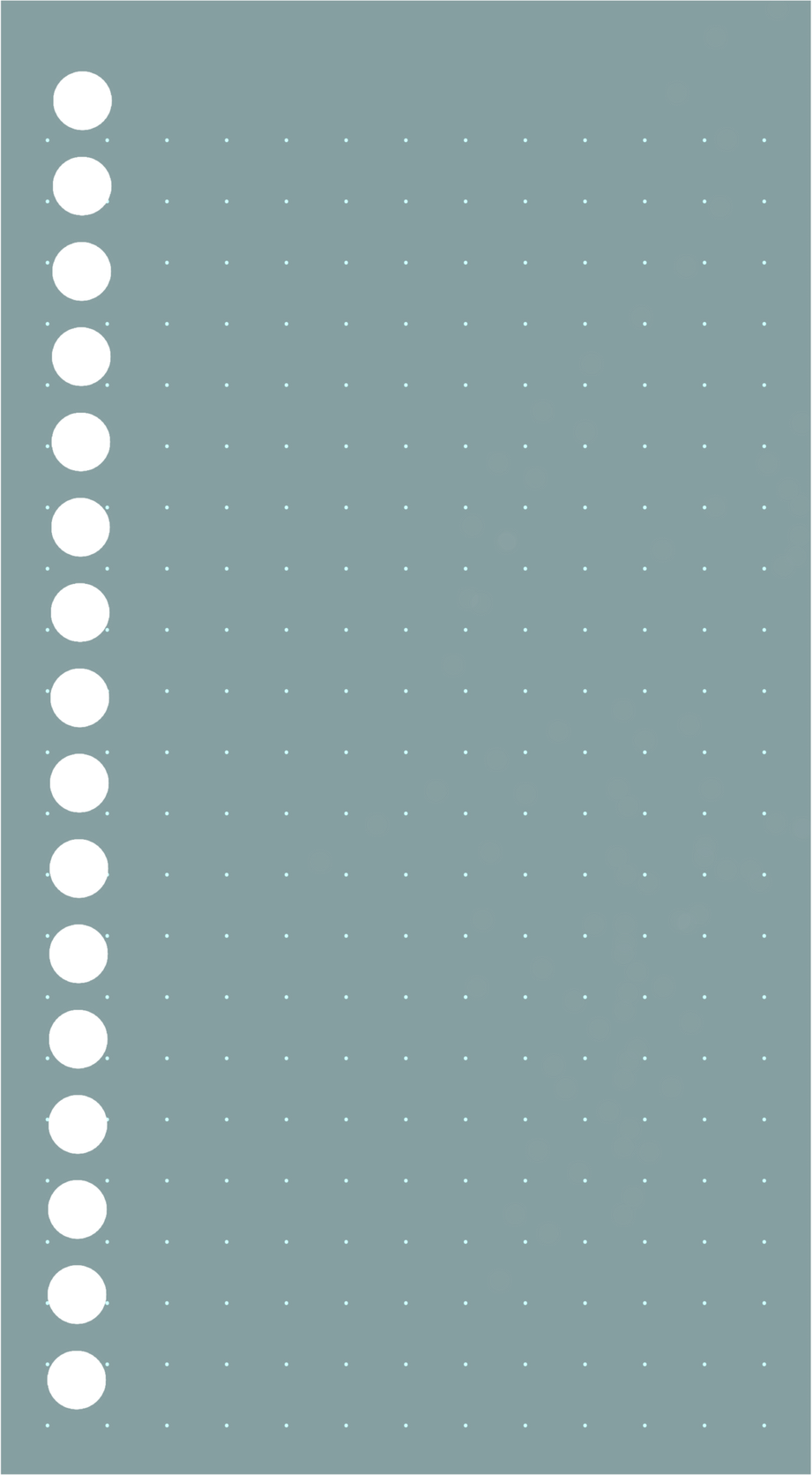 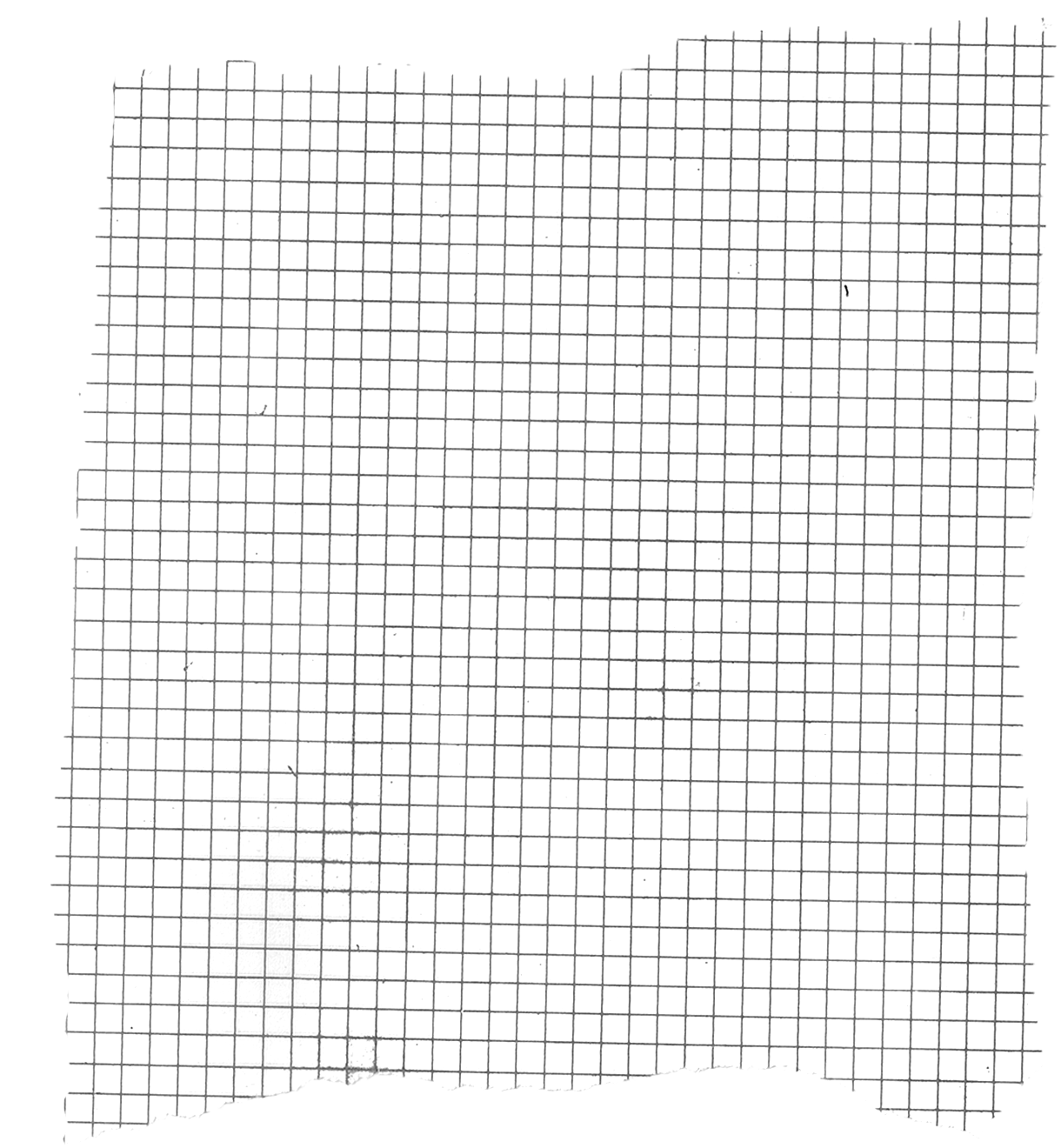 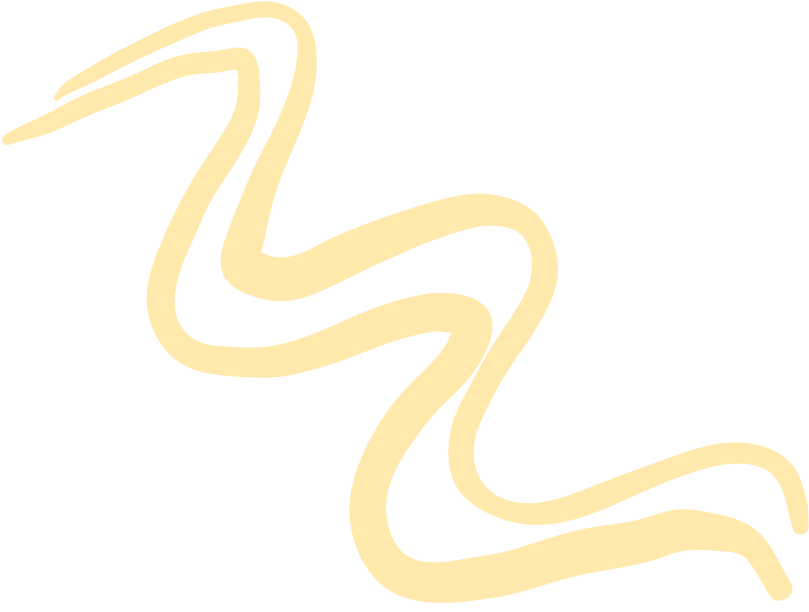 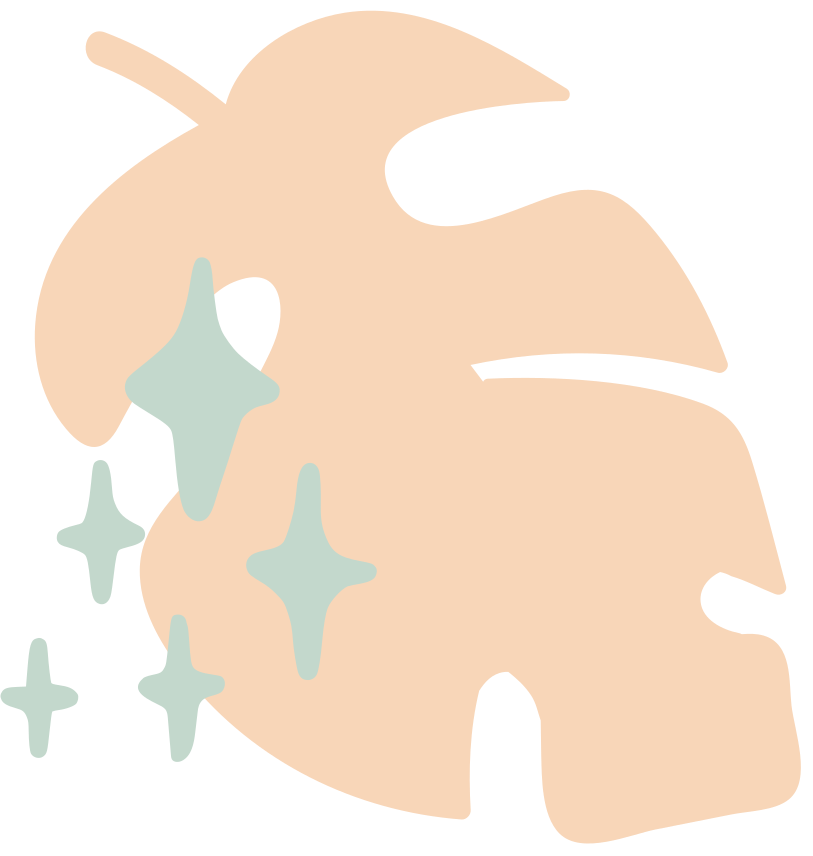 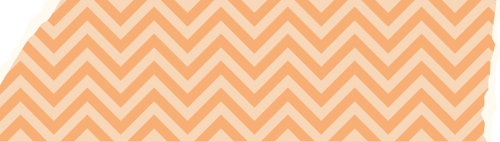 Câu 5: Tác phẩm “Quê nội” được kết cấu thành mấy phần?
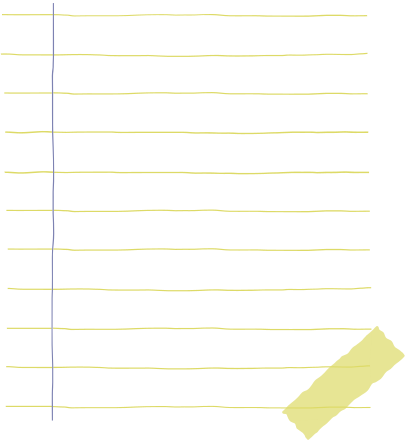 2 phần
Quê nội
Tảng sáng
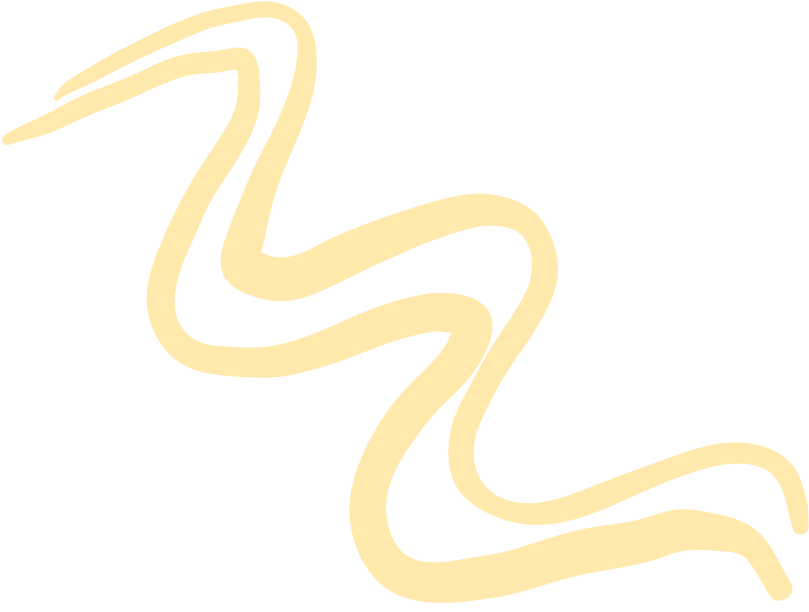 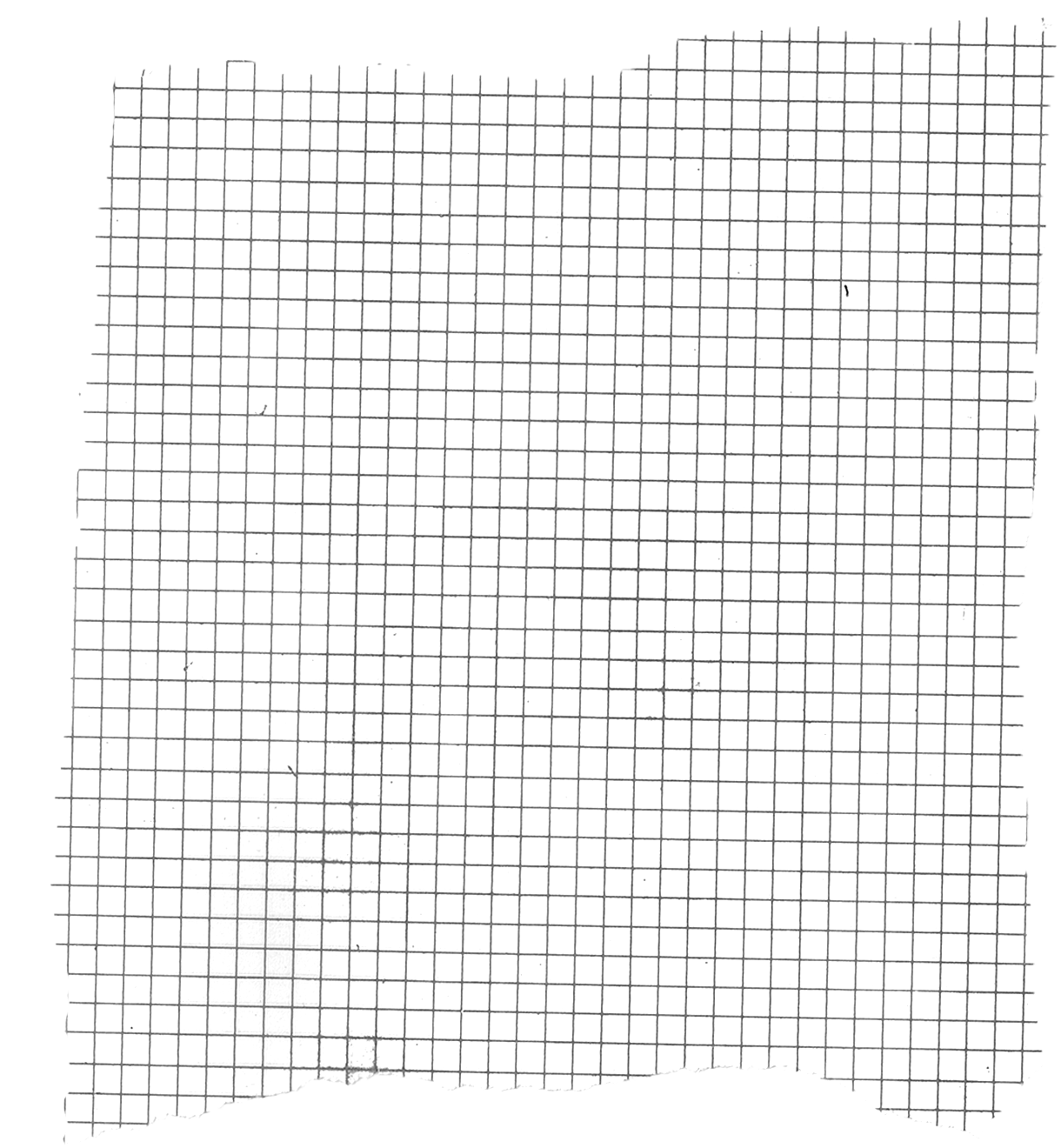 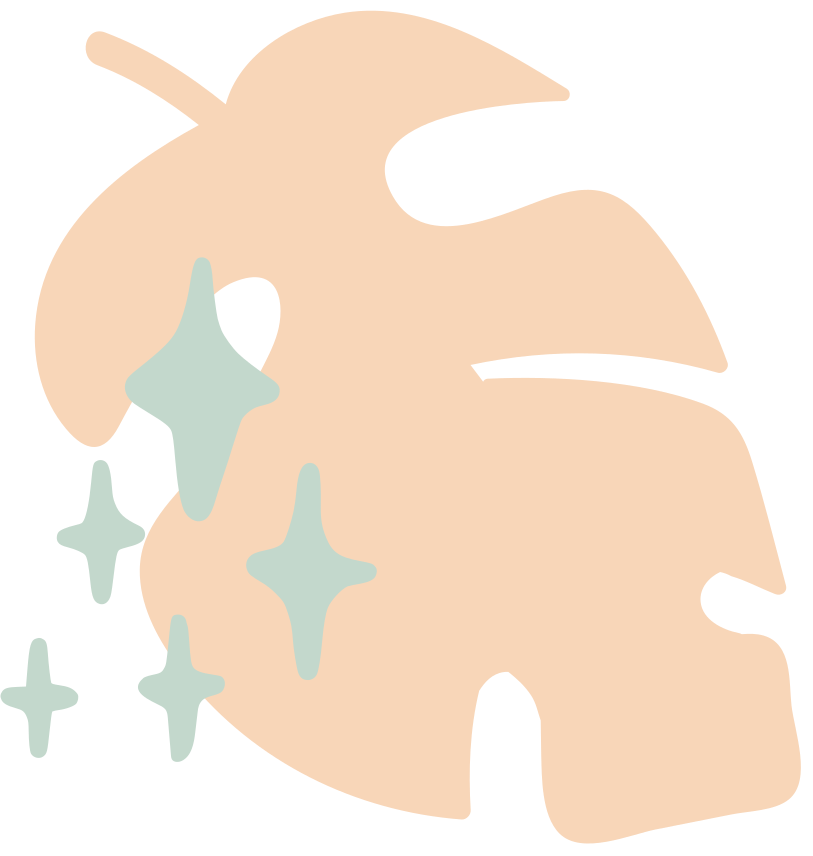 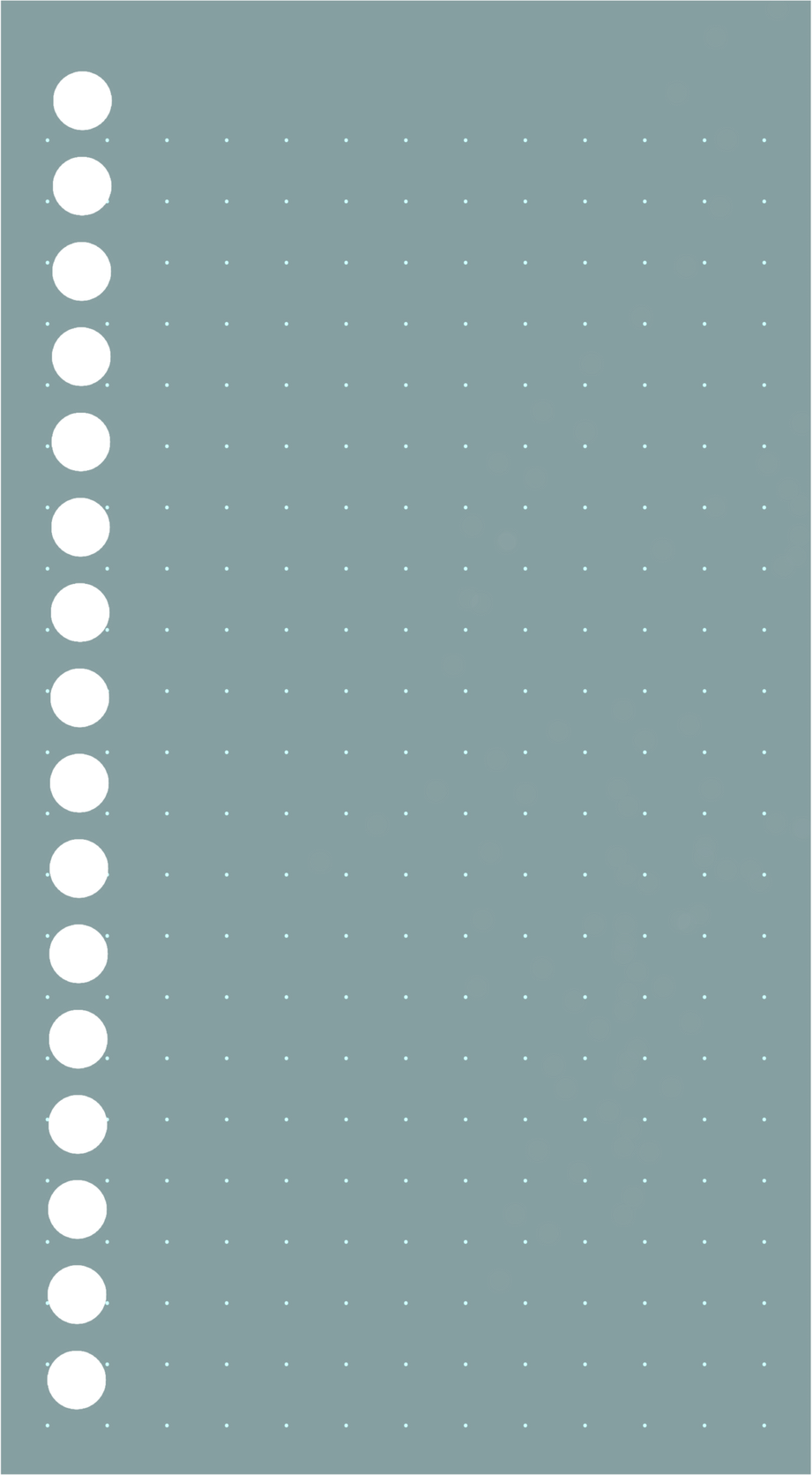 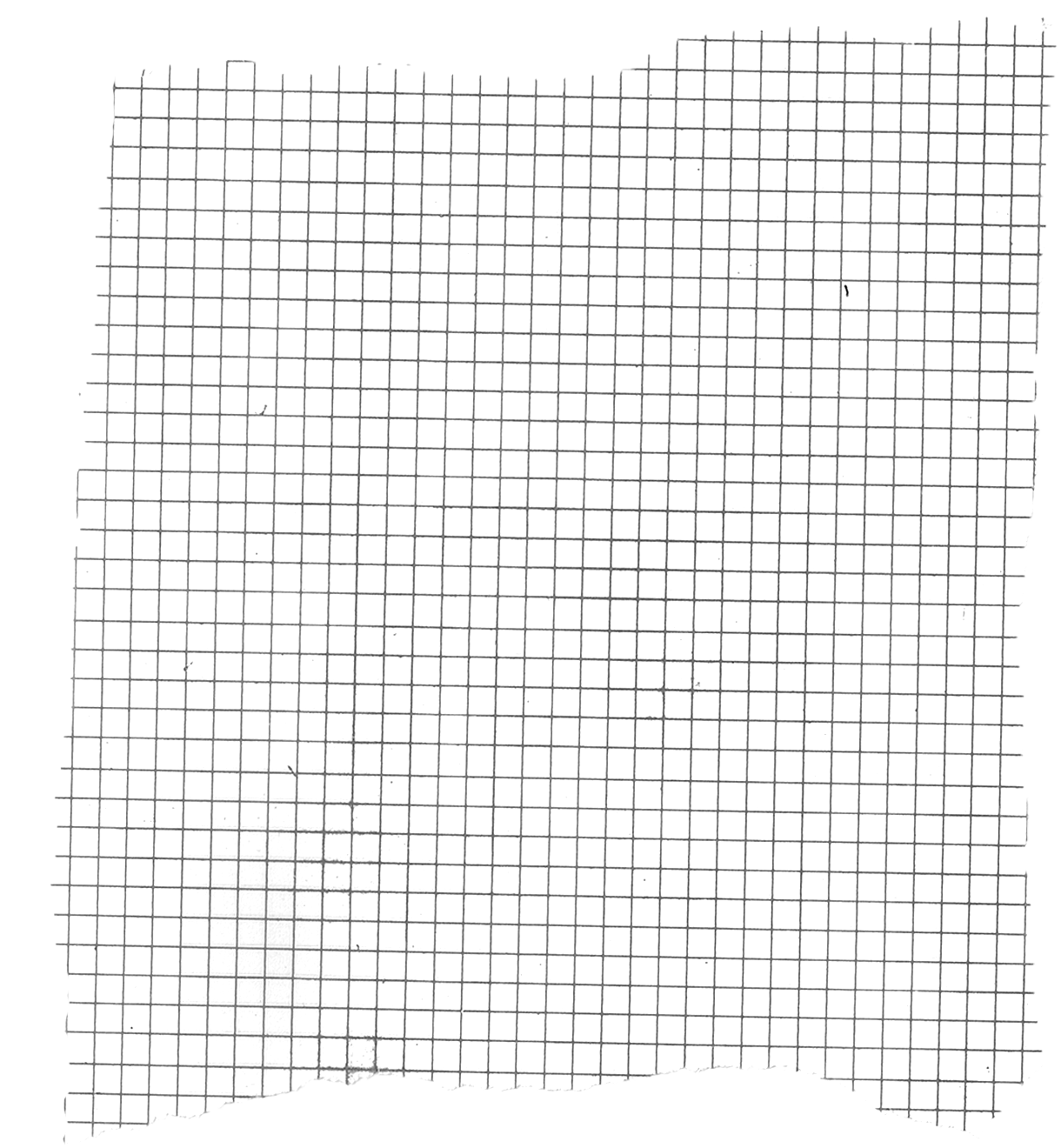 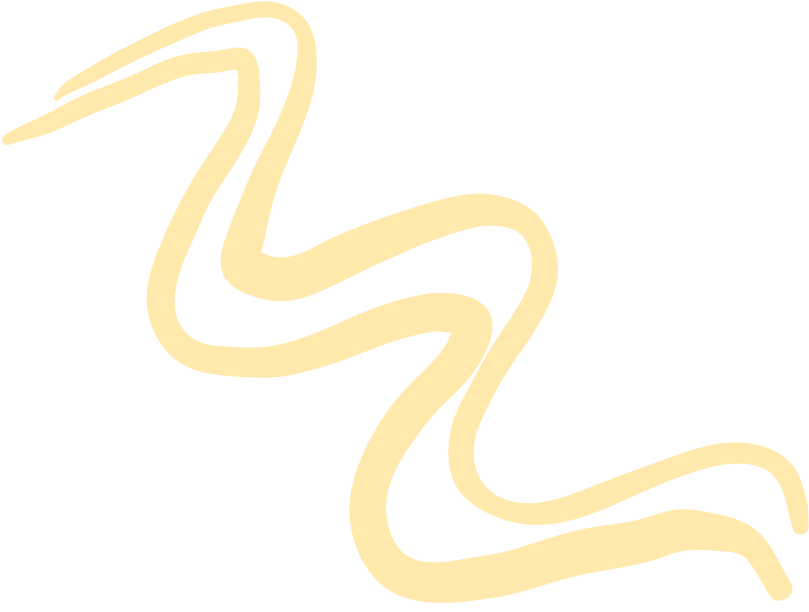 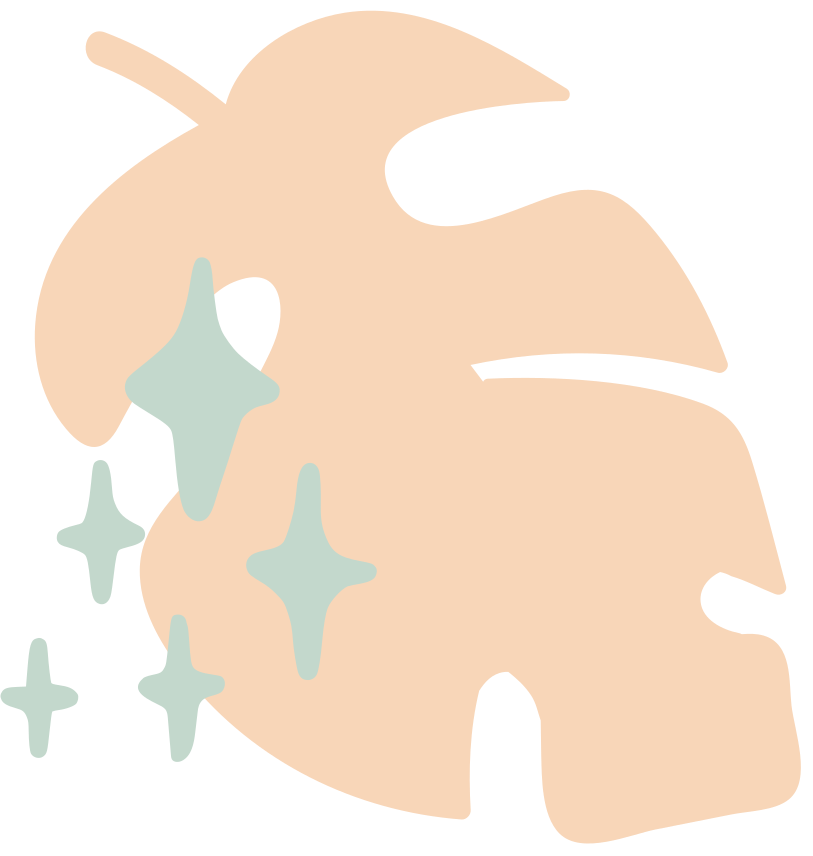 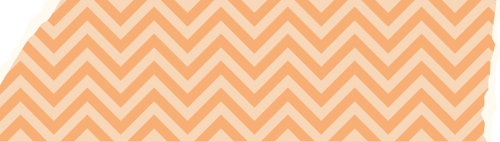 Câu 6: Tác phẩm “Quê nội” sử dụng ngôi kể thứ mấy ?
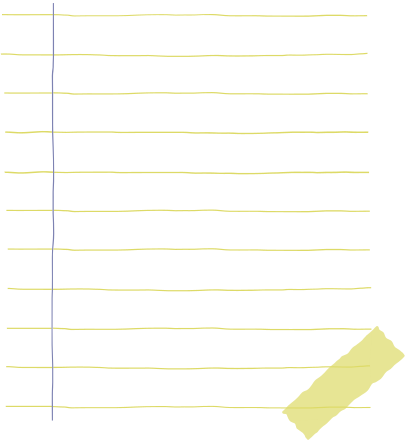 Ngôi kể thứ nhất
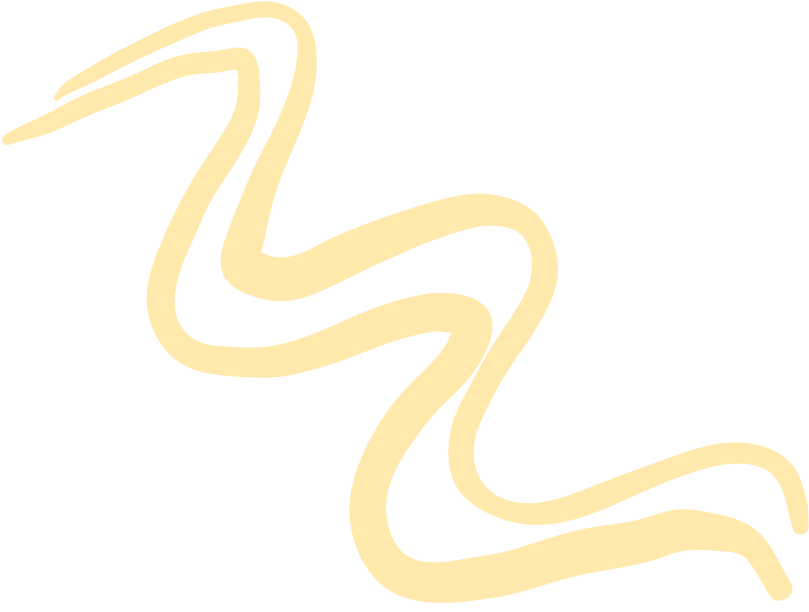 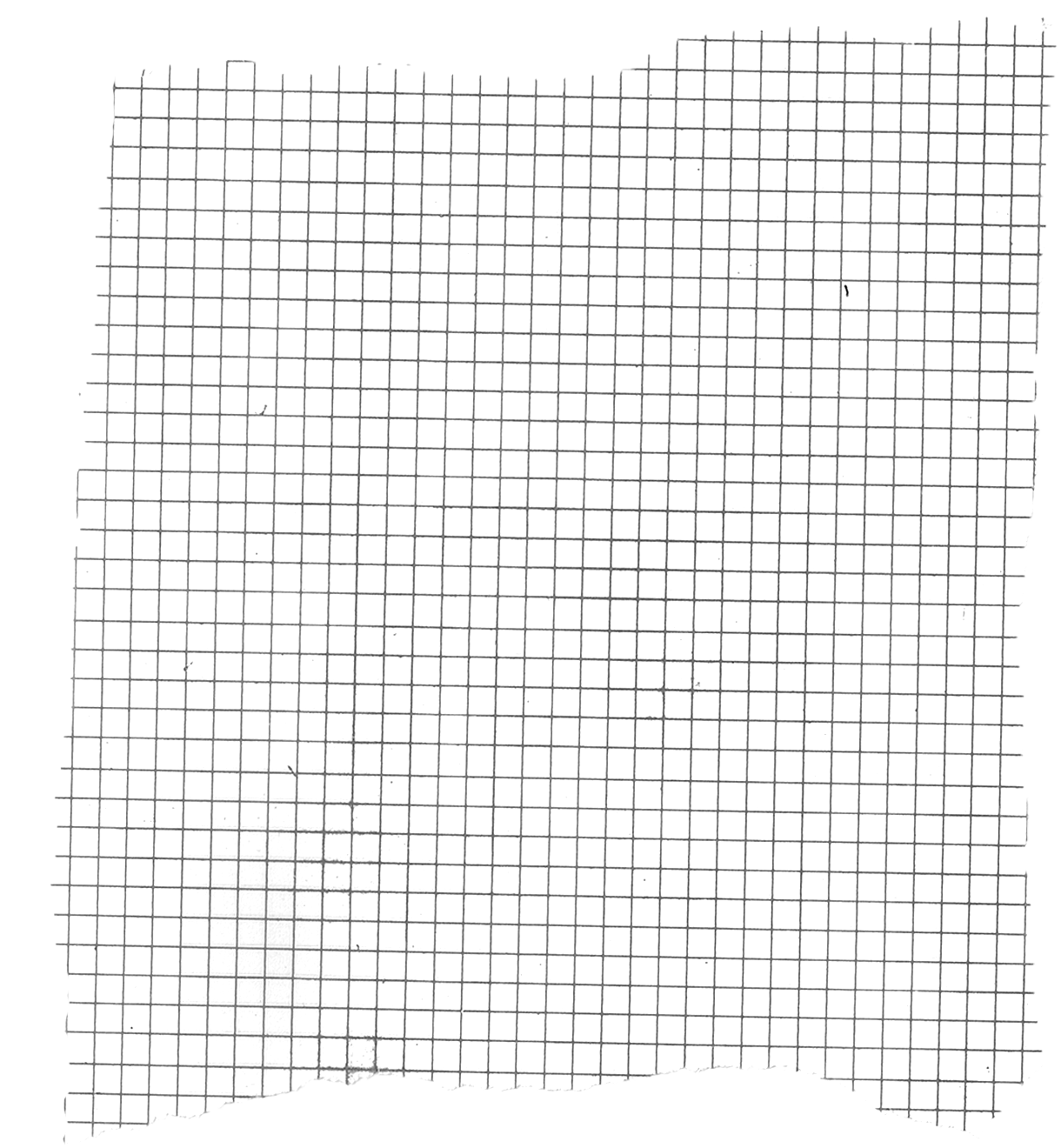 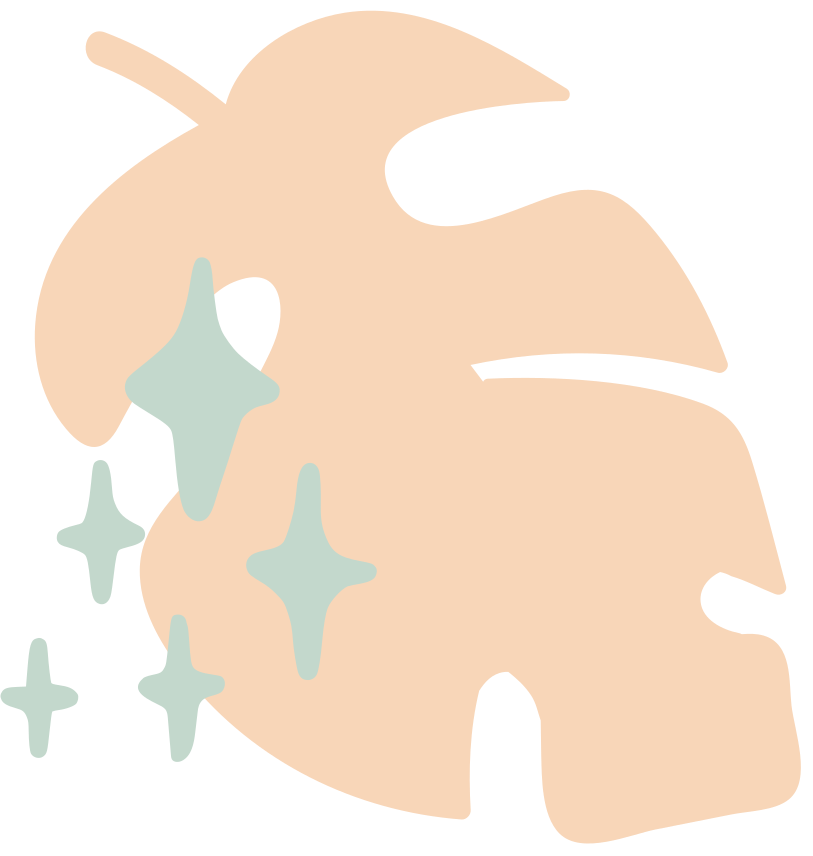 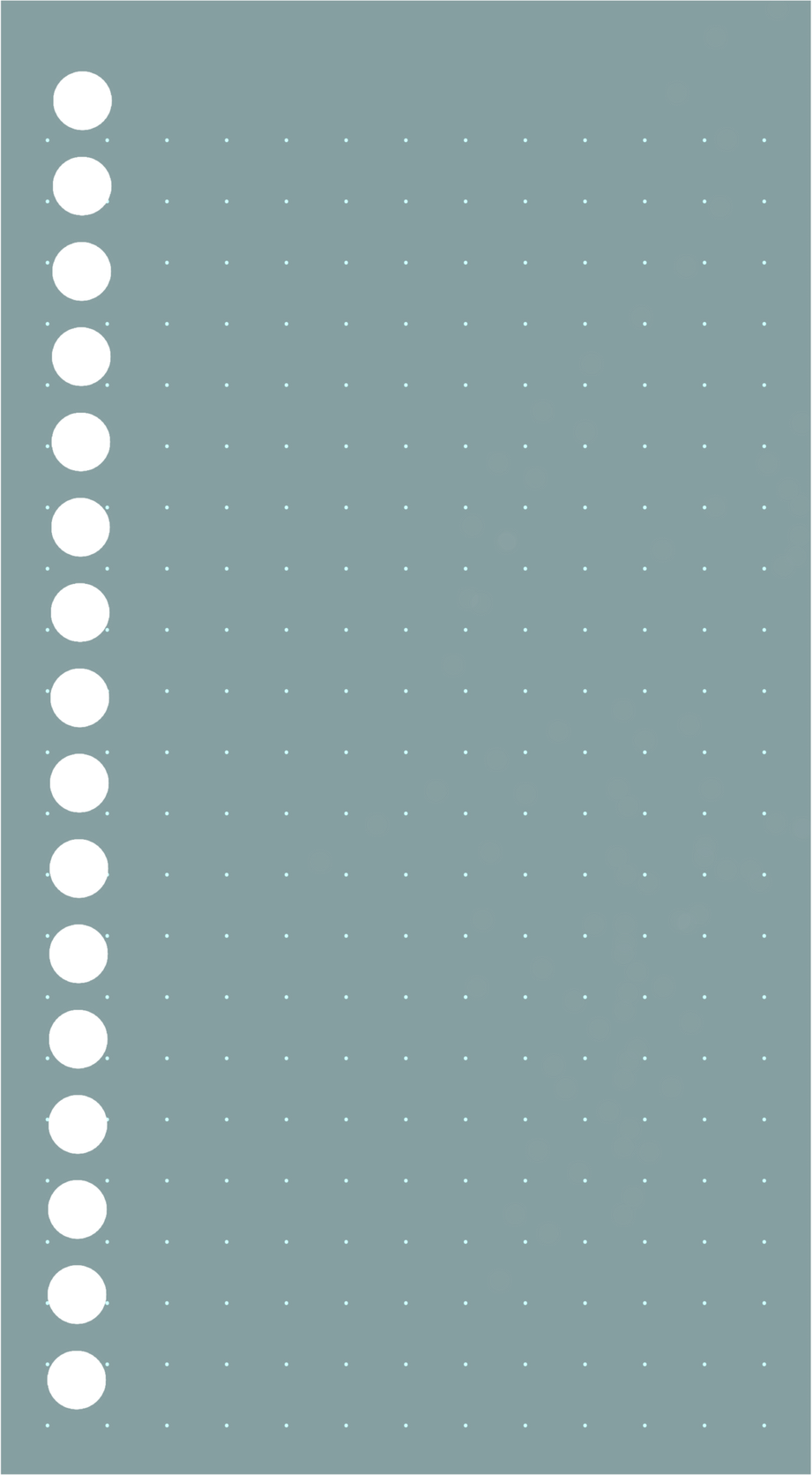 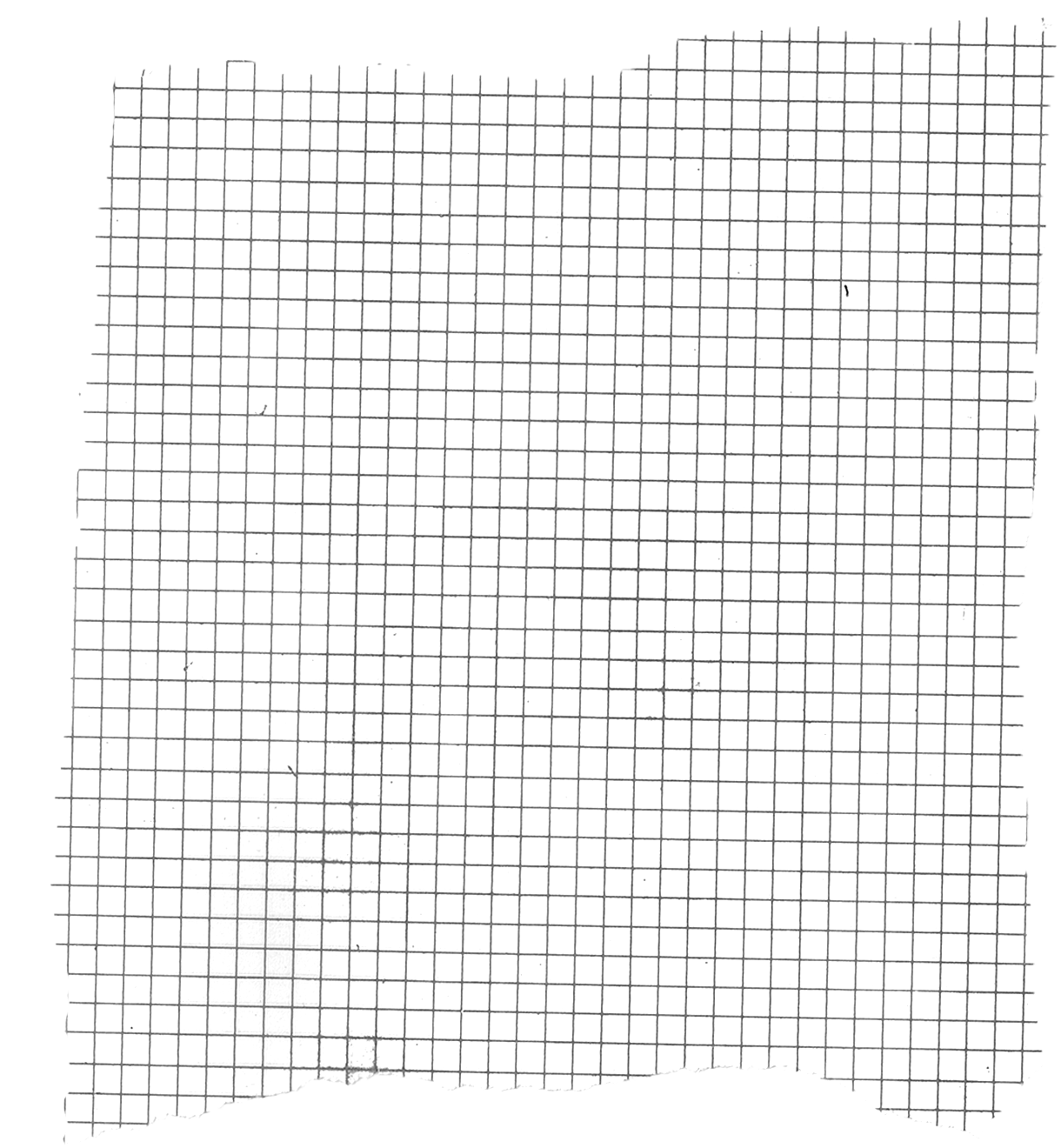 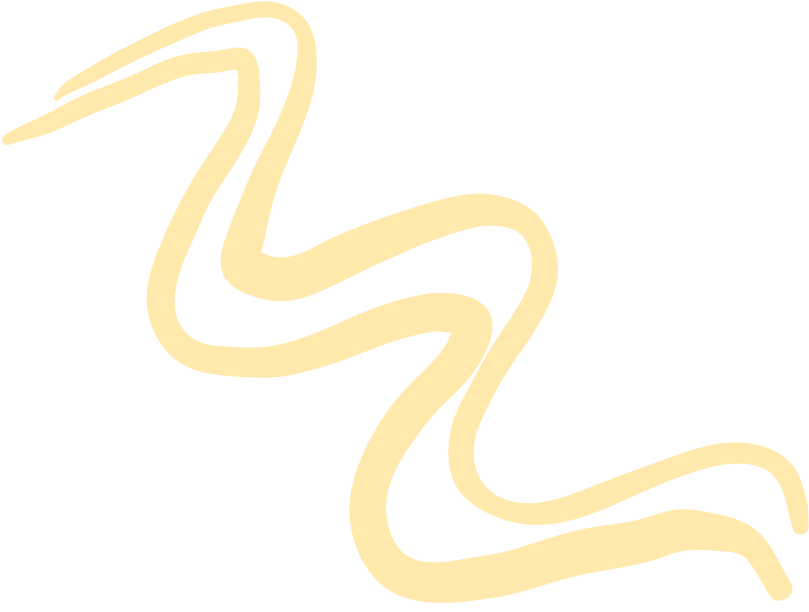 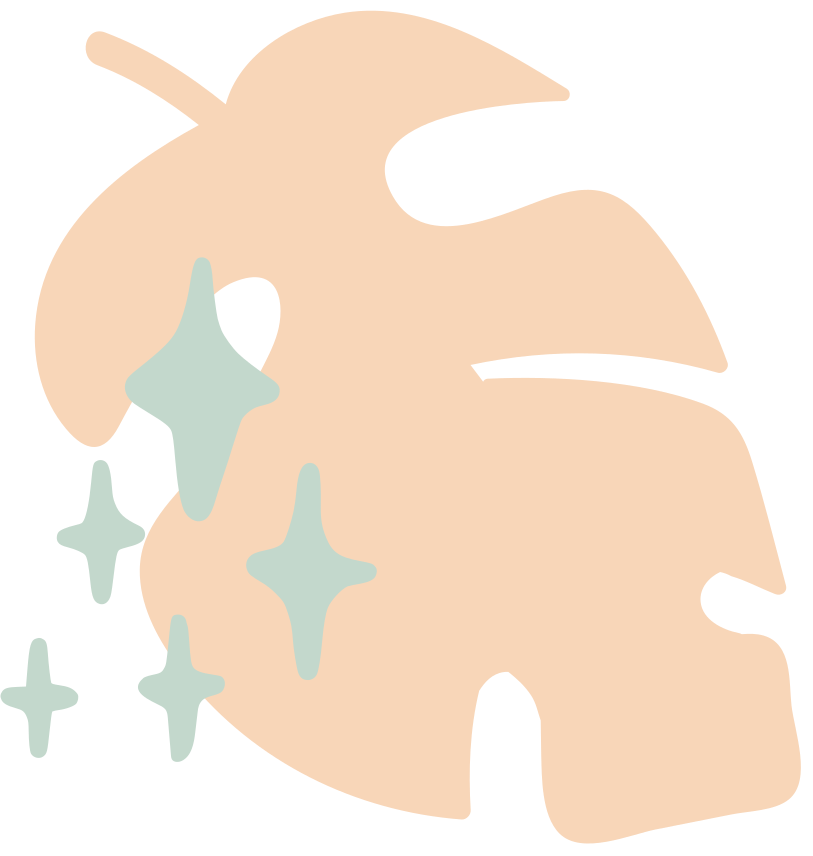 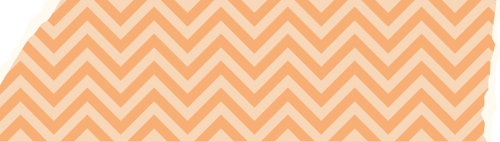 Câu 7: Theo em, thông điệp mà tác phẩm “Quê nội” để lại là gì?
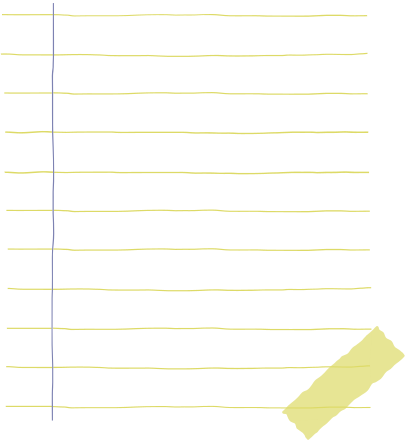 Truyện là những kí ức đẹp đẽ về thời thơ ấu, bồi đắp thêm cho ta tình yêu quê hương, đất nước, con người Việt Nam
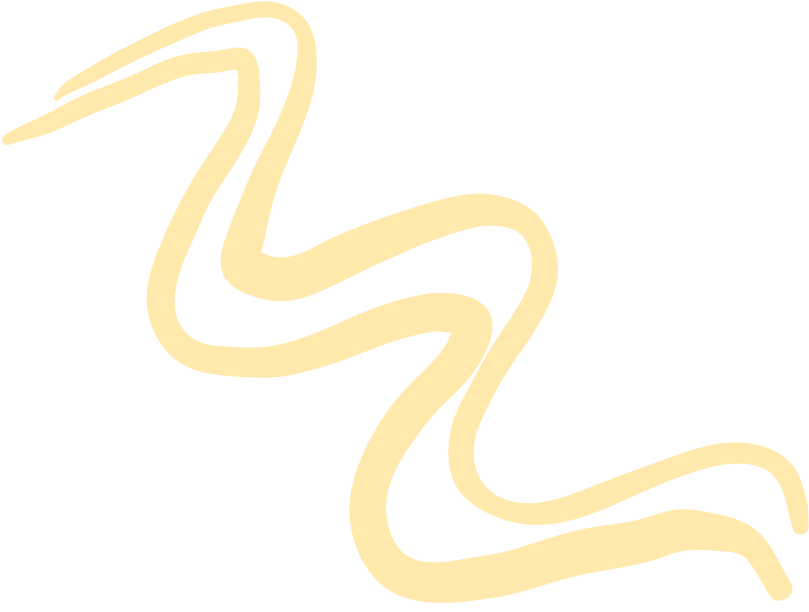 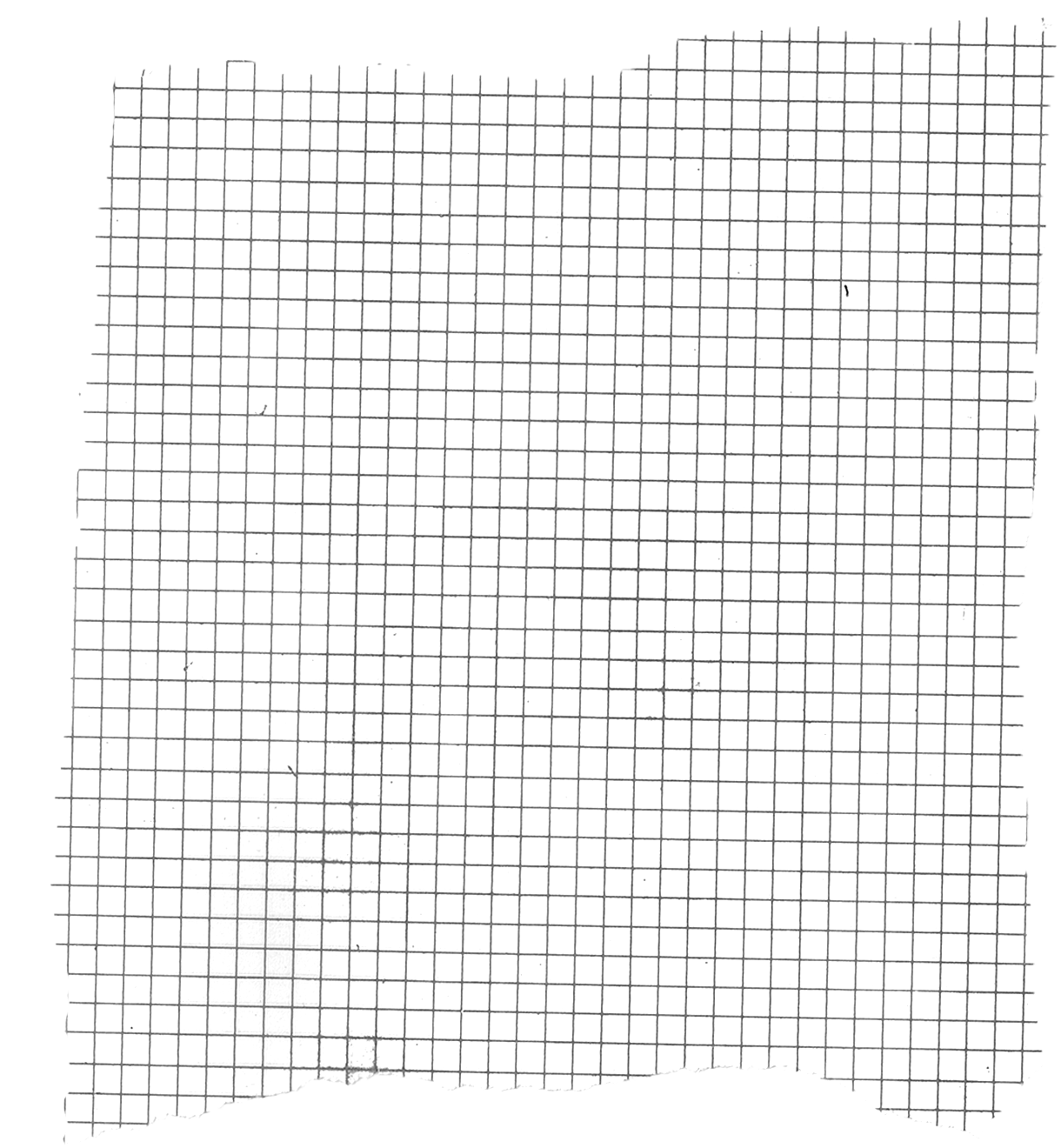 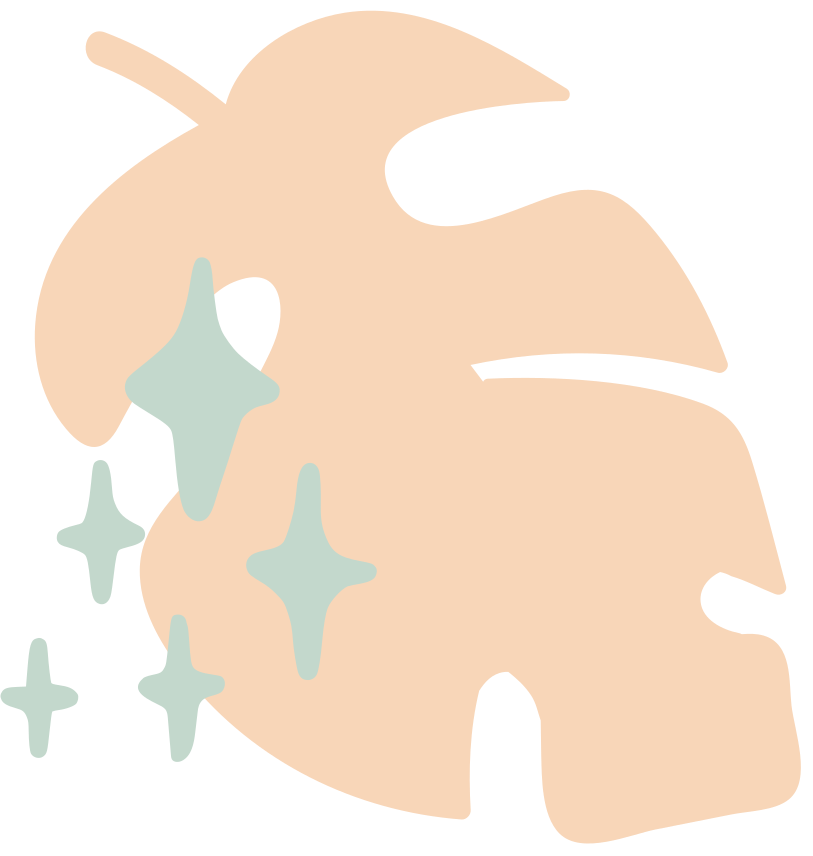 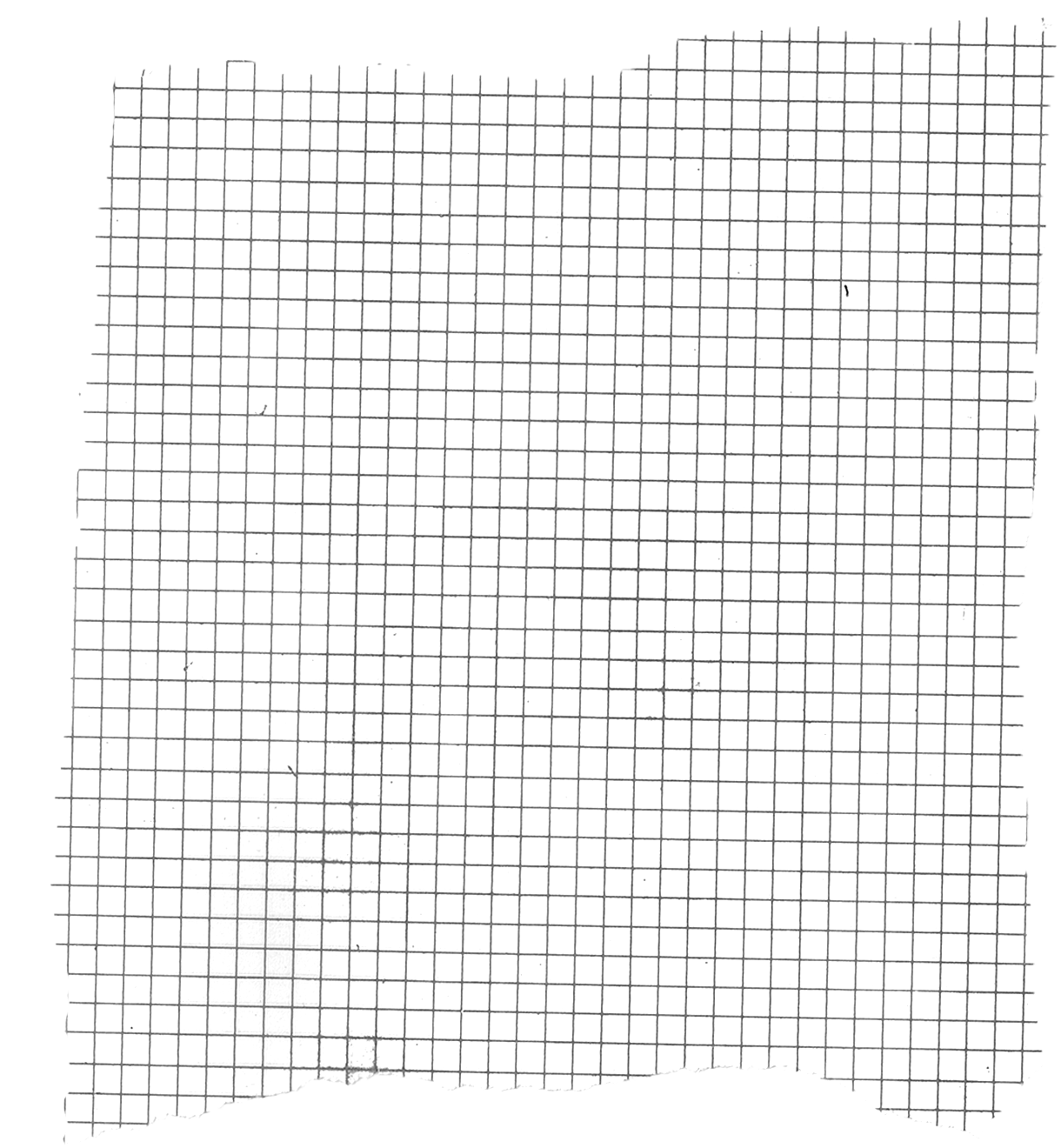 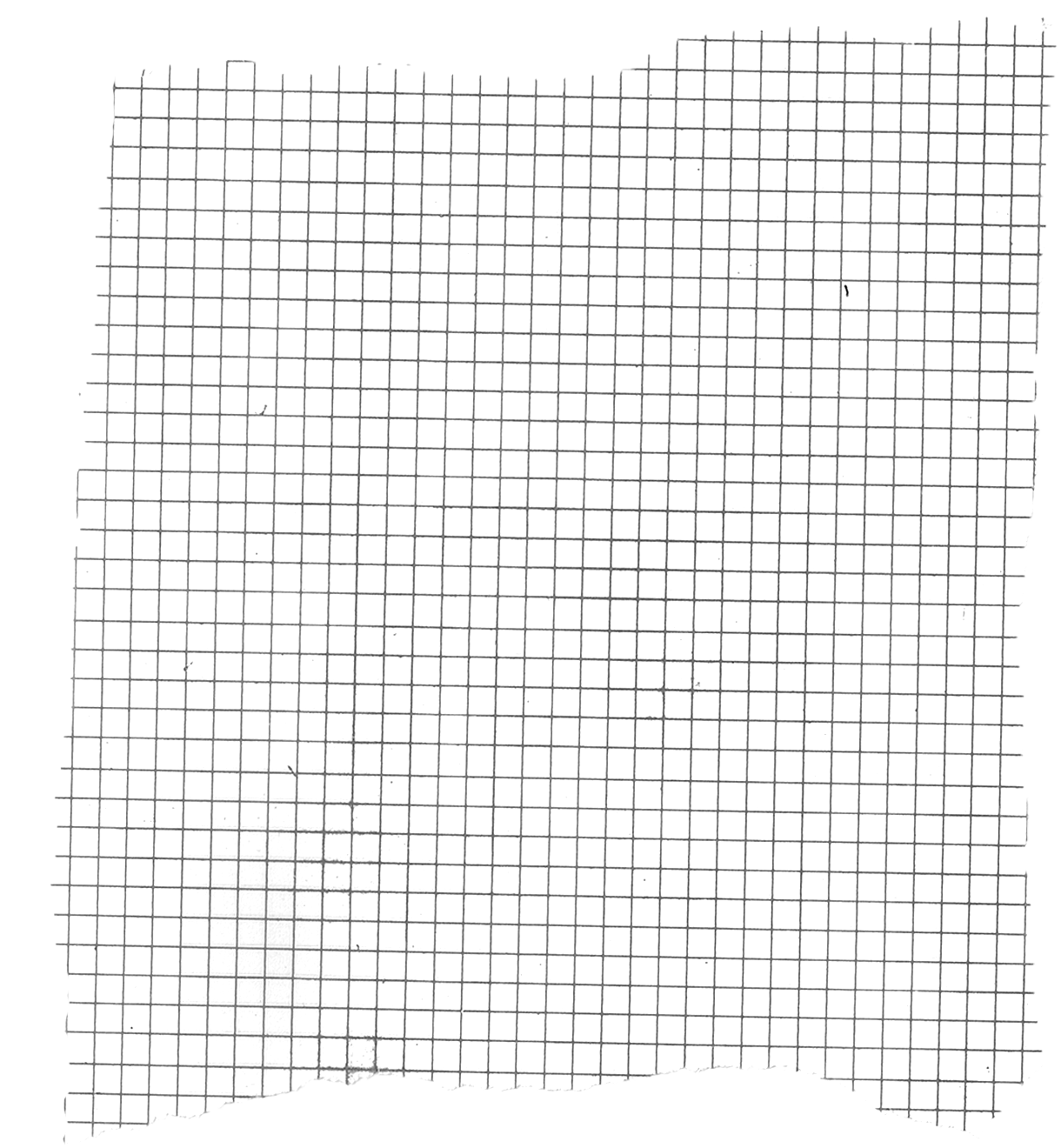 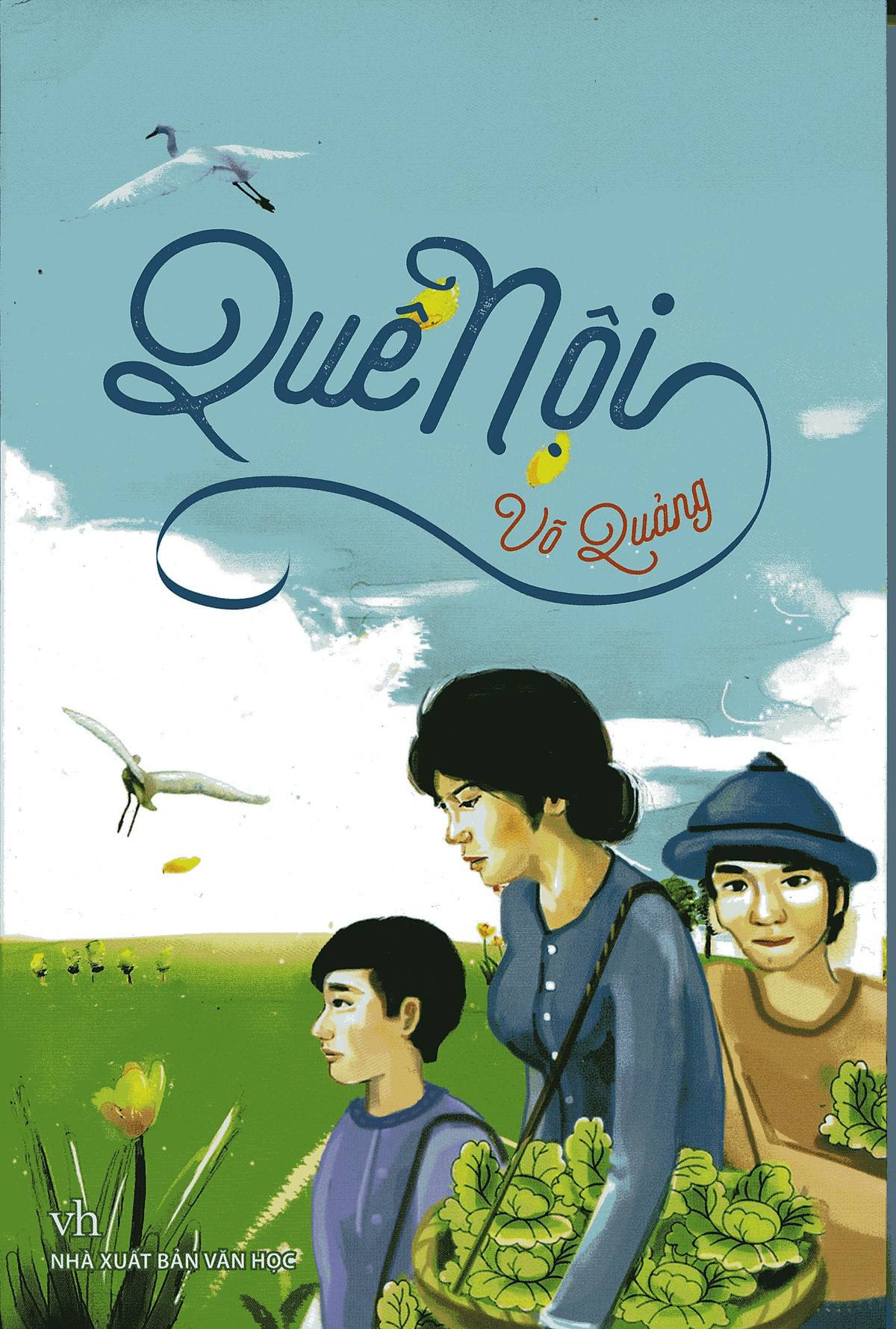 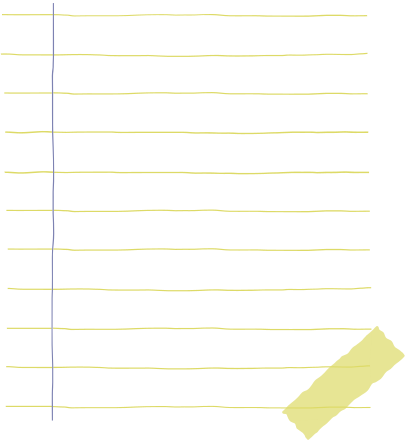 Giới thiệu cuốn sách  “Quê nội” theo nhiều hình thức khác nhau
Làm poster
Thiết kế bìa sách
Vẽ tranh chuyển thể
Trò chuyện cùng tác giả
....
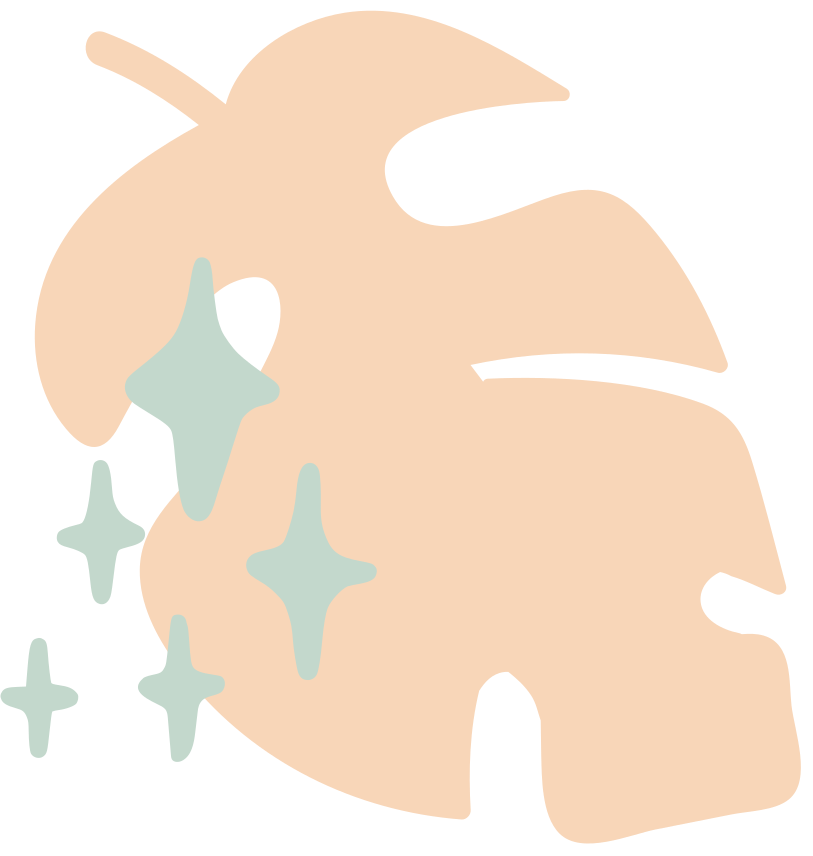 [Speaker Notes: BTVN]